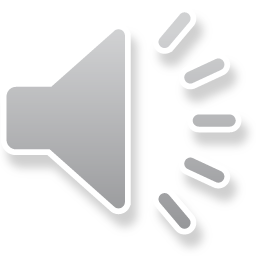 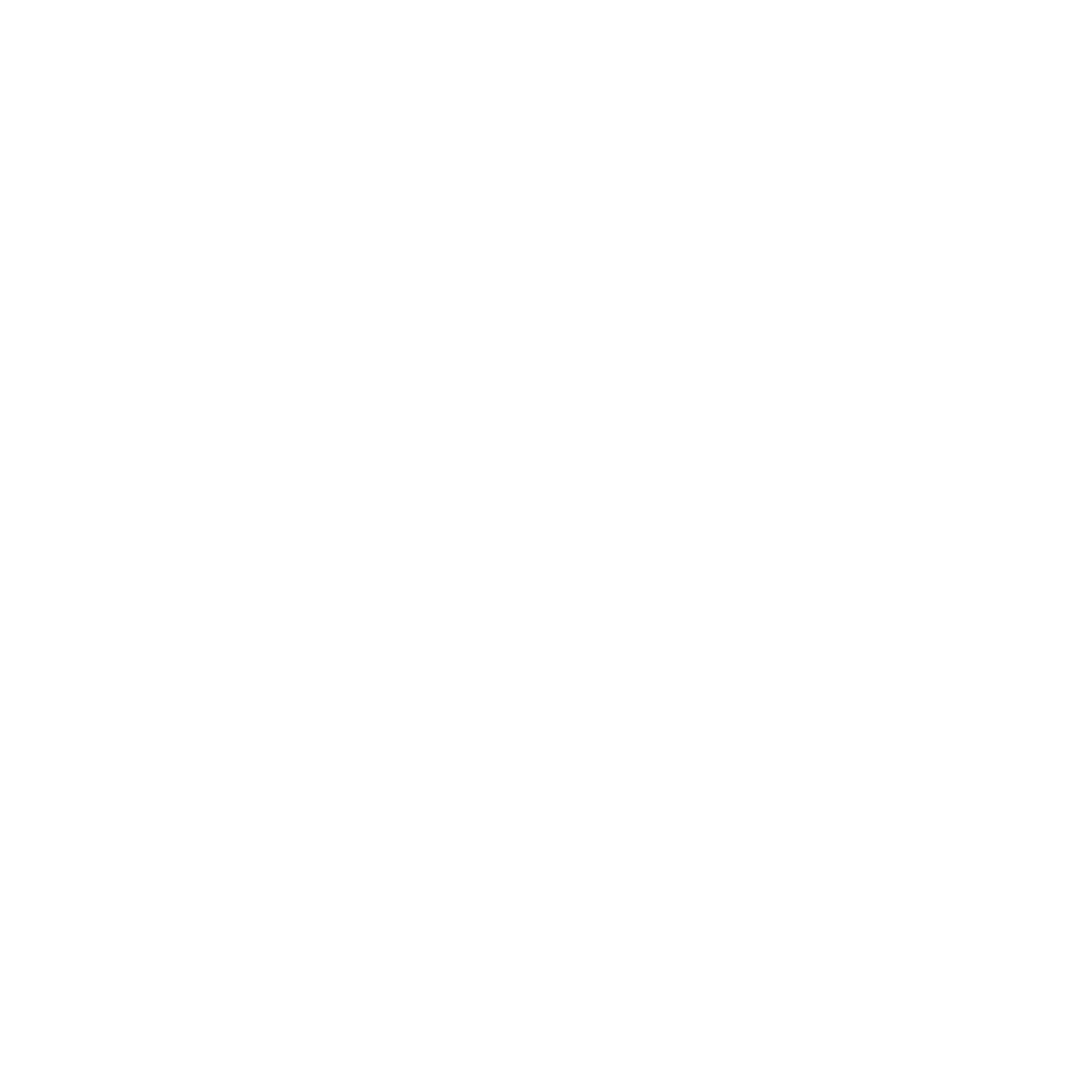 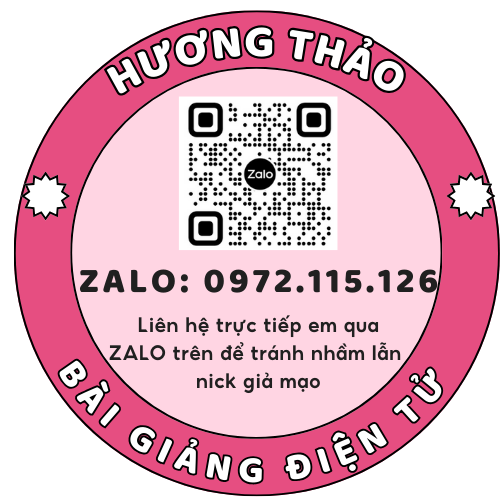 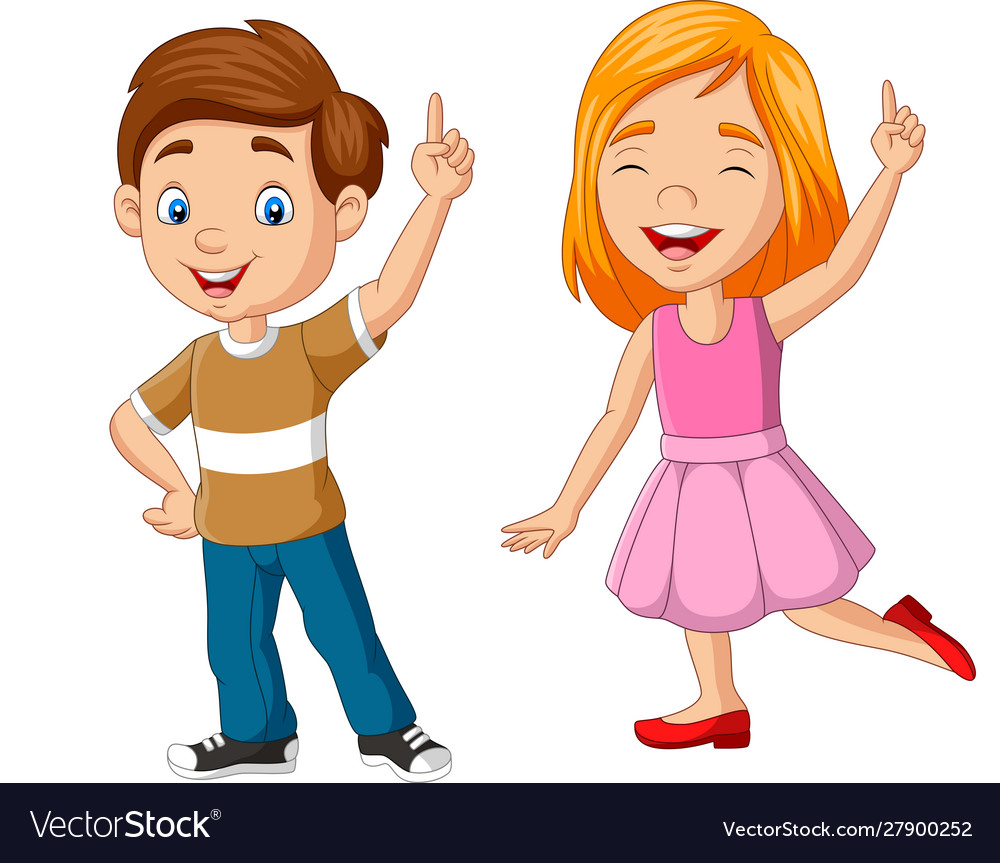 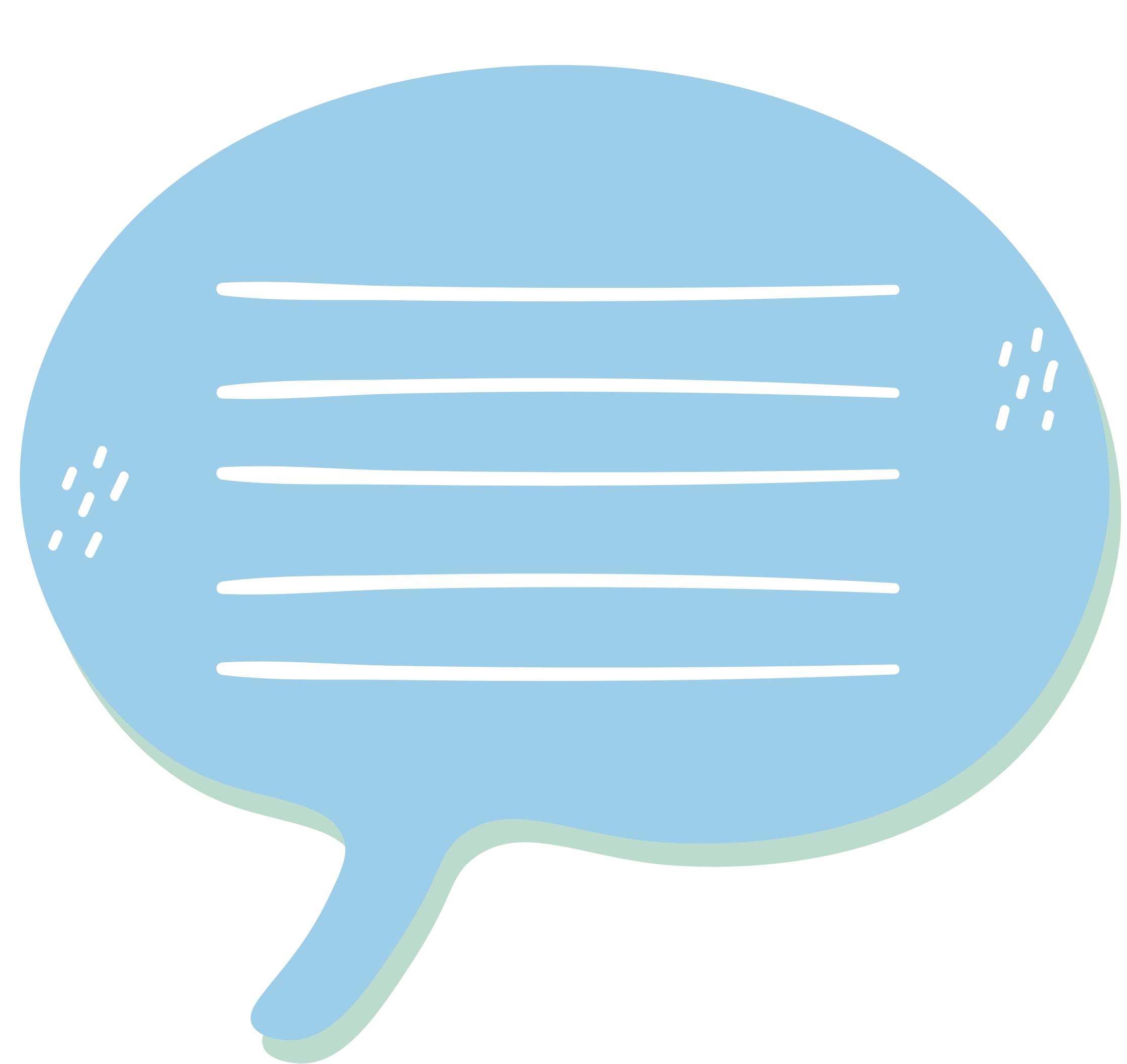 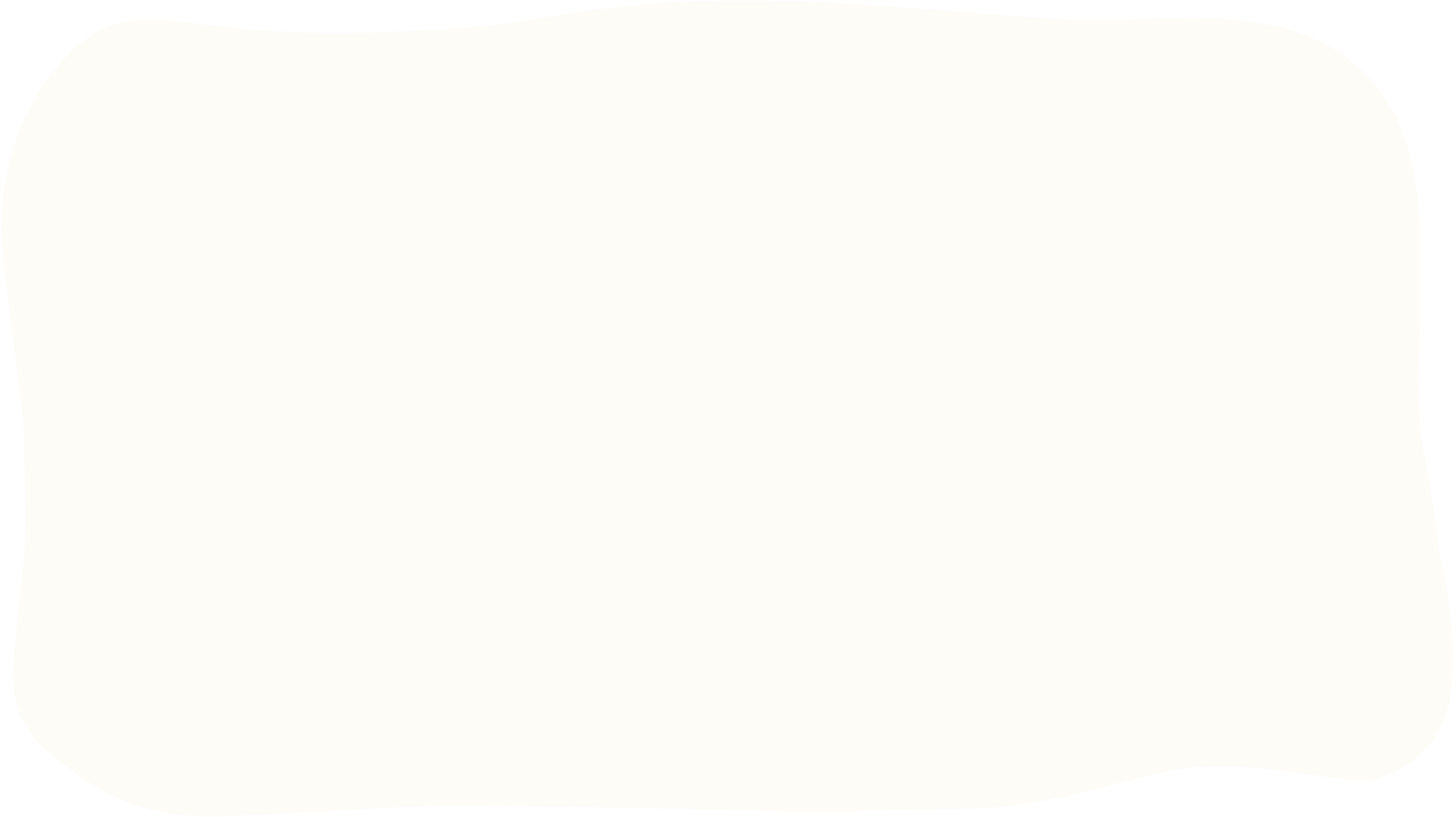 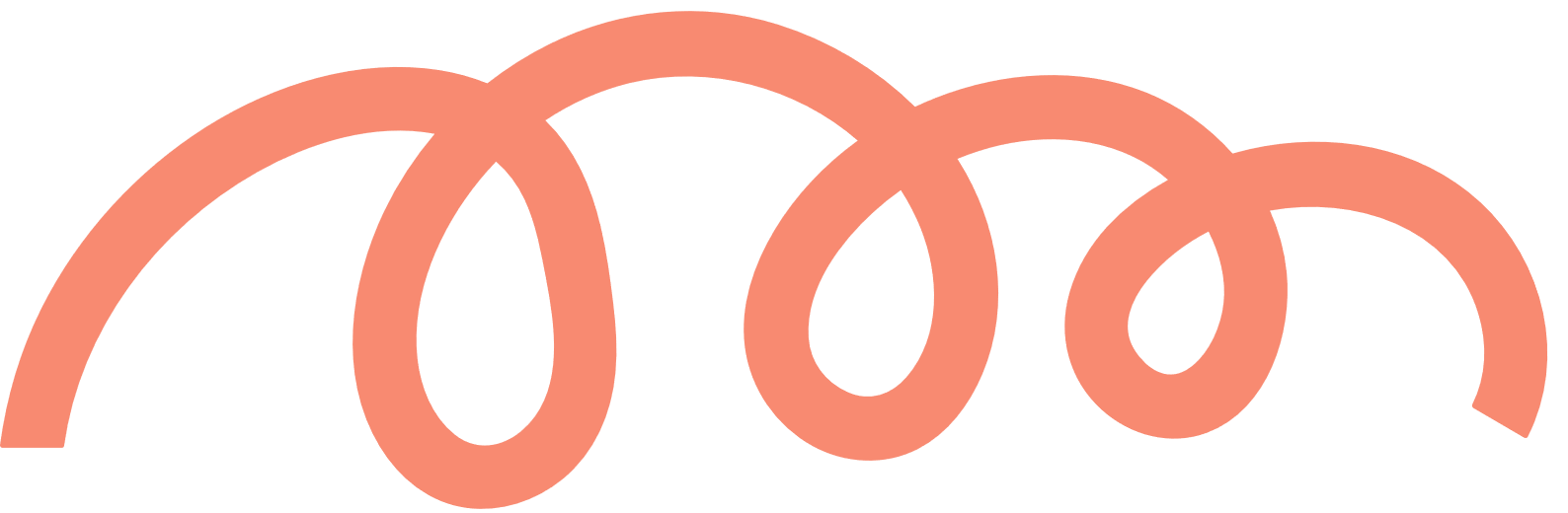 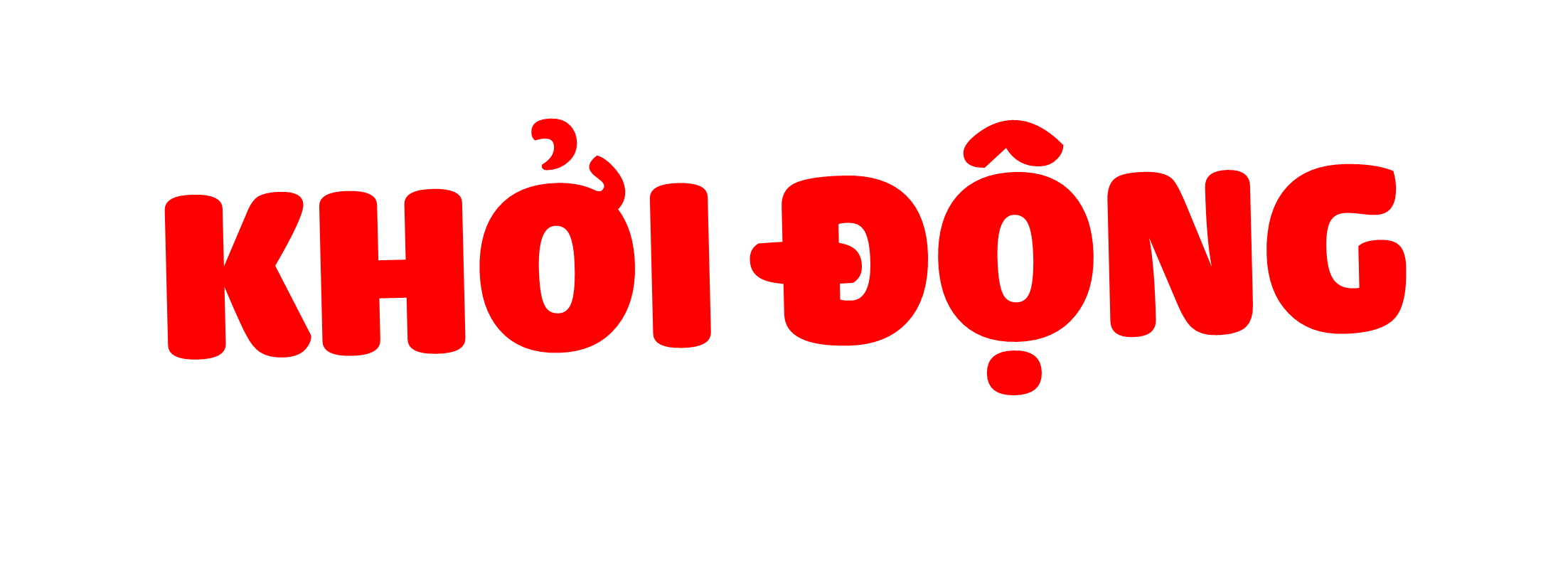 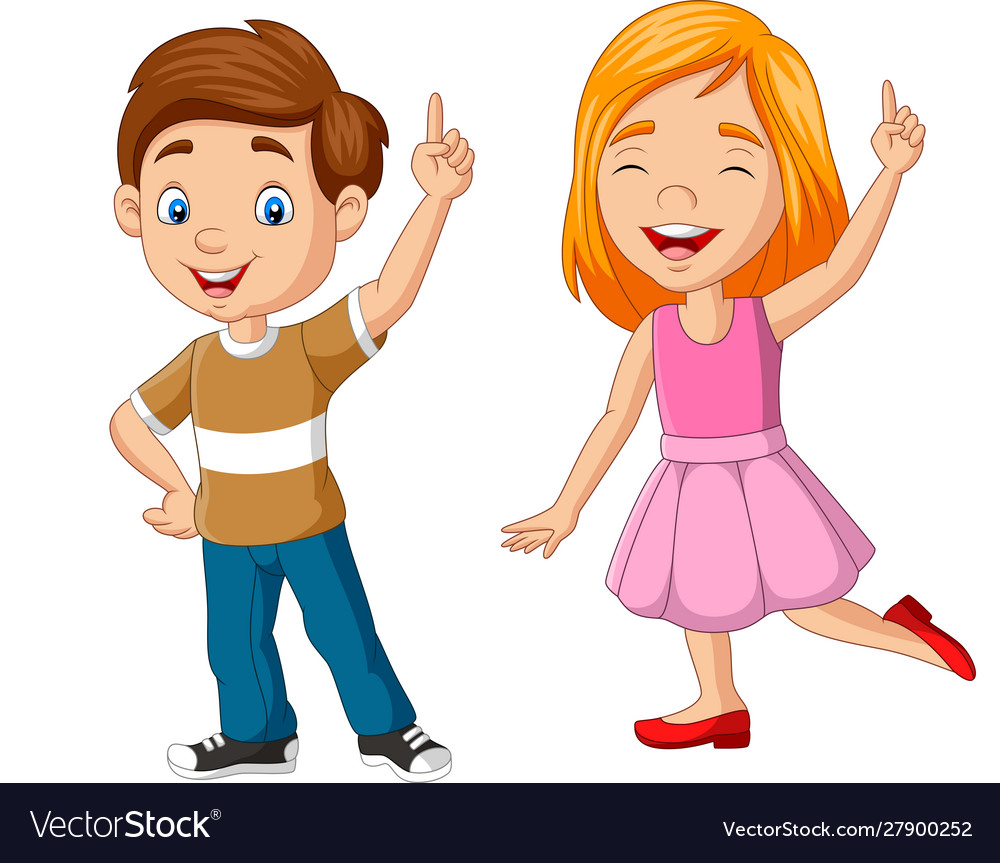 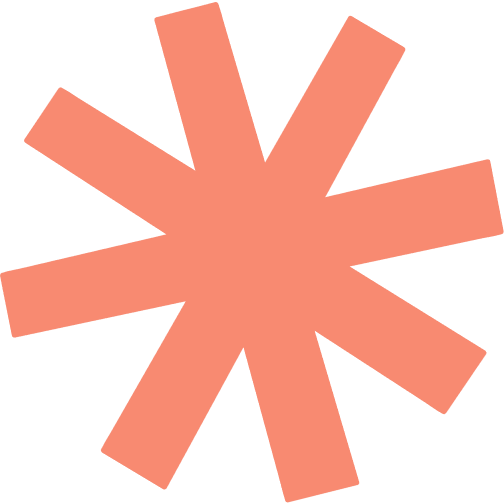 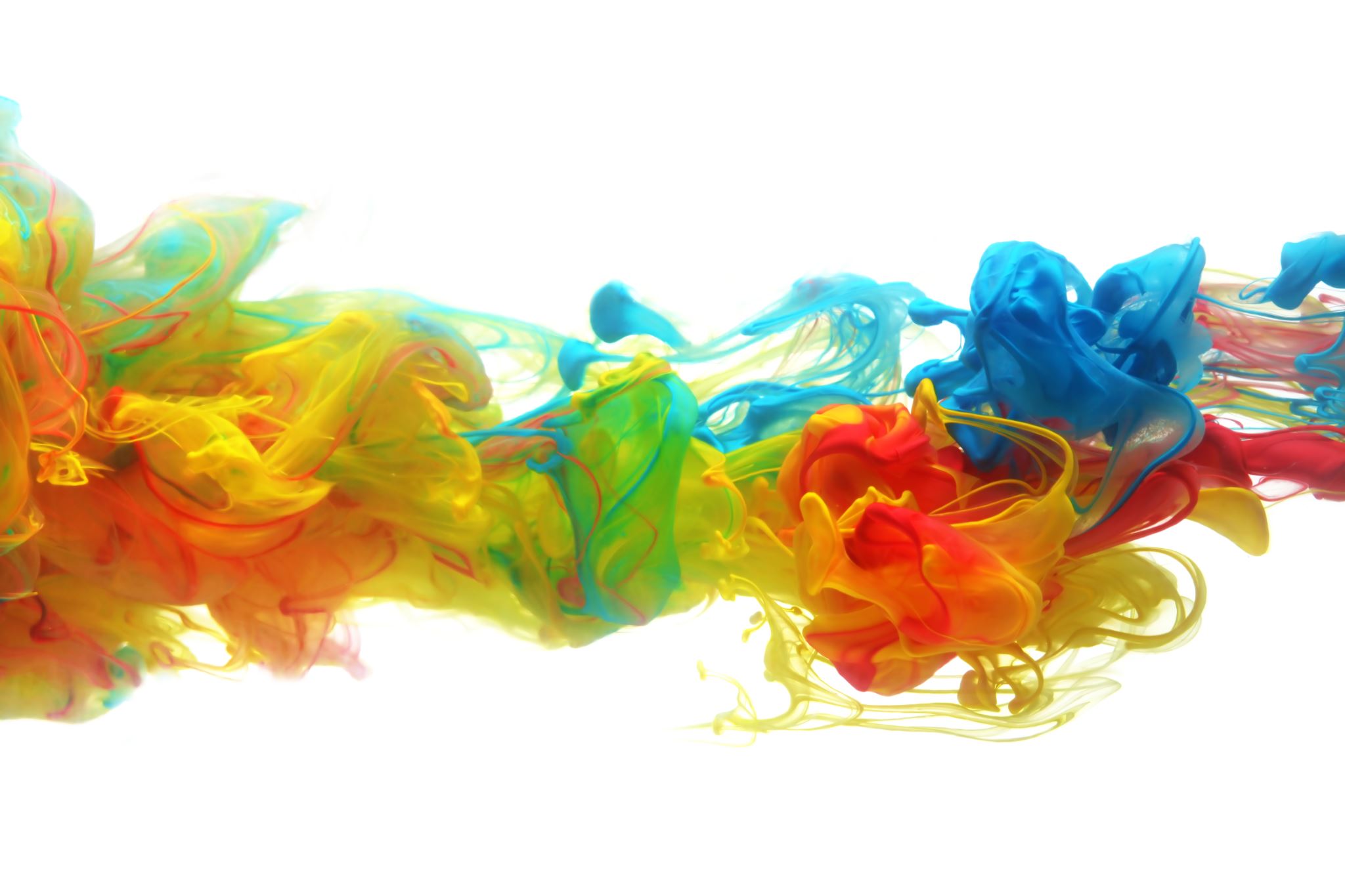 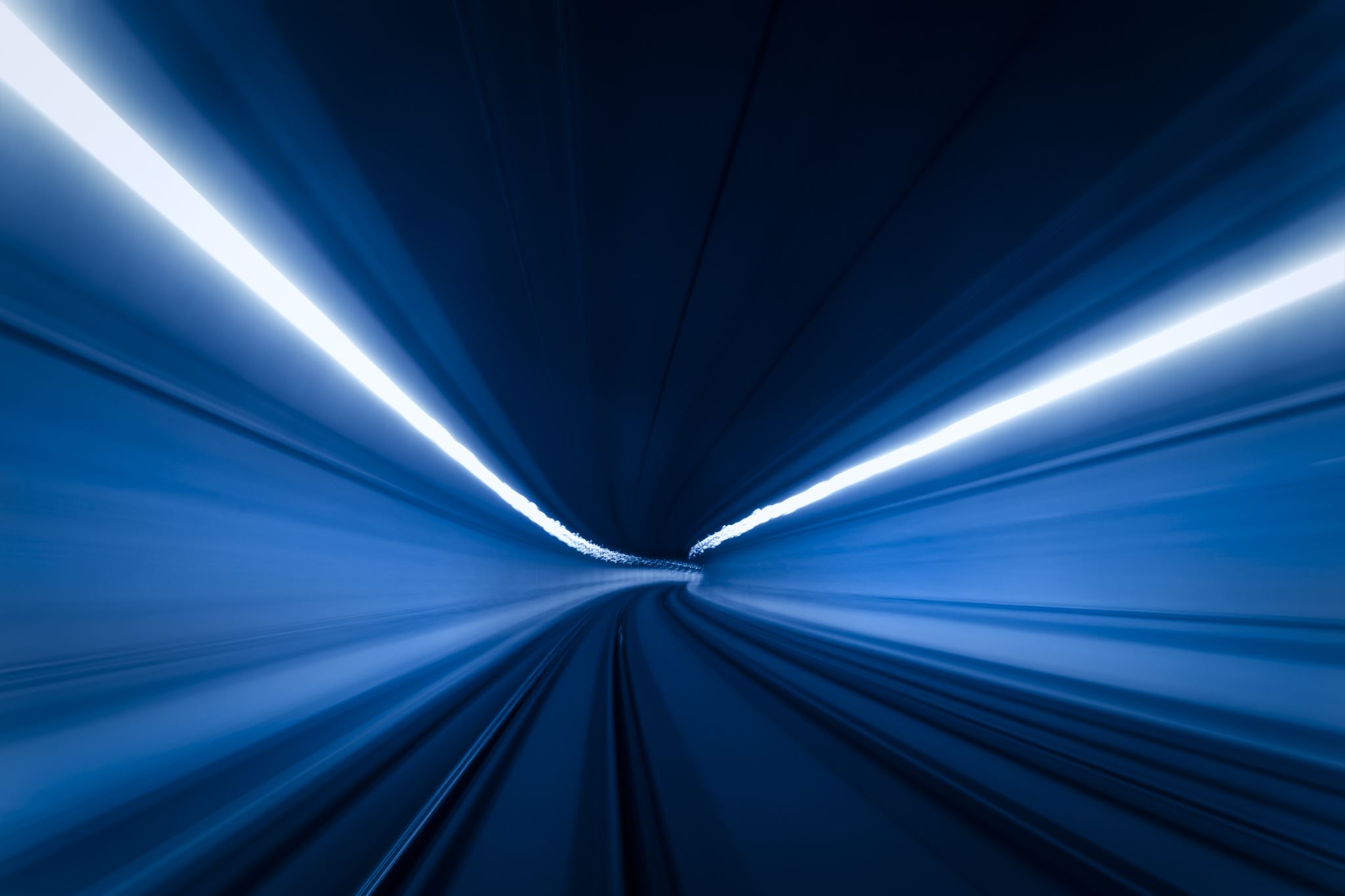 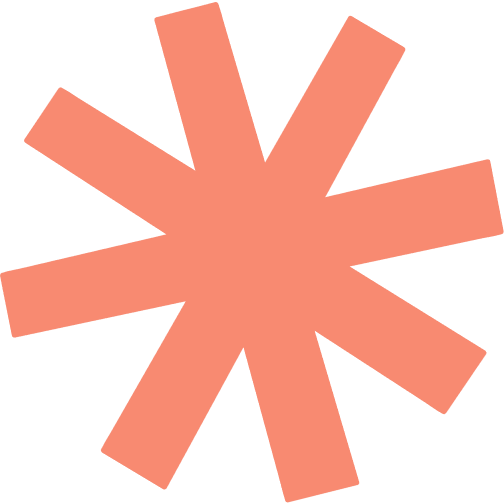 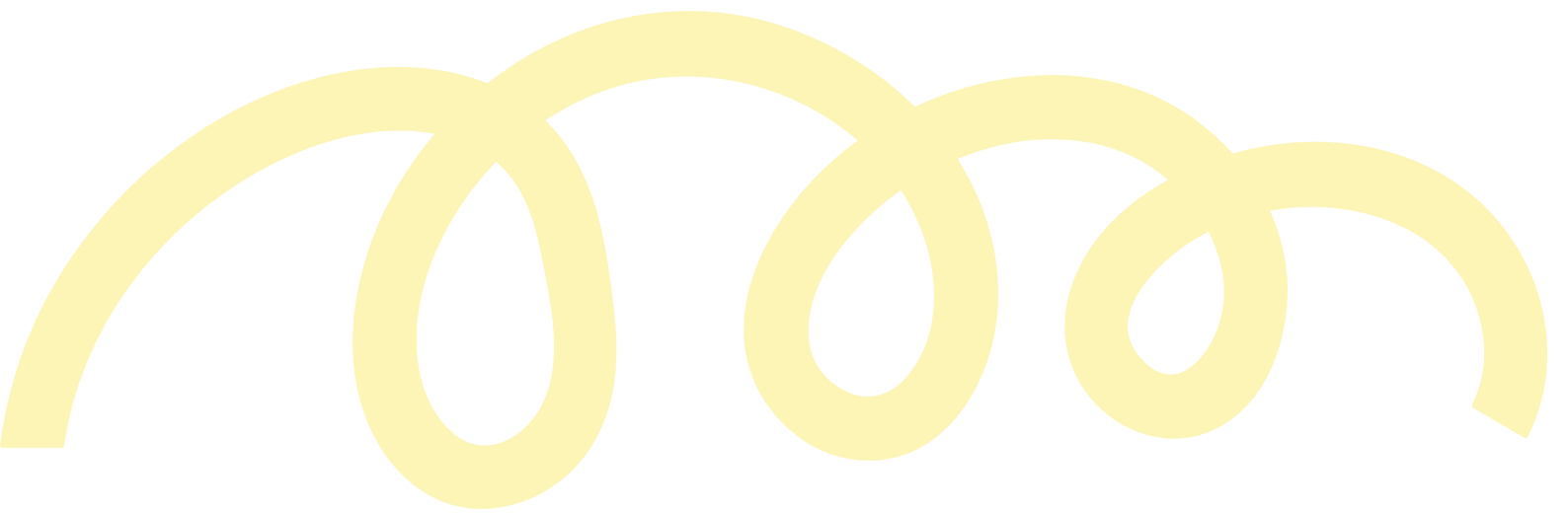 HỘP QUÀ BÍ ẨN
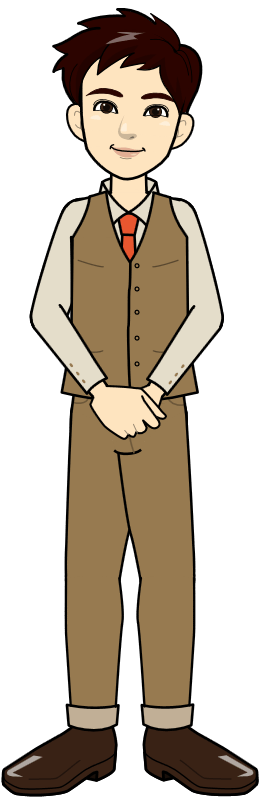 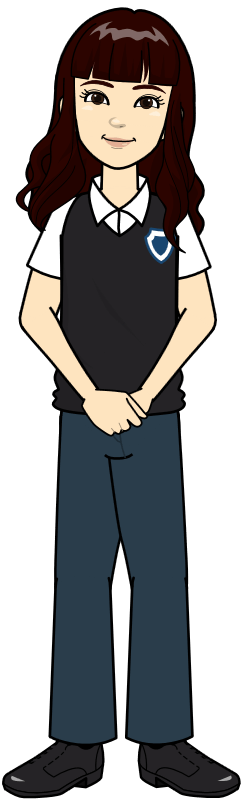 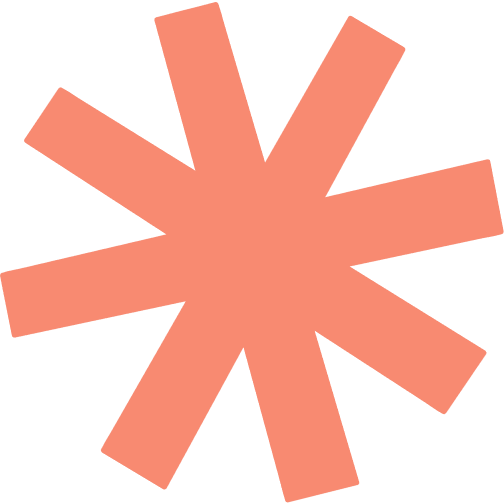 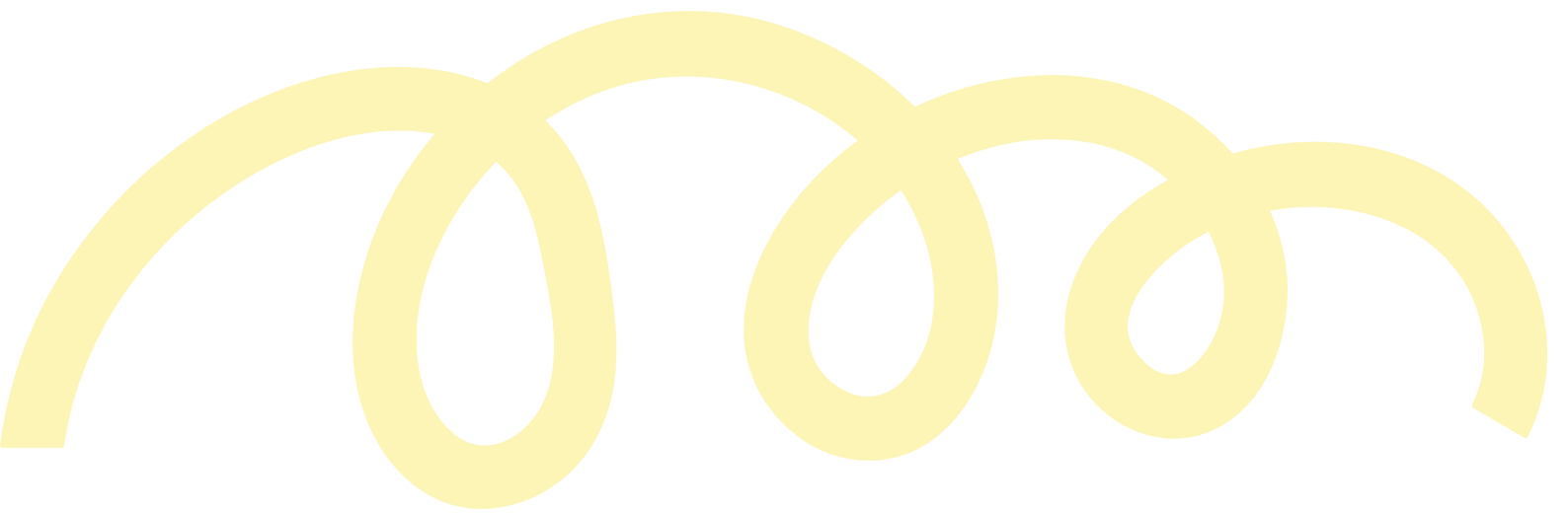 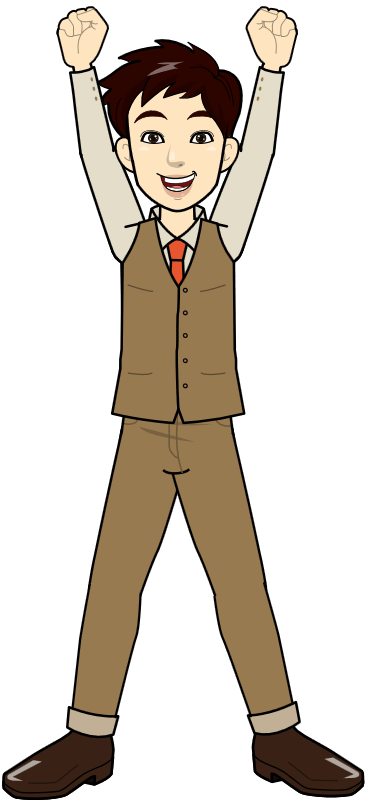 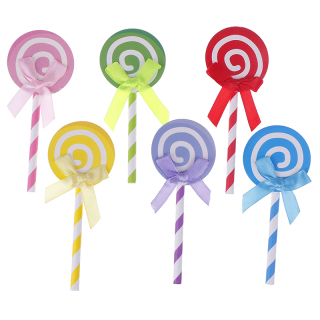 B. Hằng ngày
A. Hai ngày một lần
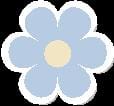 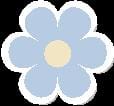 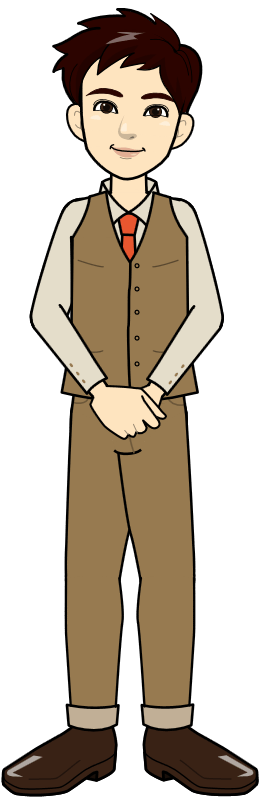 1. Cần vệ sinh cơ quan sinh dục nam:
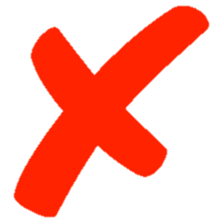 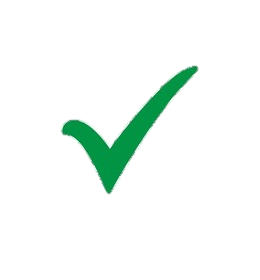 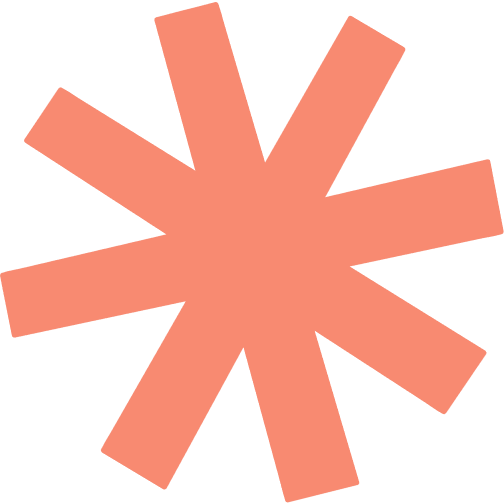 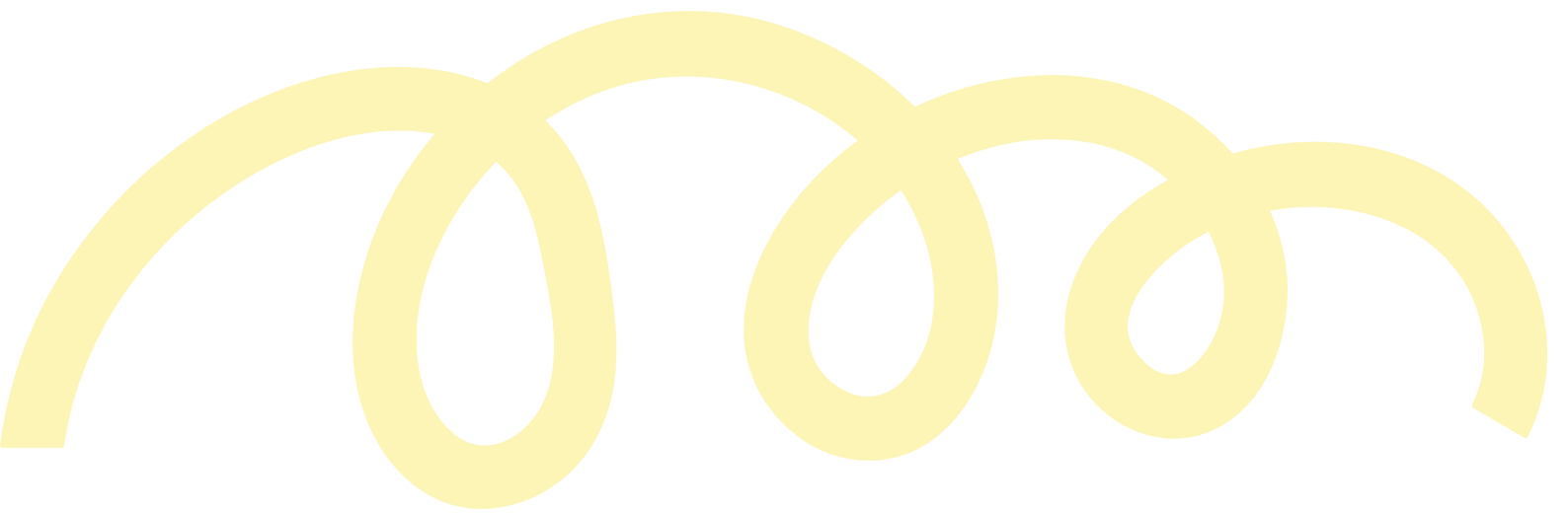 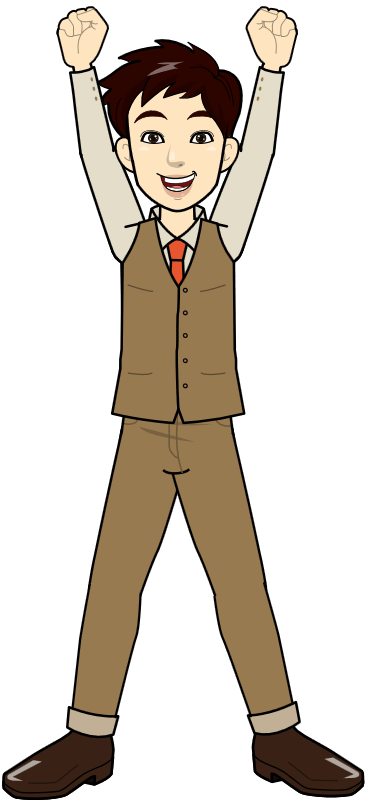 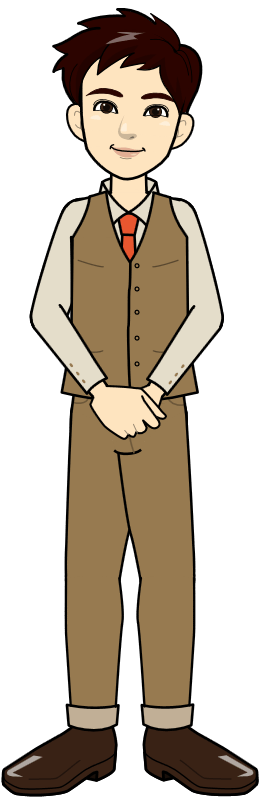 D. Kéo bao quy đầu về phía người, rửa sạch bao quy đầu và quy đầu.
A. Dùng nước sạch.
C. Dùng xà phòng giặt.
B. Dùng xà phòng tắm.
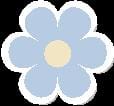 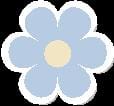 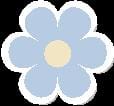 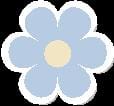 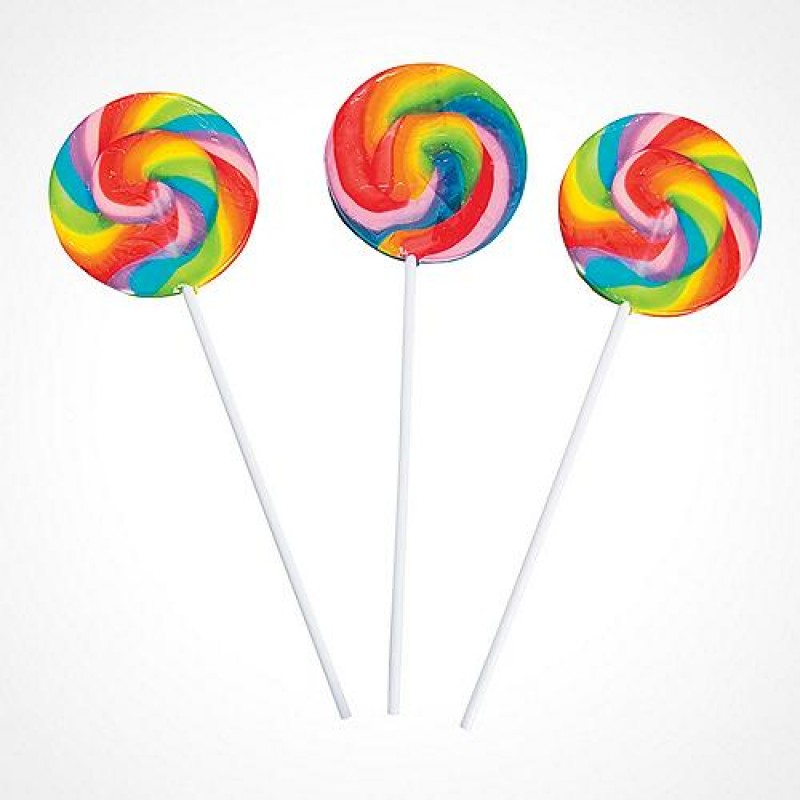 2. Khi rửa cơ quan sinh dục nam cần chú ý:
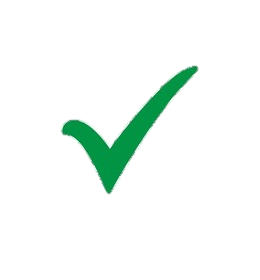 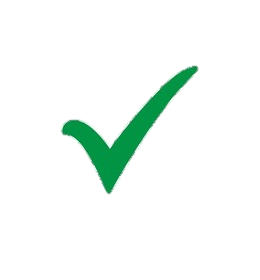 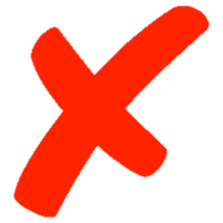 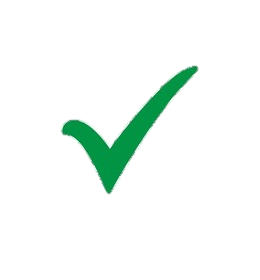 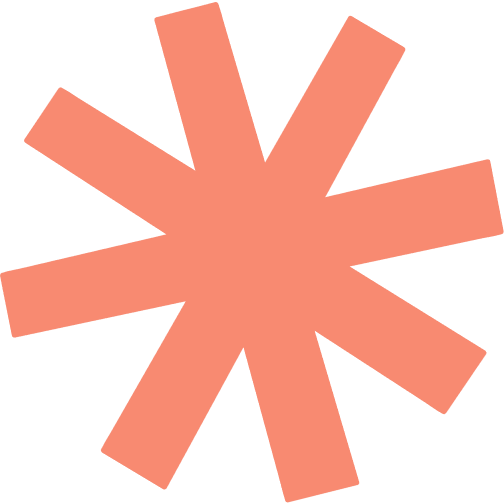 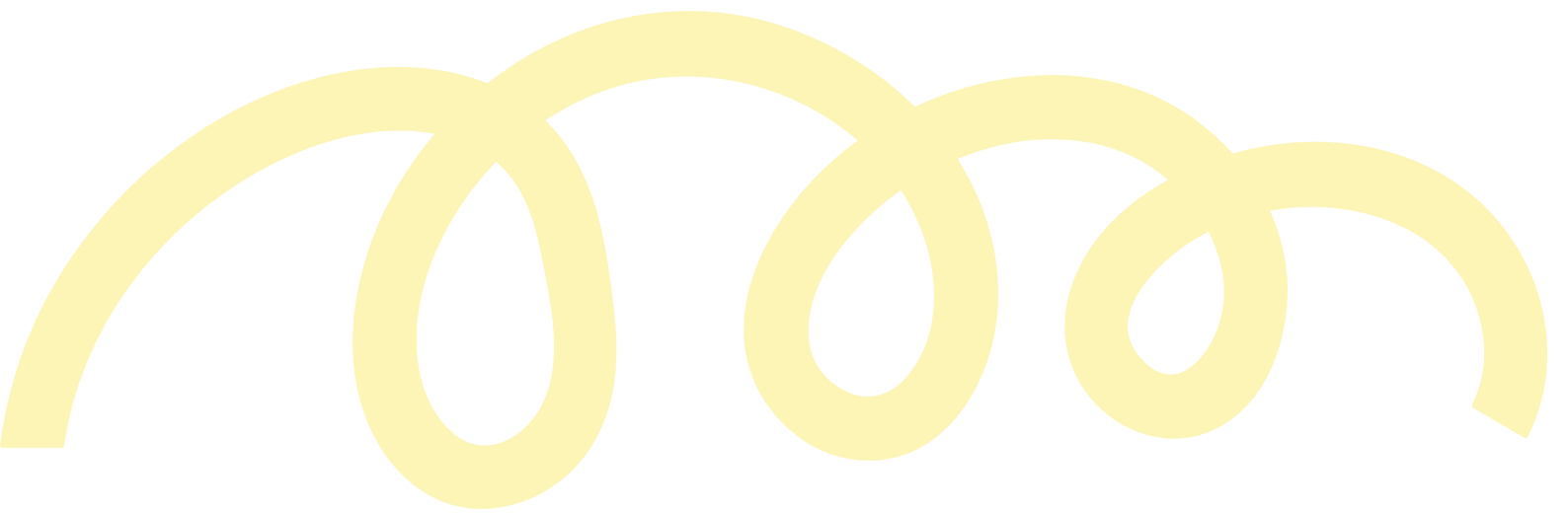 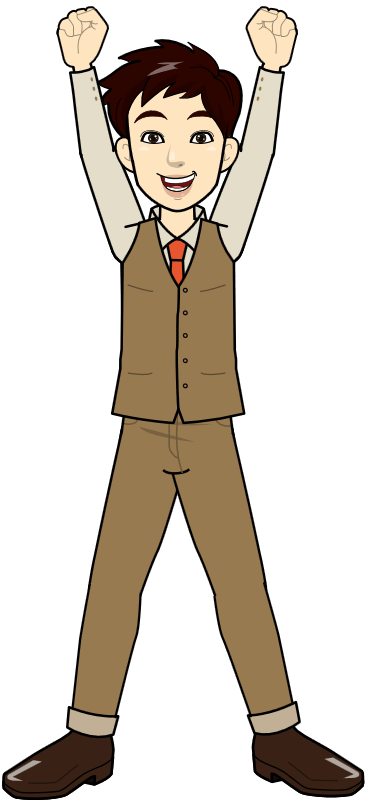 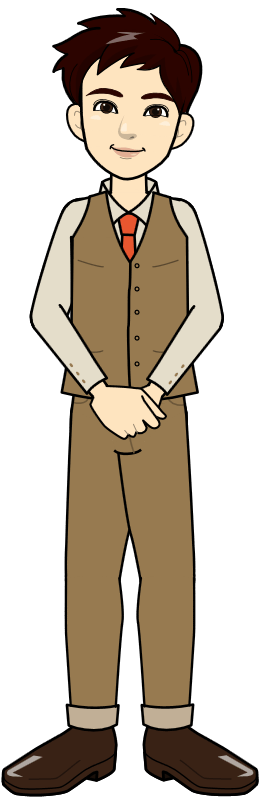 D. Giặt và phơi ngoài nắng.
A. Hai ngày thay một lần.
C. Giặt và phơi trong bóng râm
B. Mỗi ngày thay một lần.
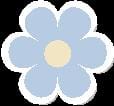 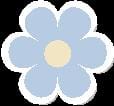 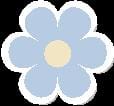 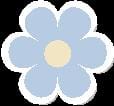 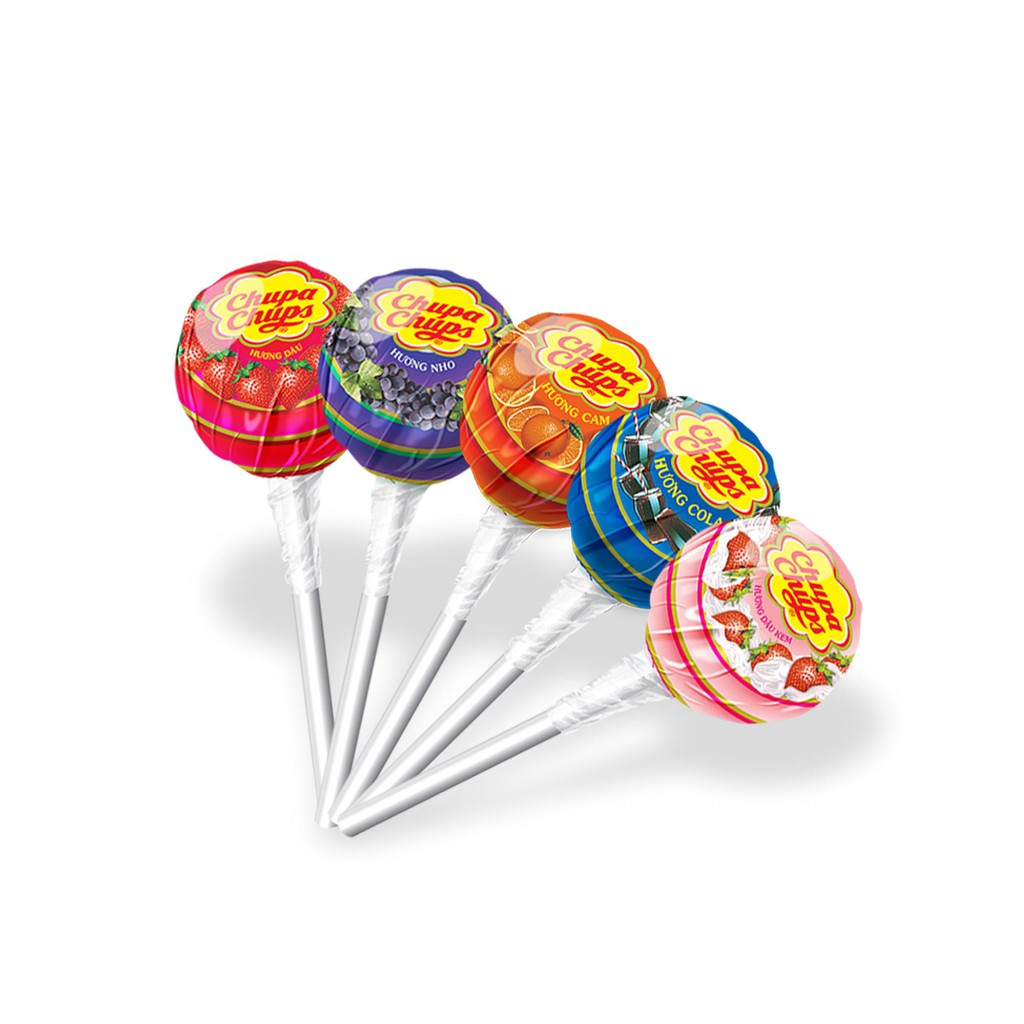 3. Dùng quần lót cần chú ý:
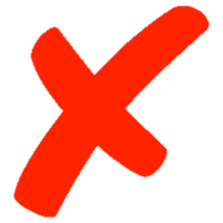 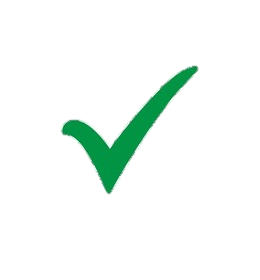 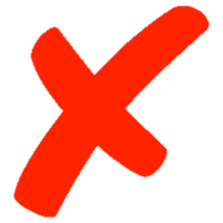 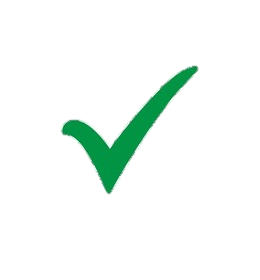 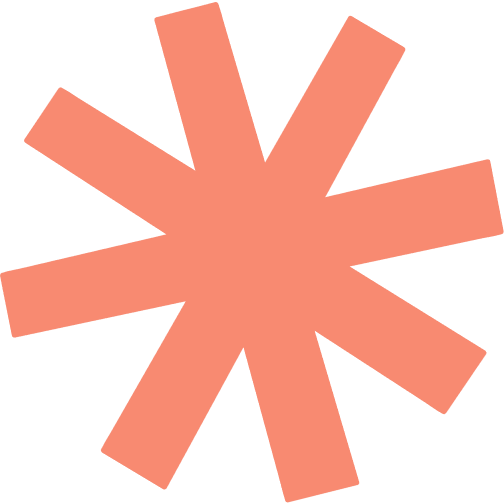 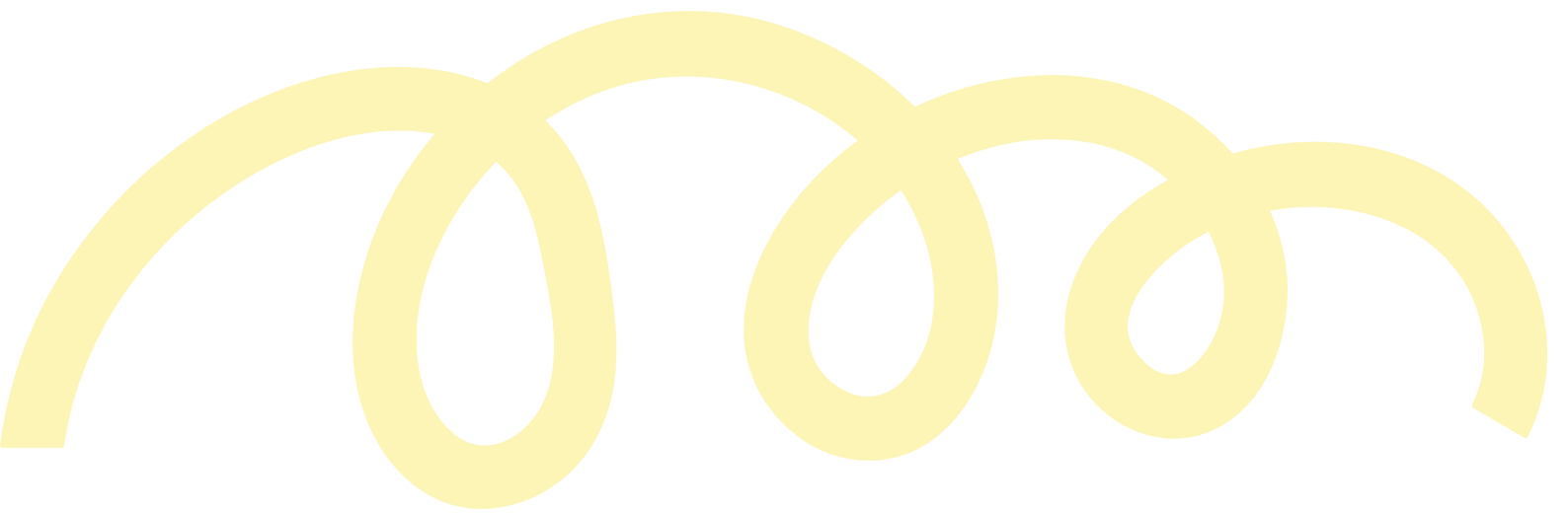 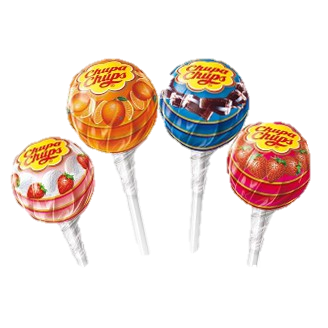 B. Hằng ngày.
A. Hai ngày một lần.
C. Khi thay băng vệ sinh;
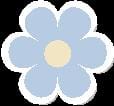 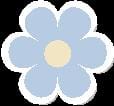 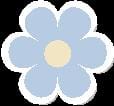 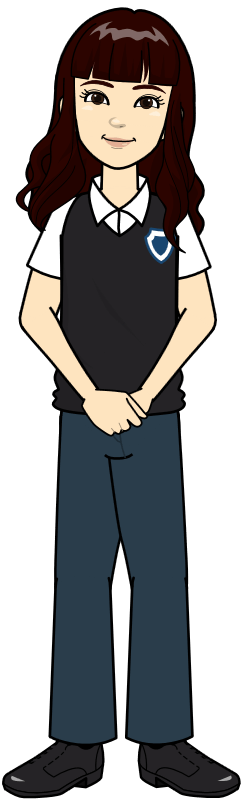 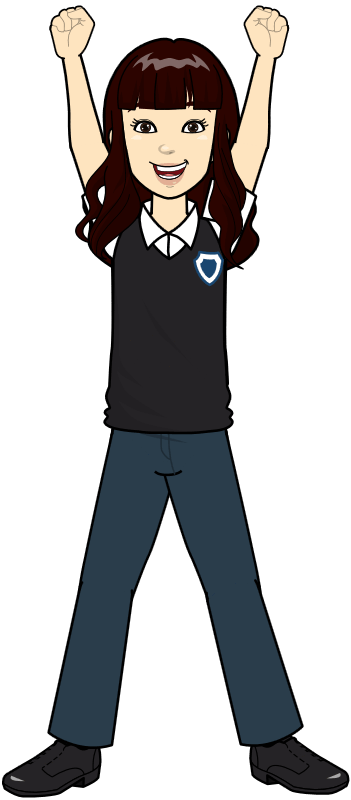 4. Cần rửa cơ quan sinh dục nữ:
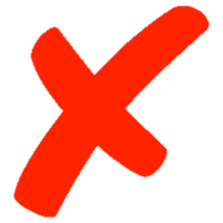 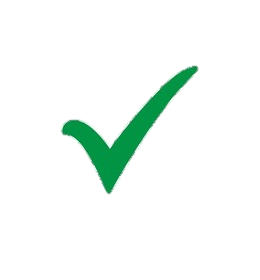 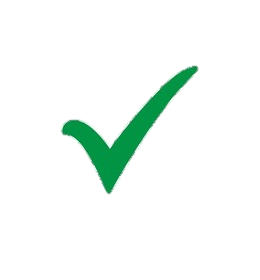 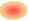 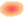 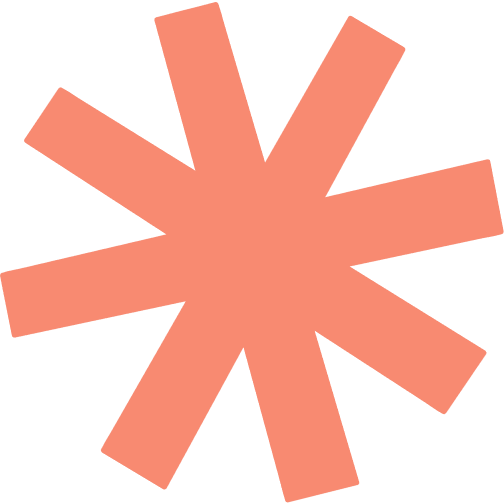 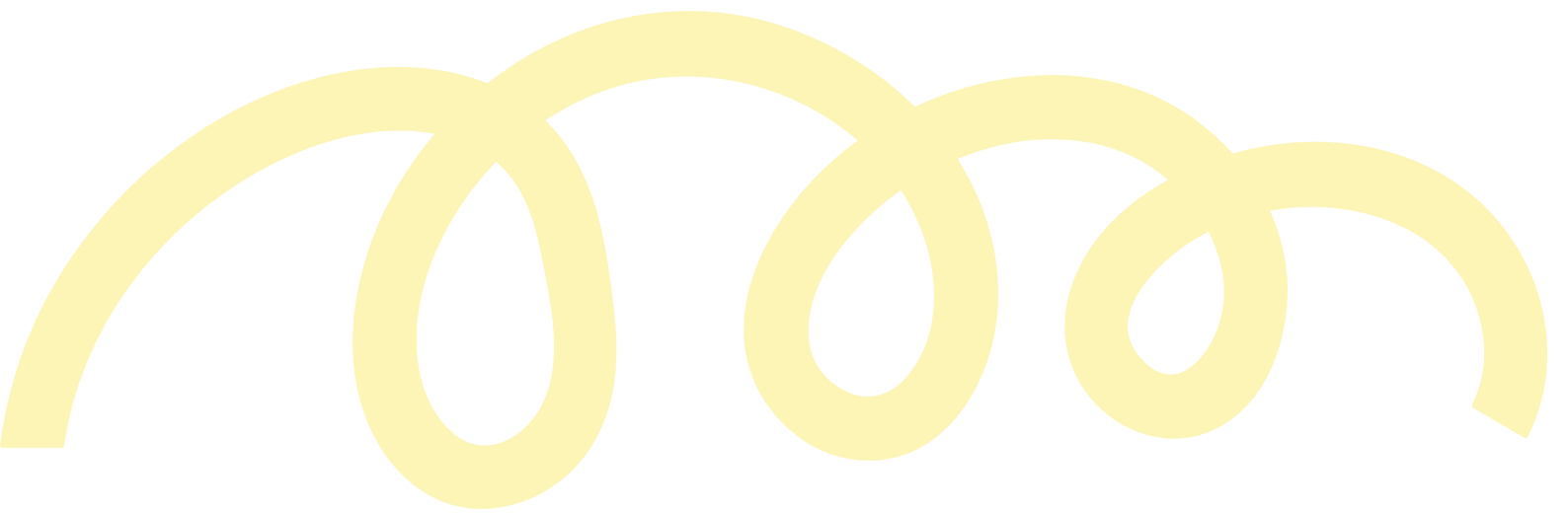 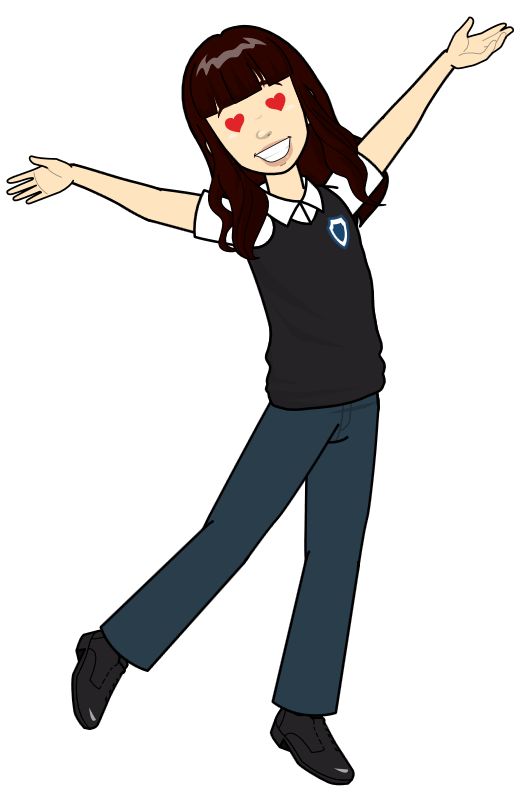 D. Không rửa bên trong, chỉ rửa bên ngoài.
A. Dùng nước sạch.
C. Dùng xà phòng giặt.
B. Dùng xà phòng tắm.
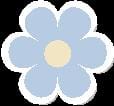 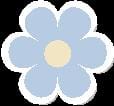 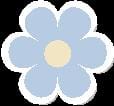 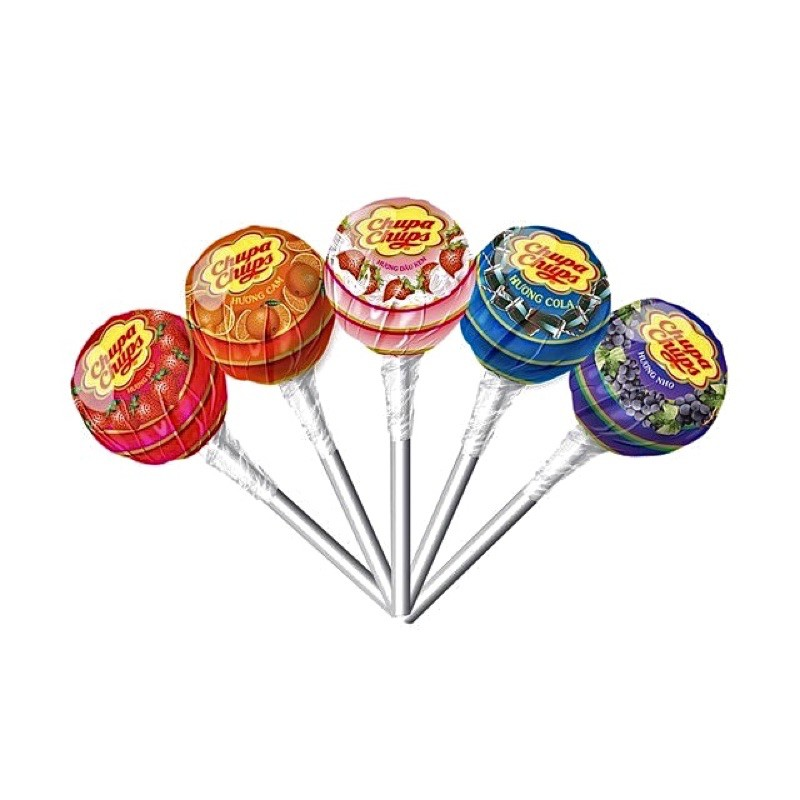 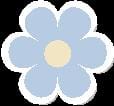 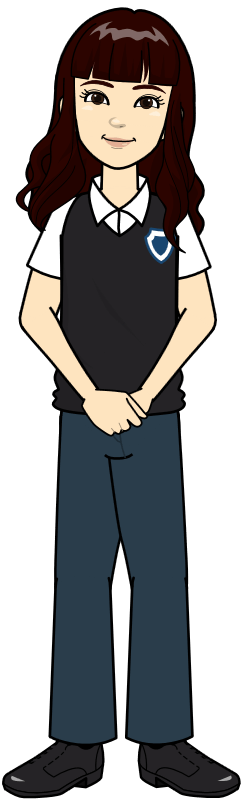 5. Khi rửa cơ quan sinh dục nữ cần chú ý
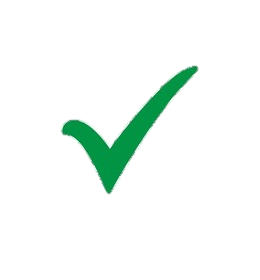 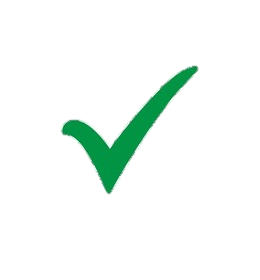 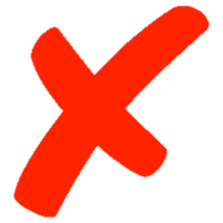 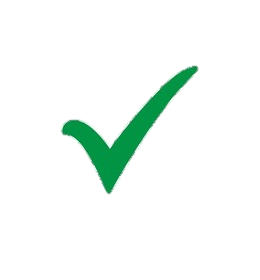 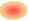 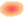 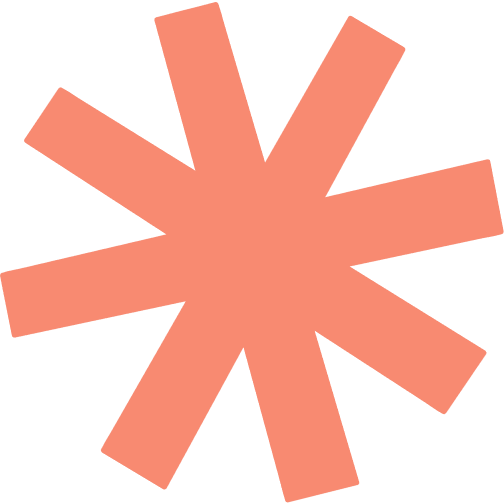 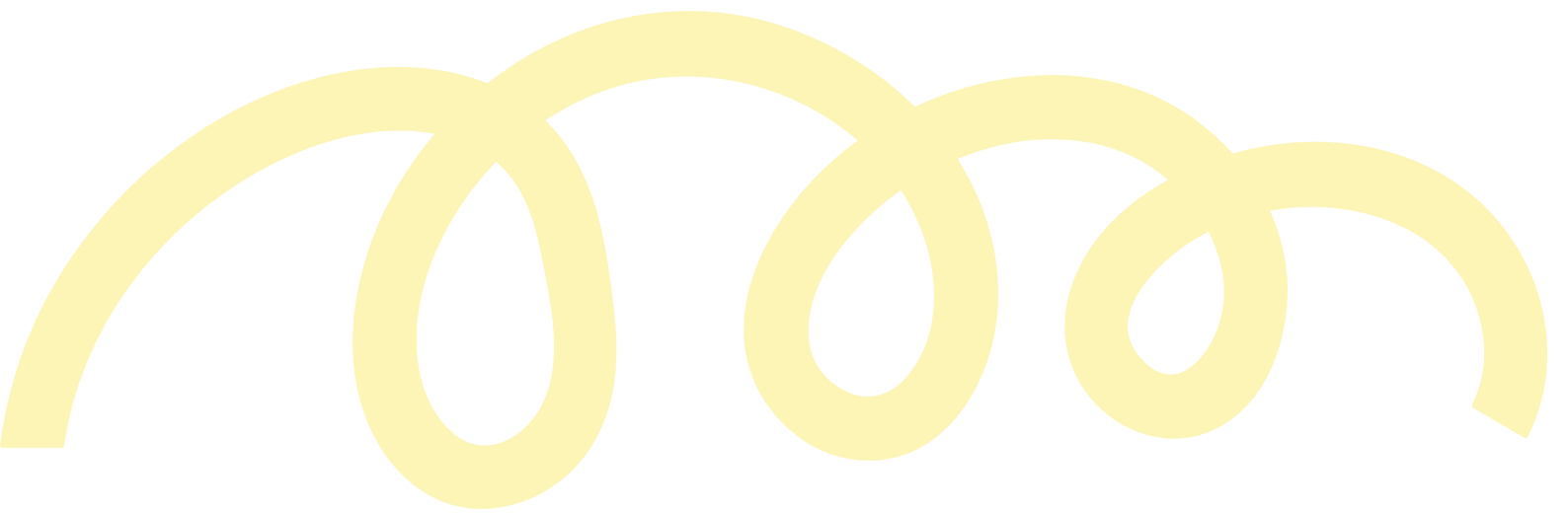 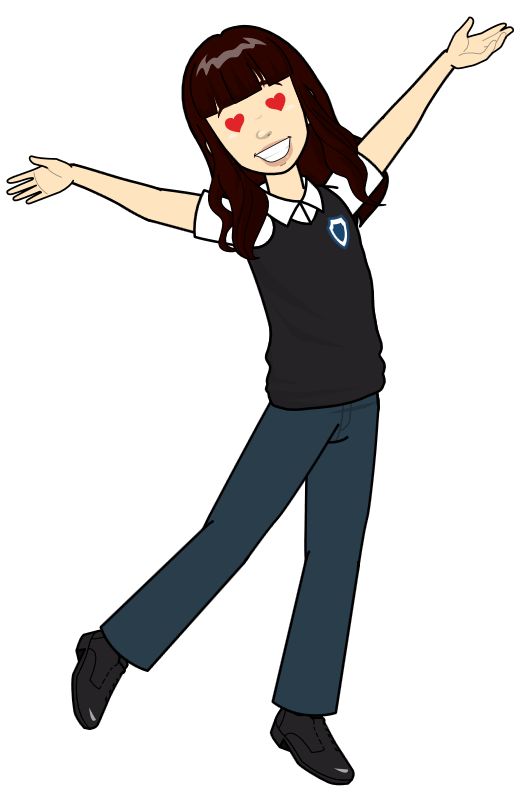 B. Lau từ phía sau lên phía trước.
A. Lau từ phía trước ra phía sau.
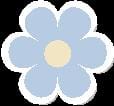 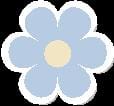 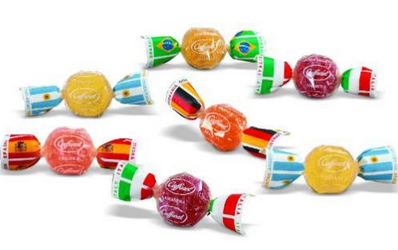 6. Khi đi vệ sinh cần chú ý:
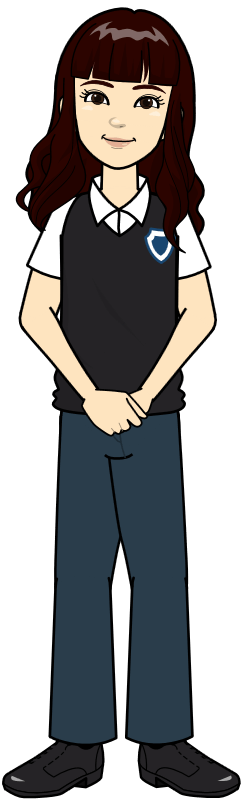 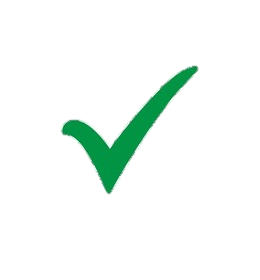 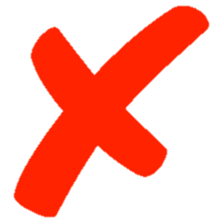 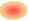 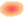 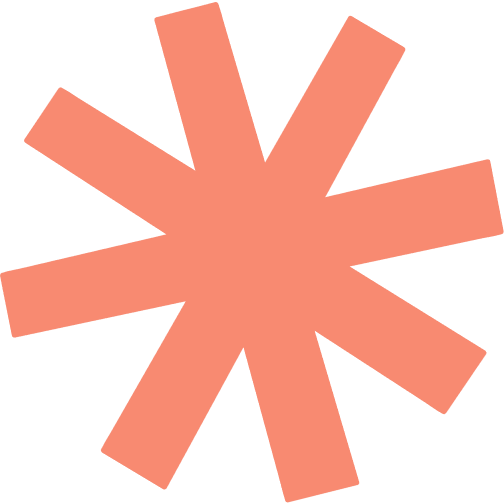 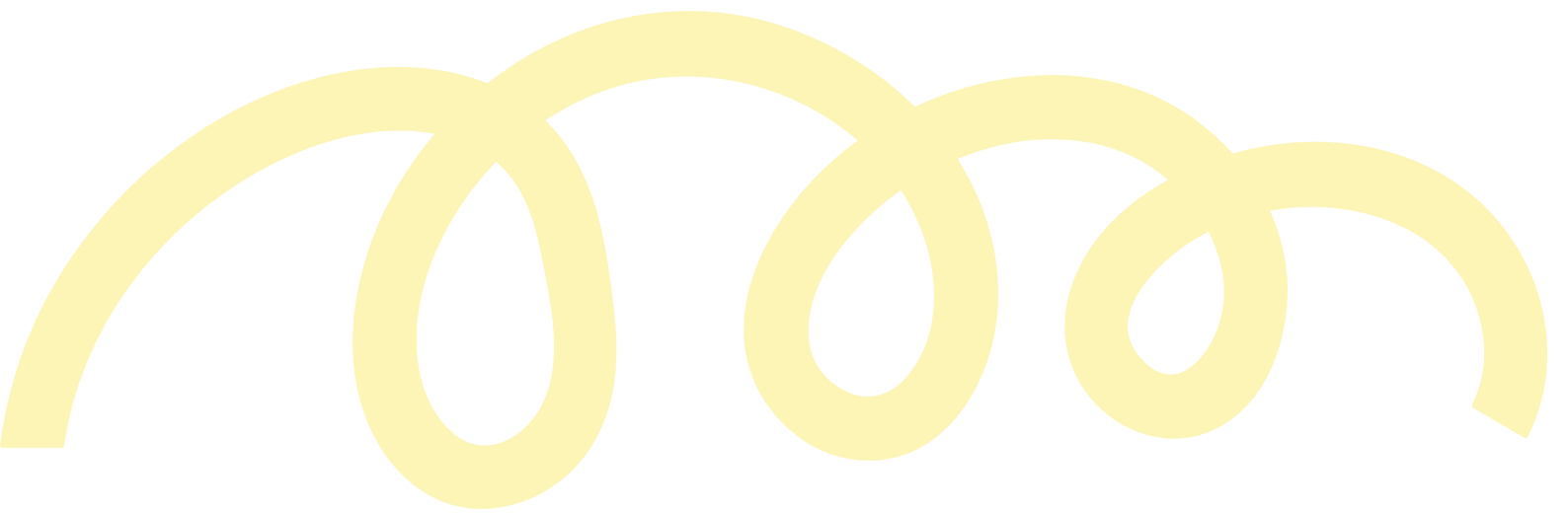 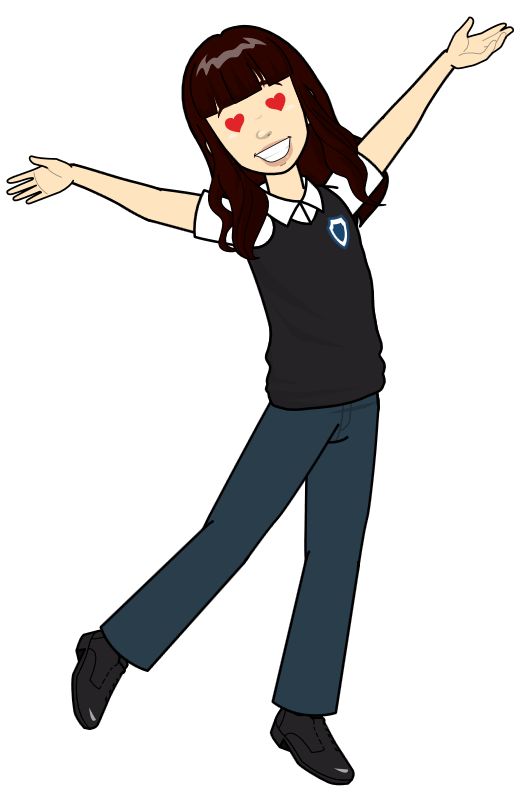 A. Ít nhất 4 lần trong ngày.
C. Ít nhất 2 lần trong ngày.
B. Ít nhất 3 lần trong ngày.
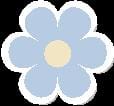 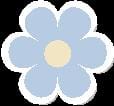 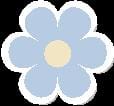 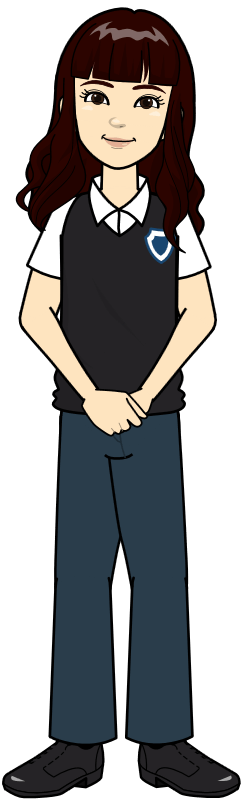 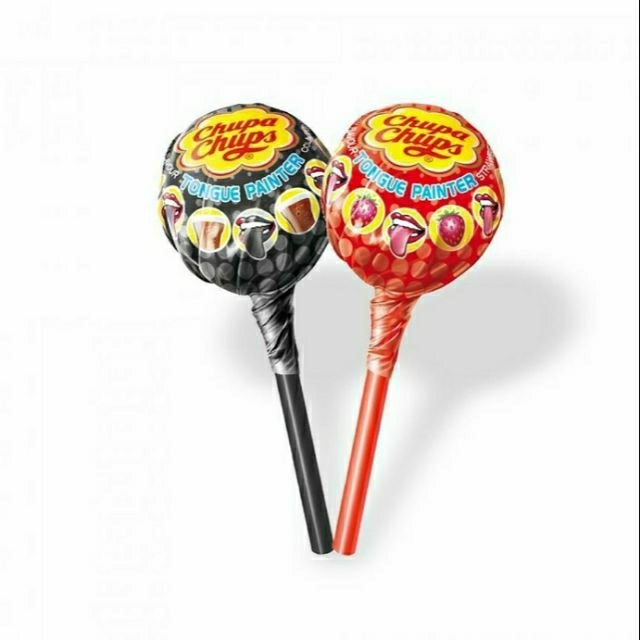 7. Khi hành kinh cần thay băng vệ sinh:
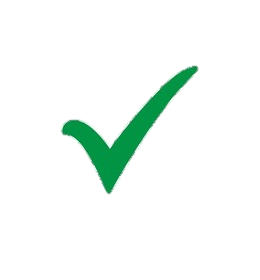 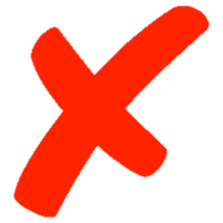 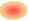 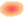 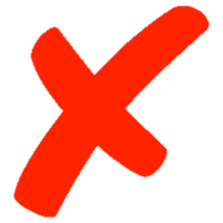 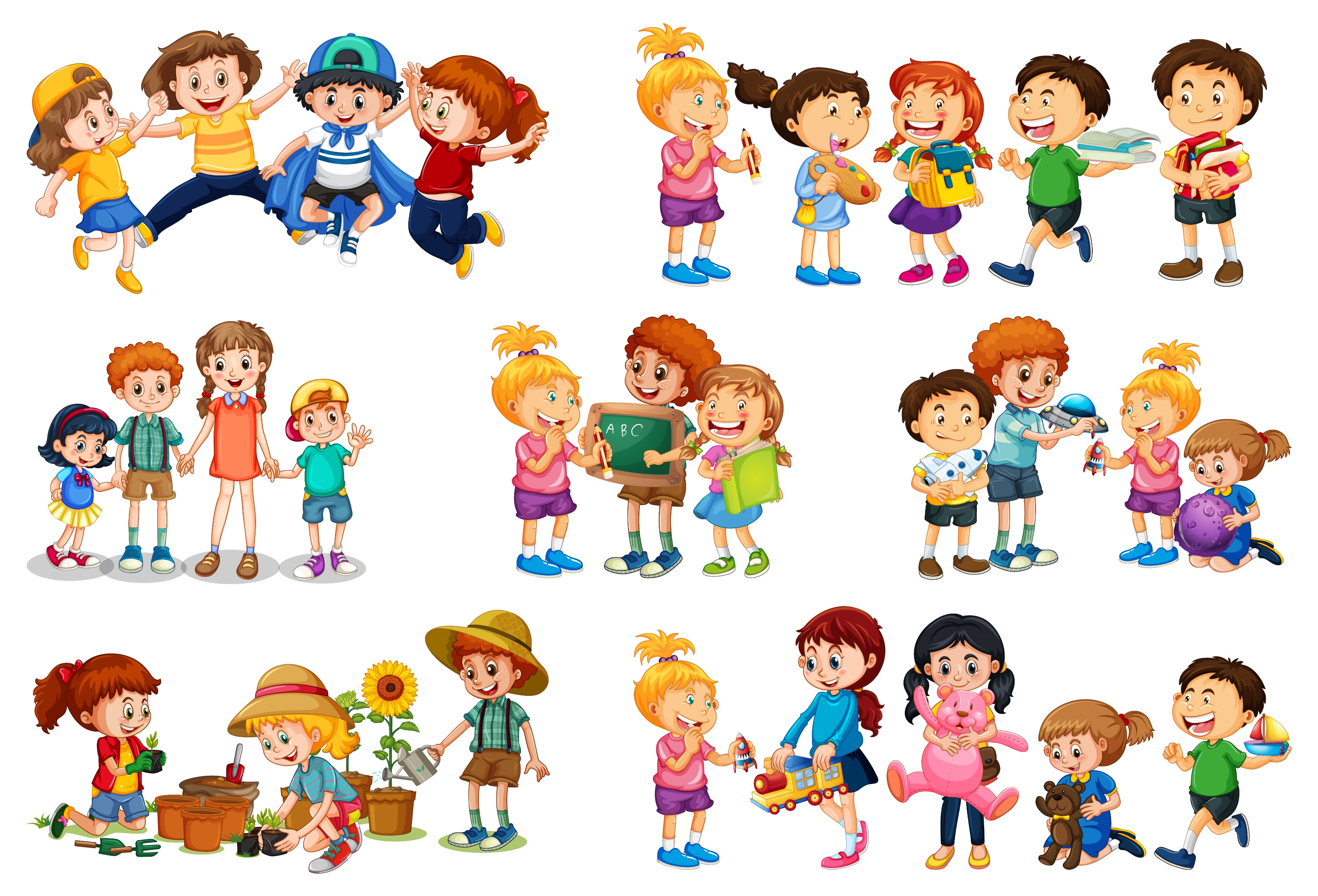 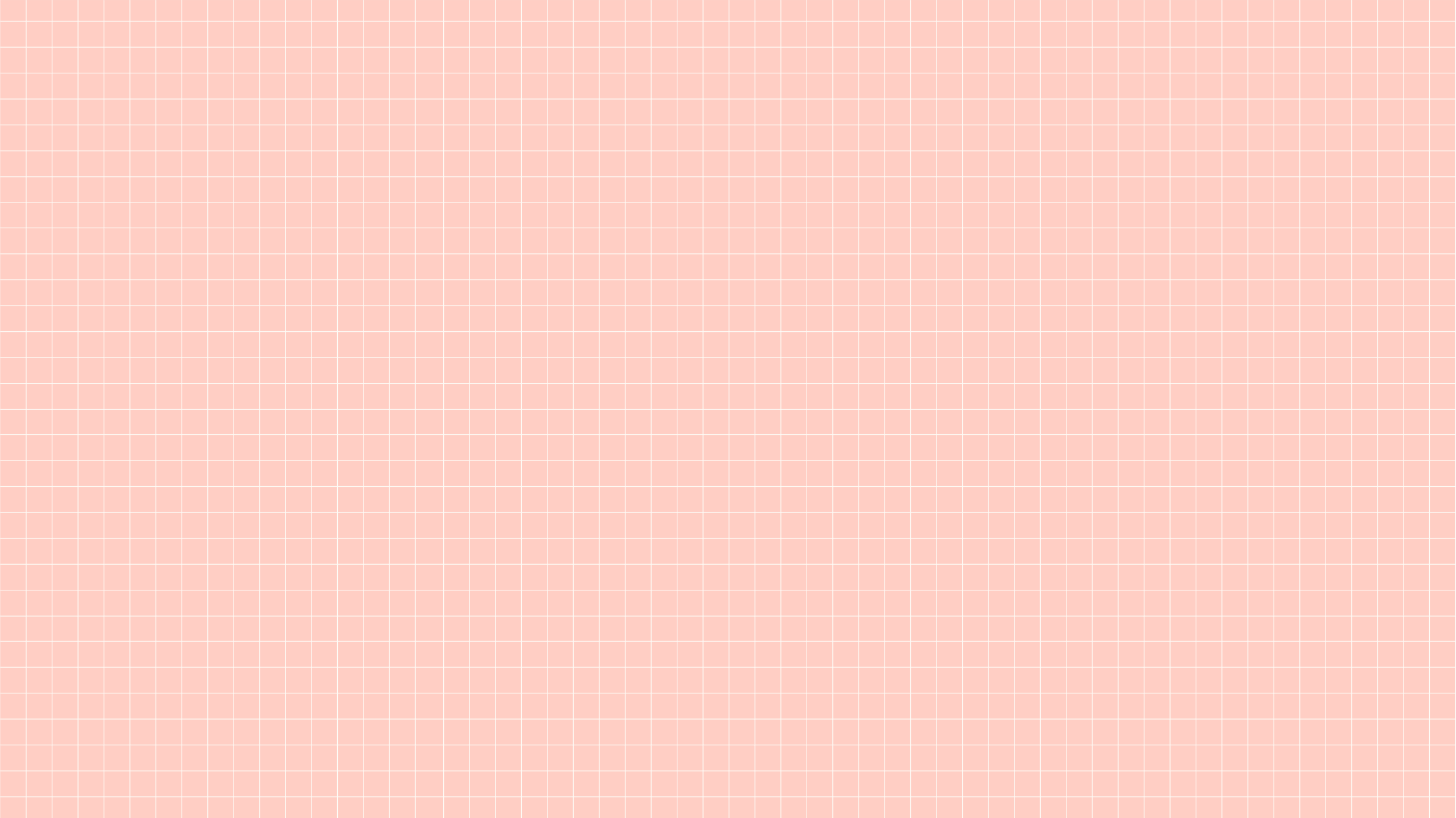 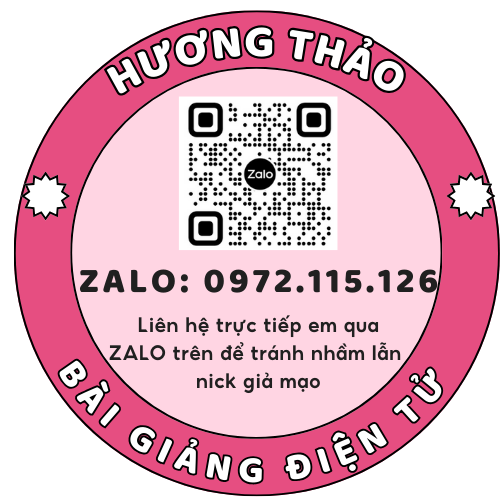 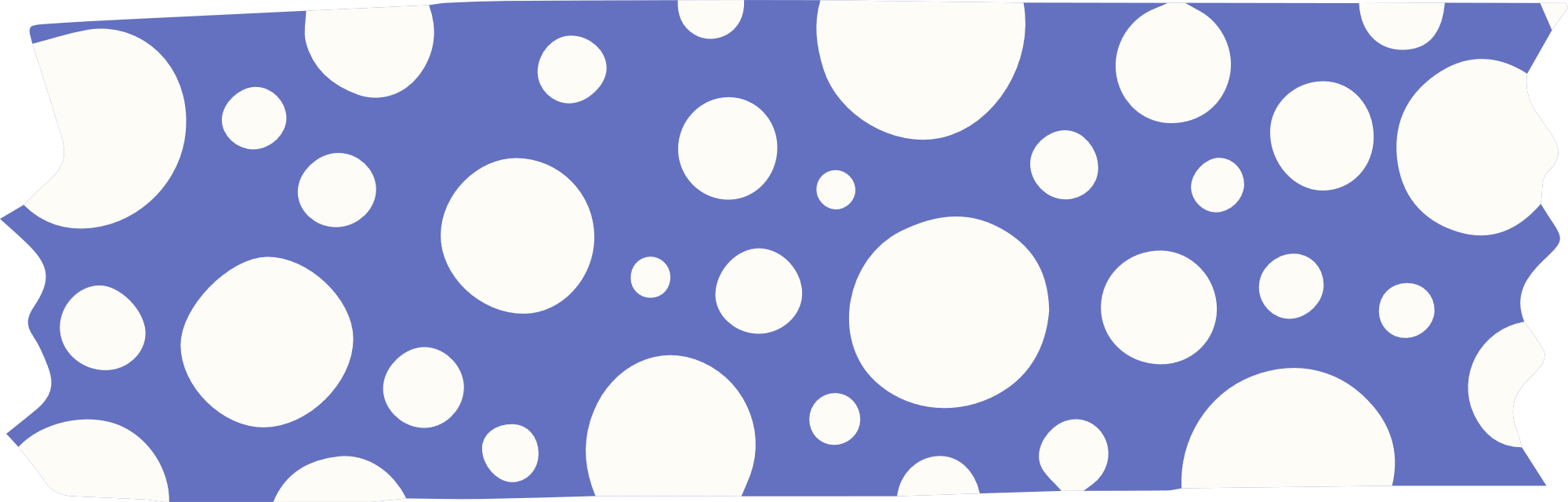 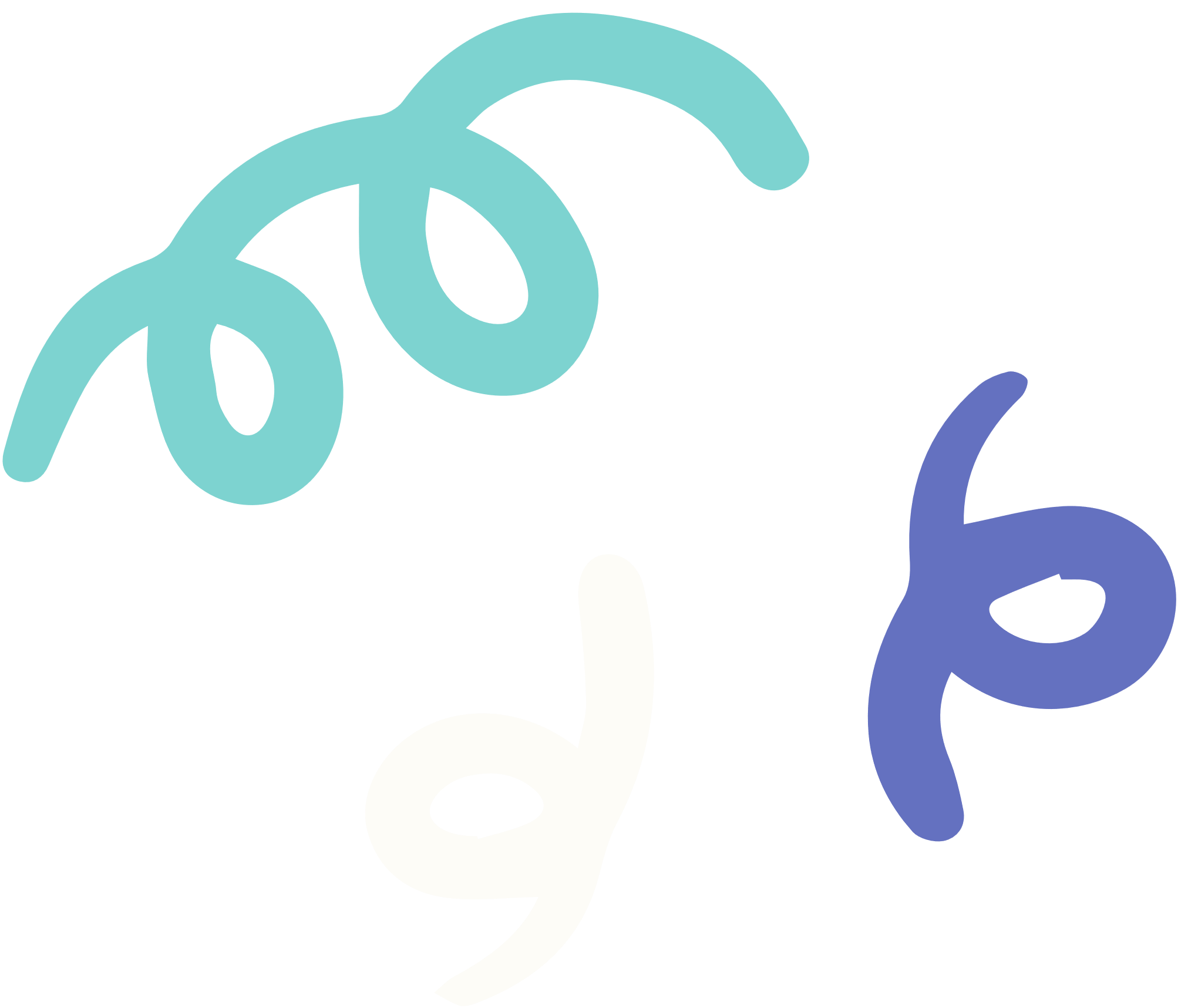 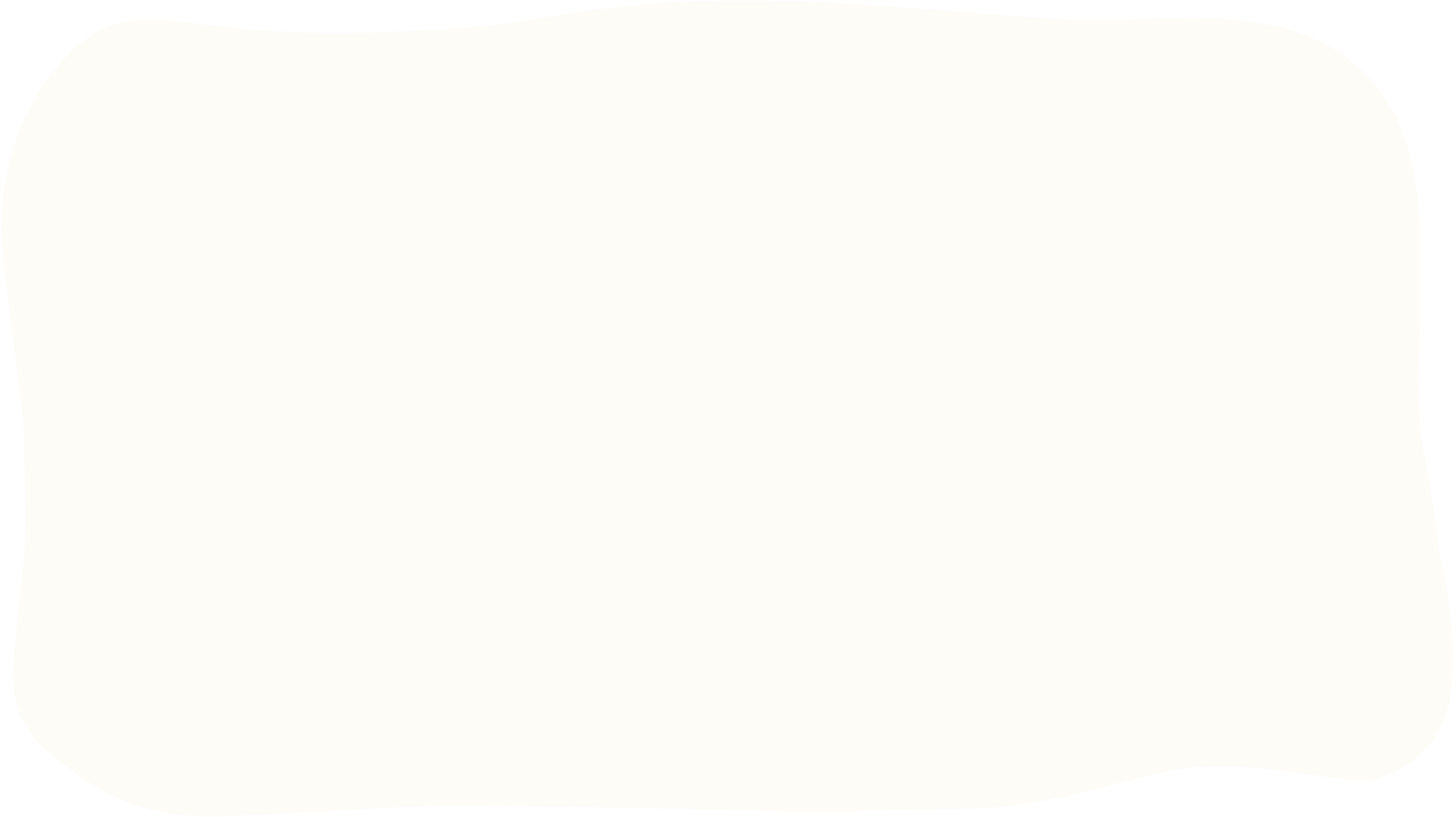 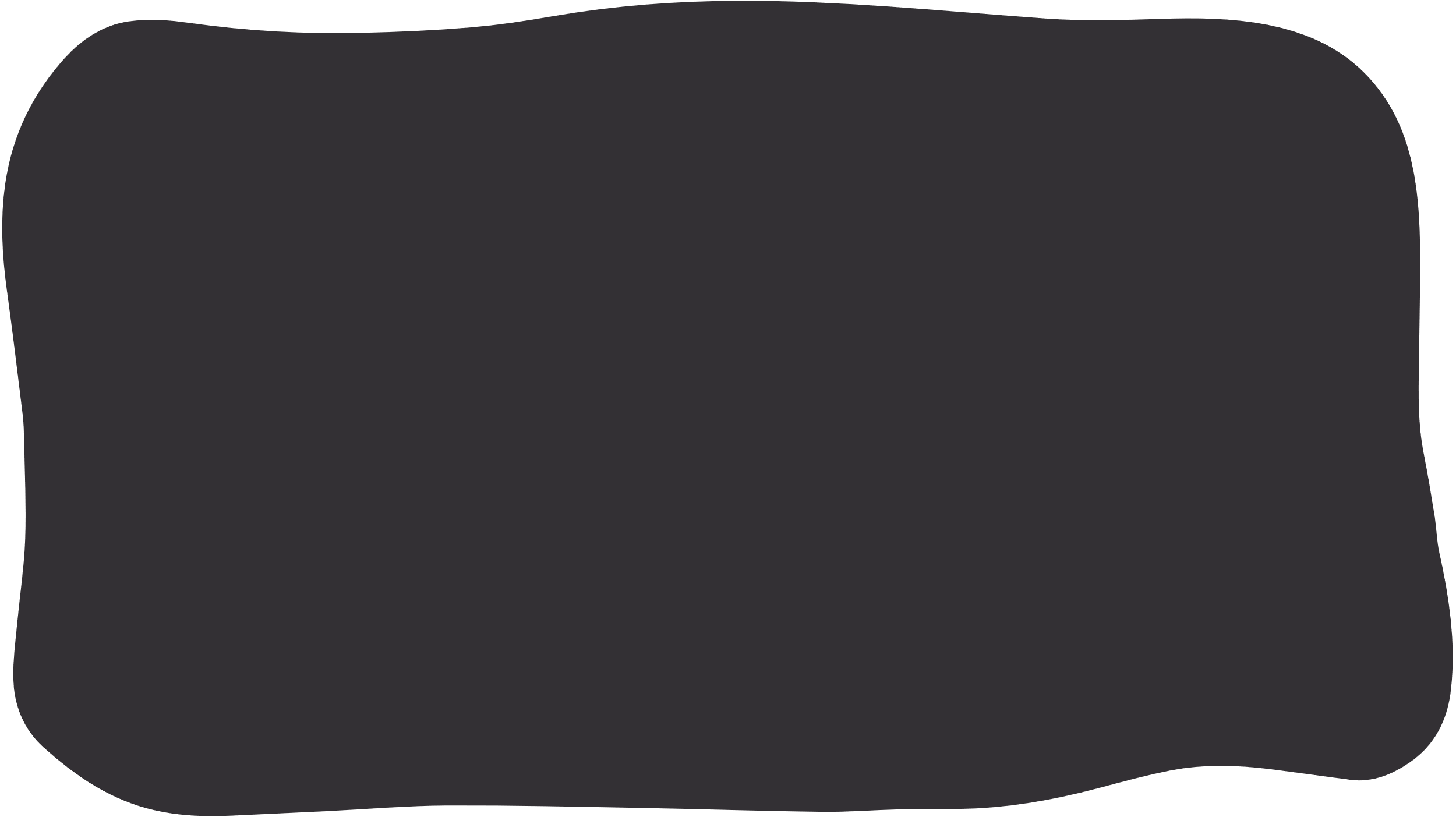 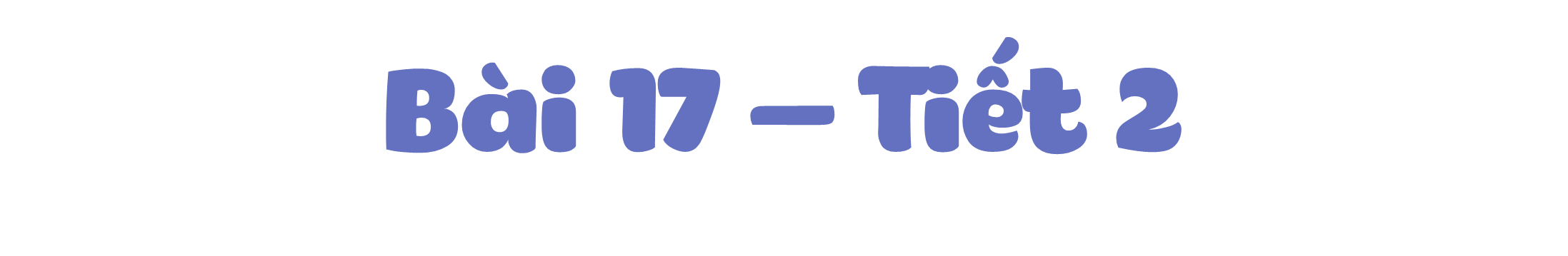 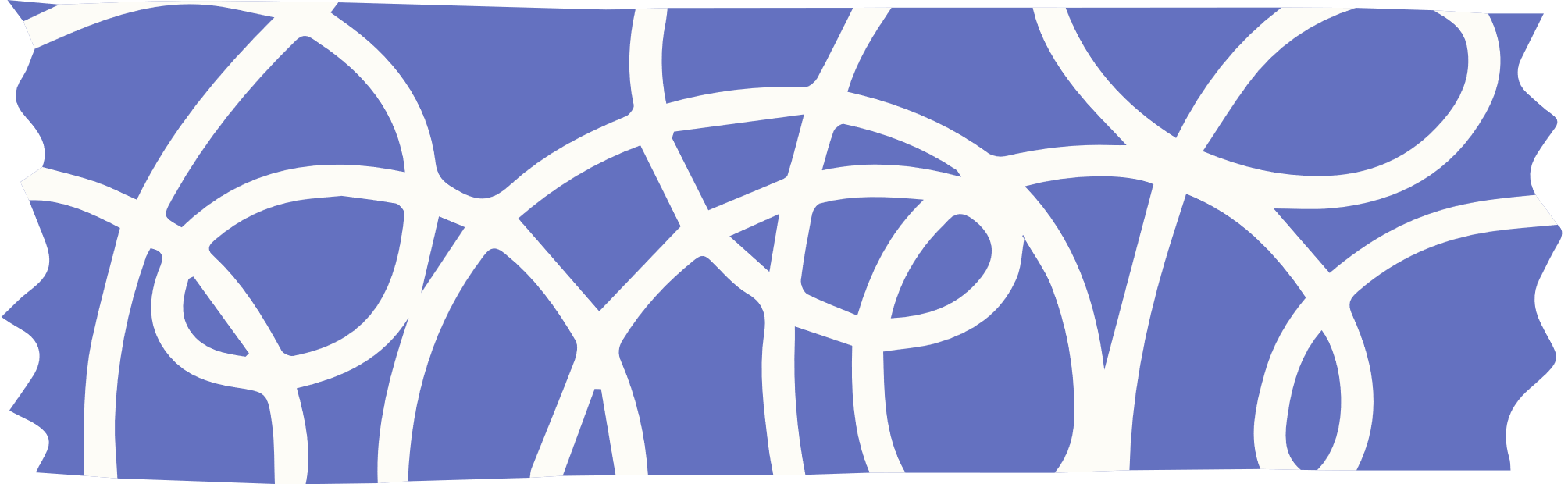 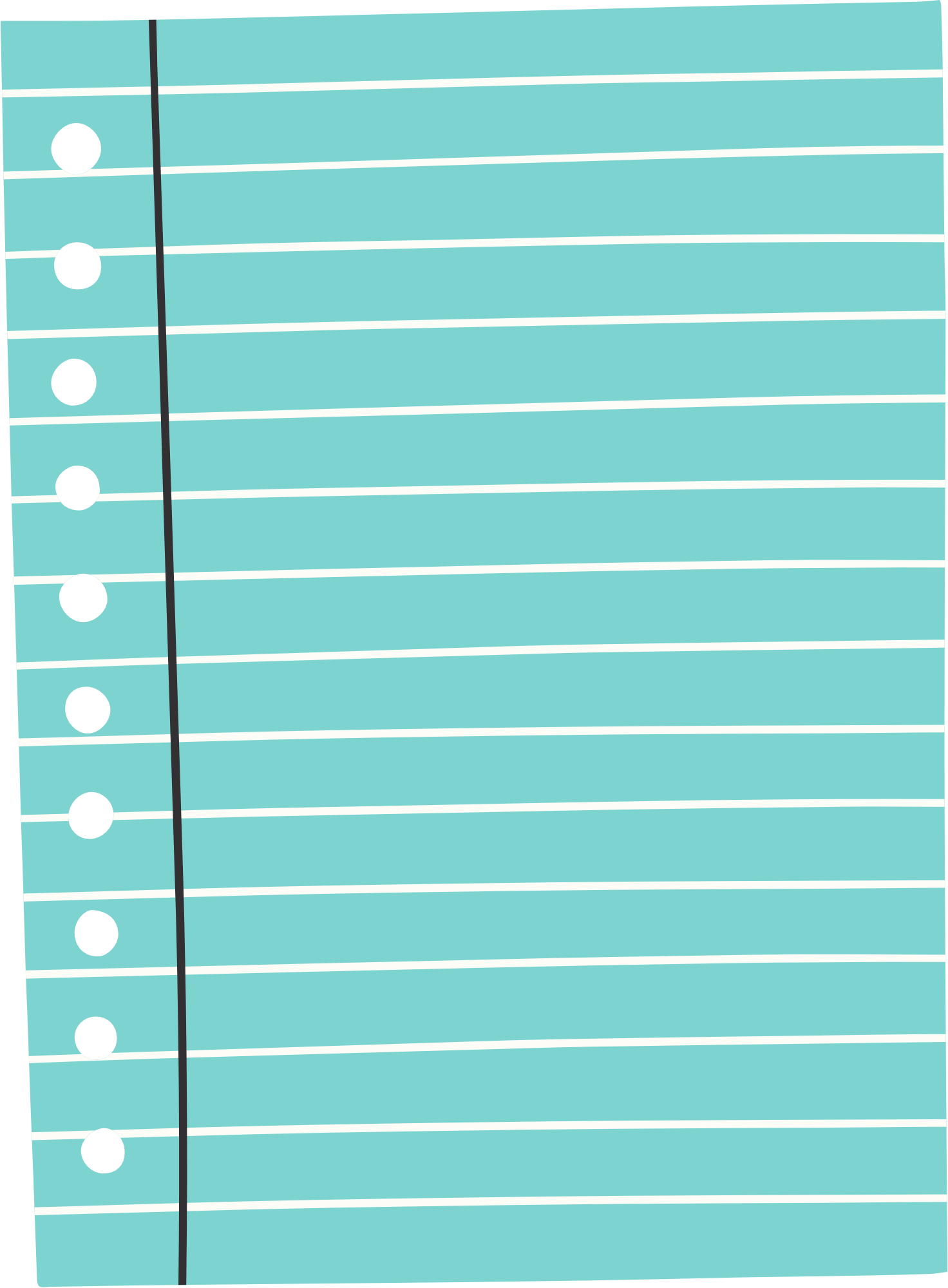 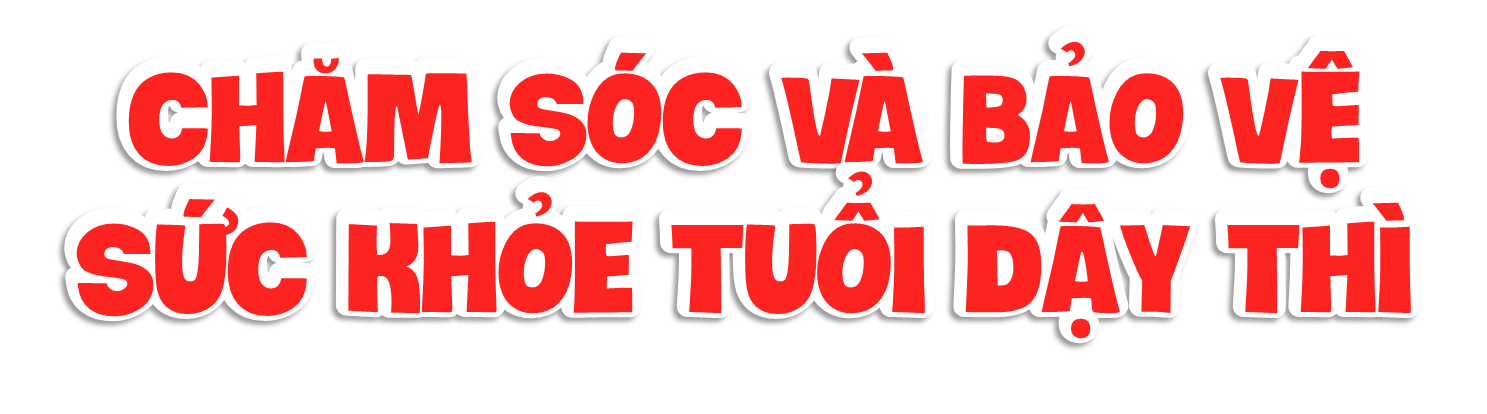 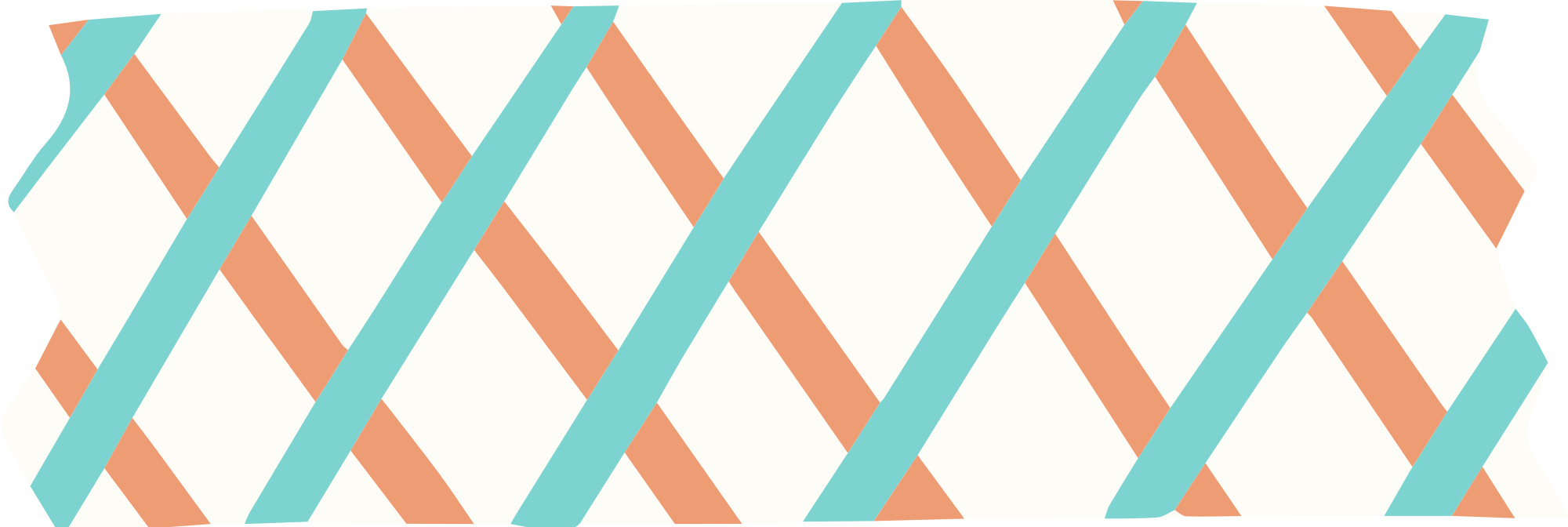 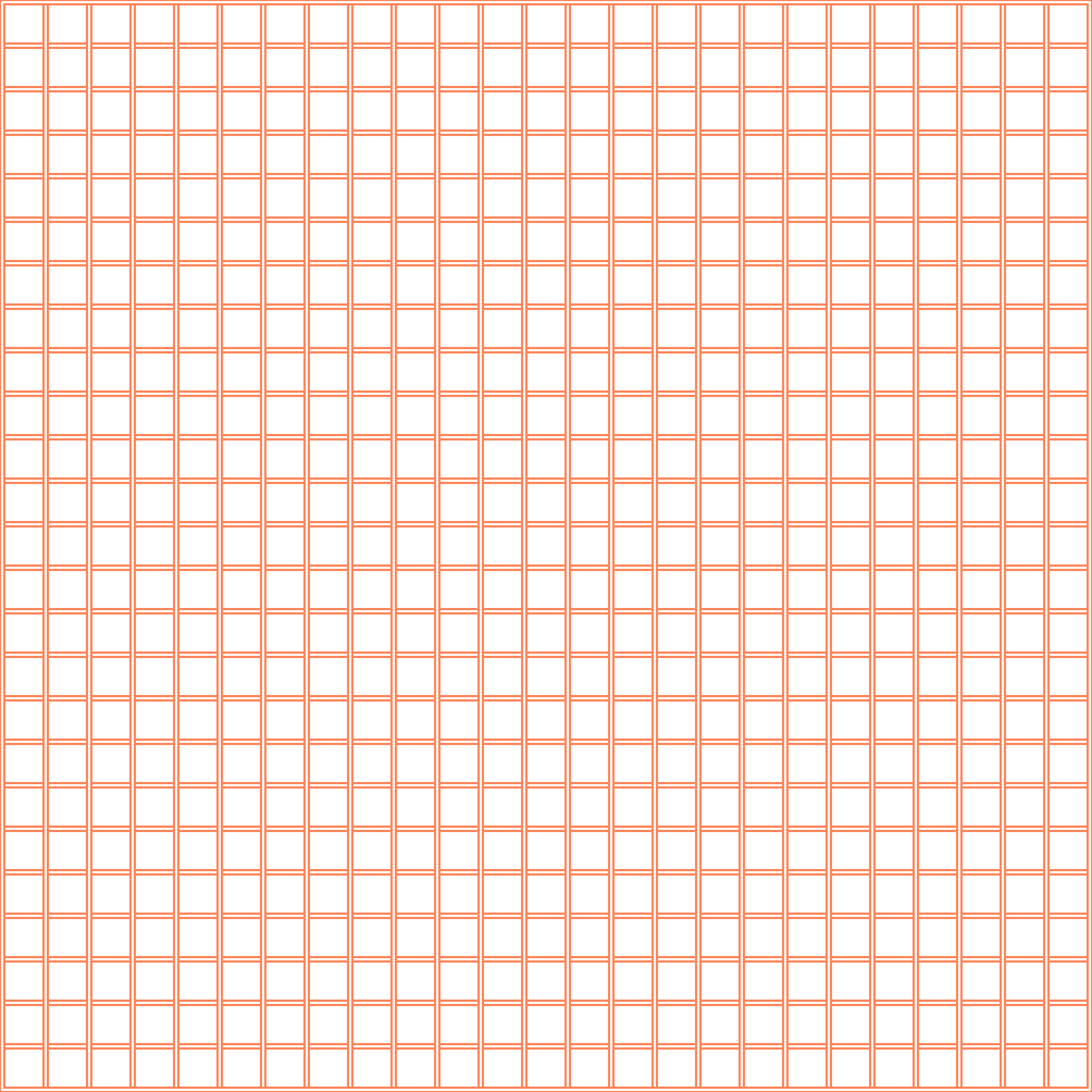 2. Chăm sóc và bảo vệ sức khỏe thể chất và tinh thần ở tuổi dậy thì
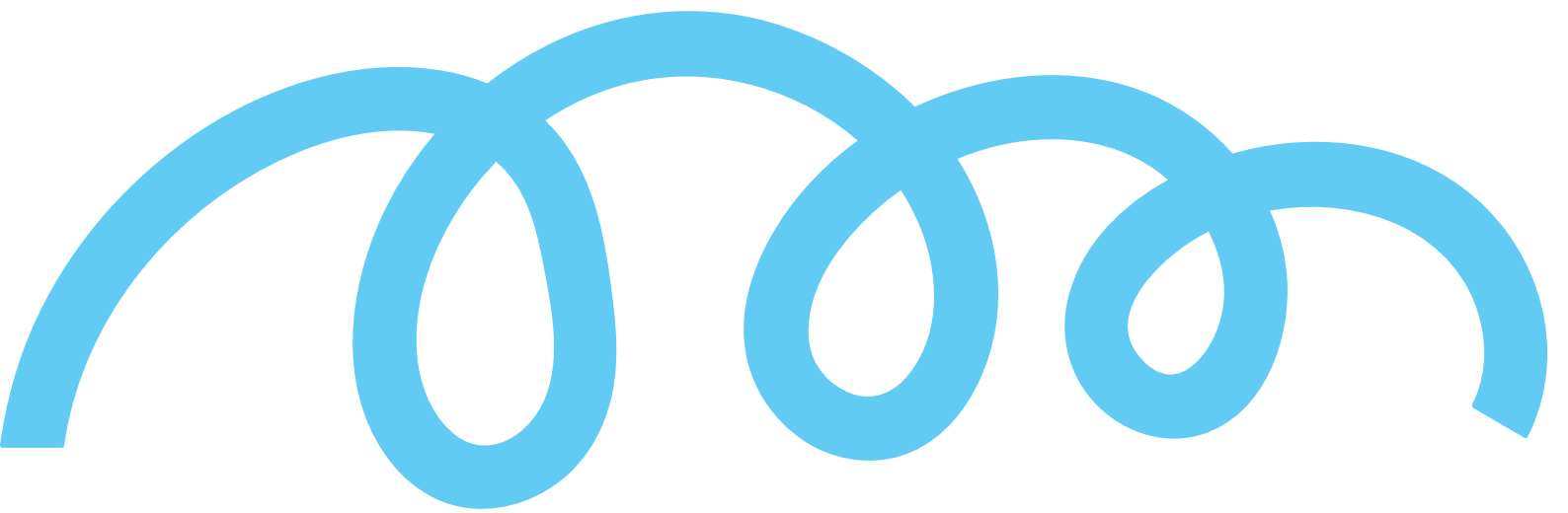 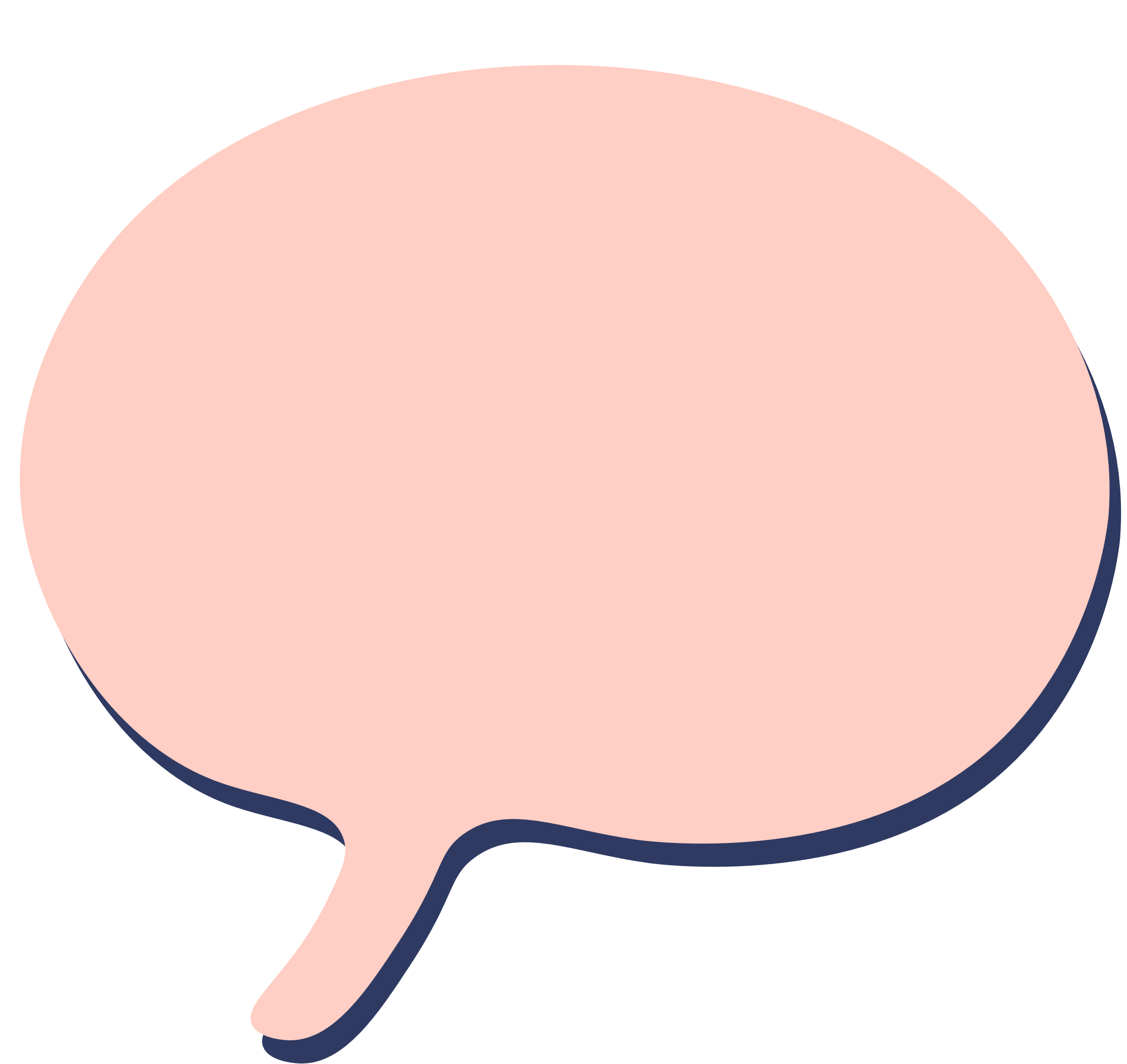 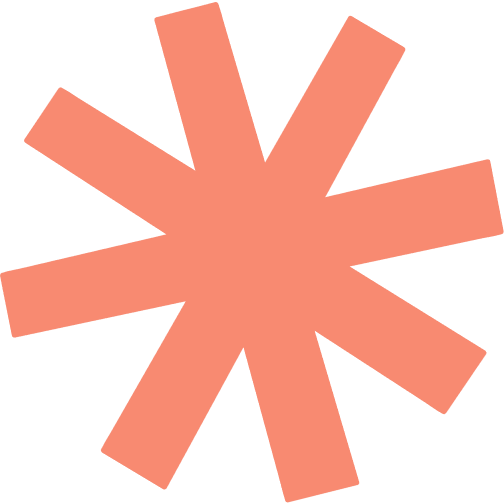 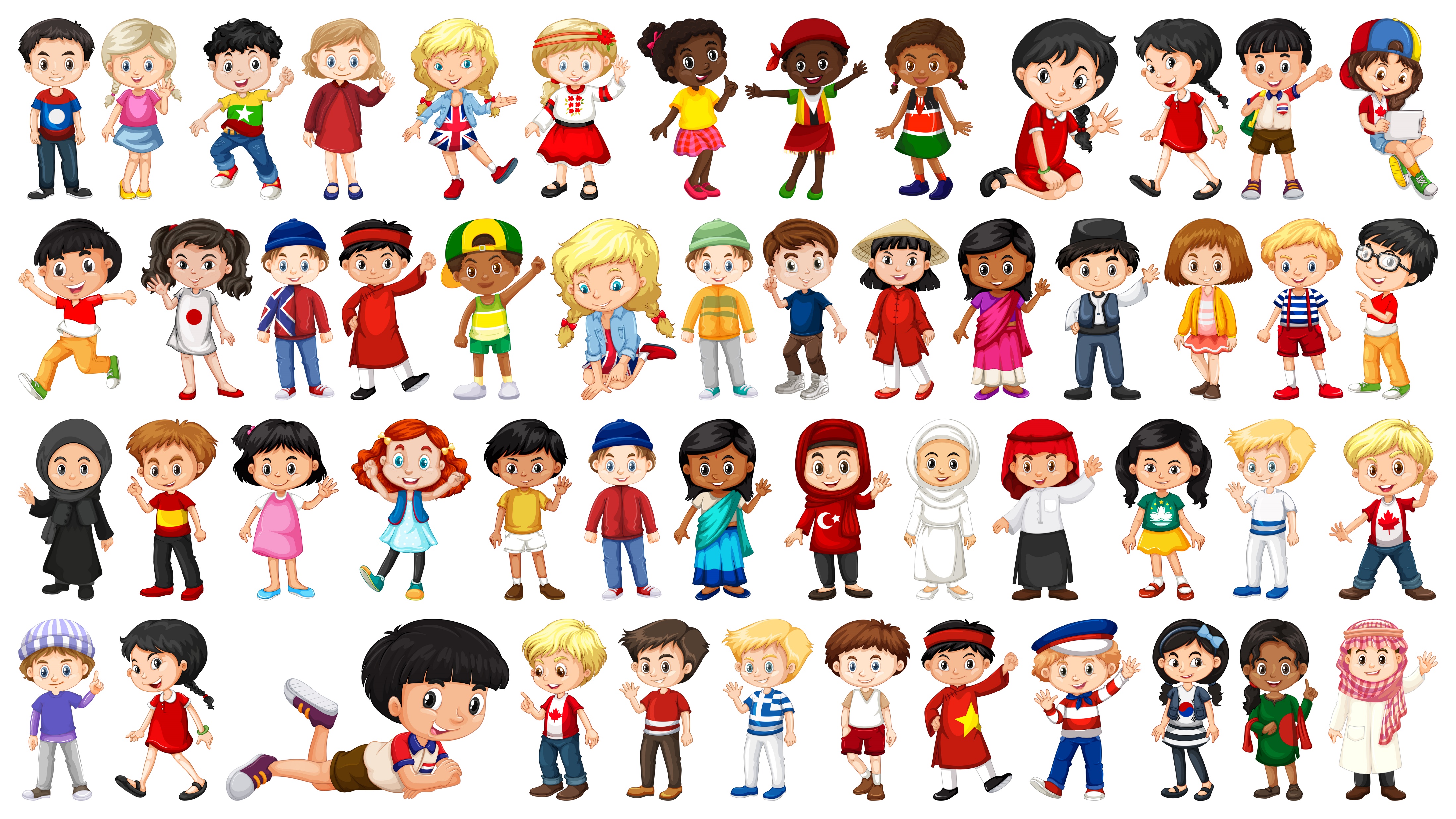 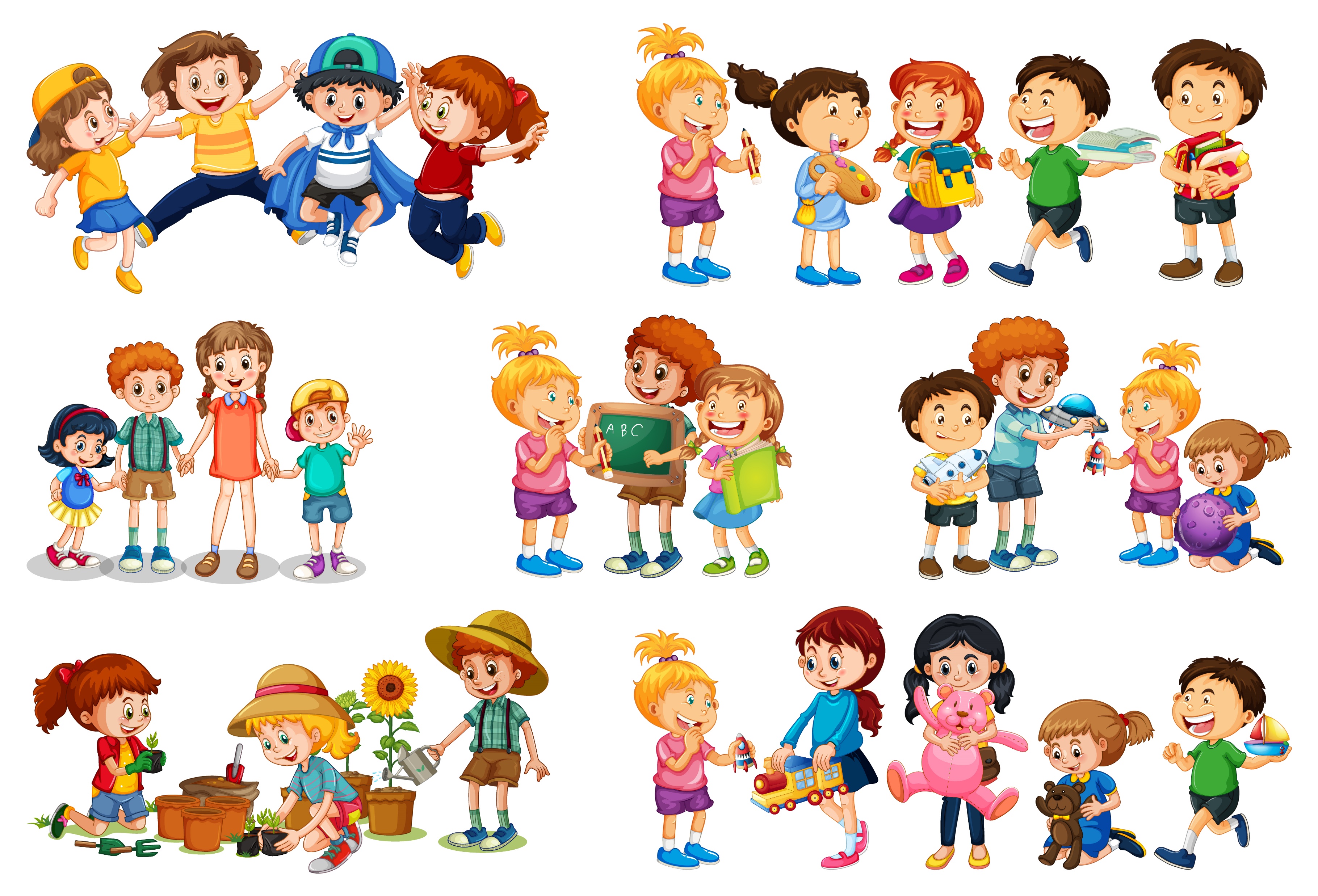 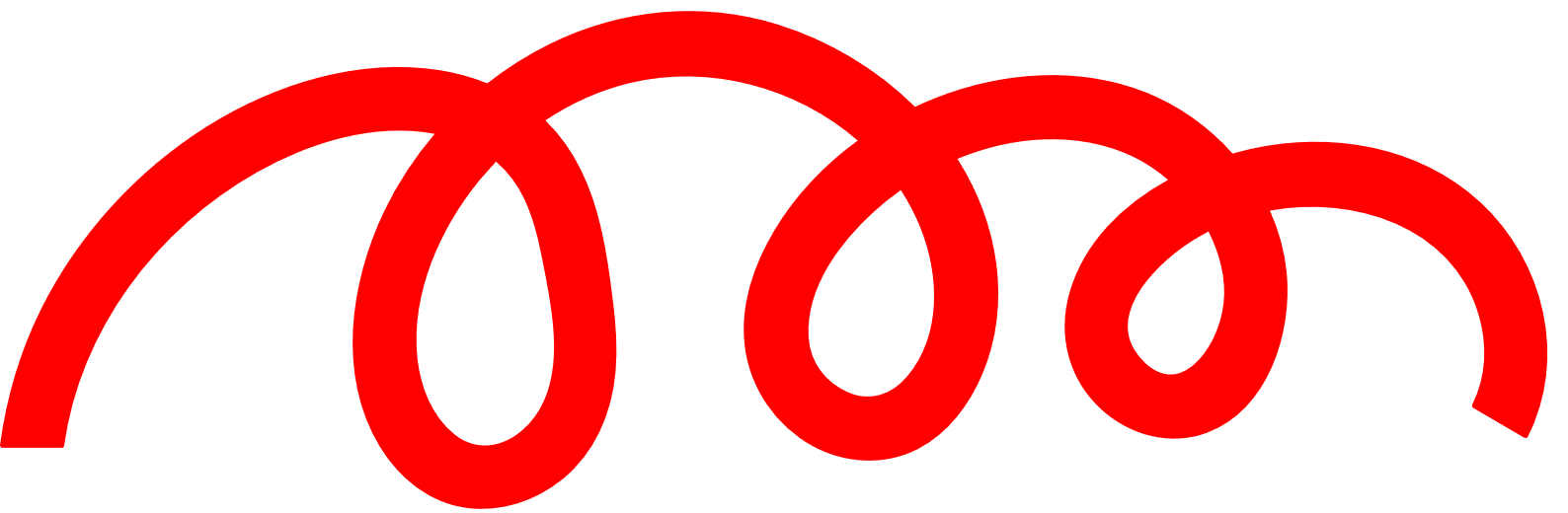 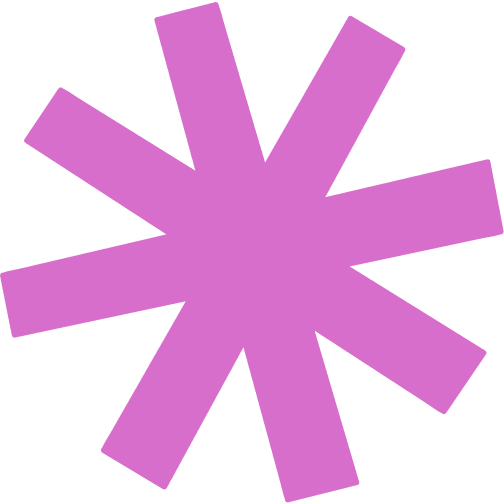 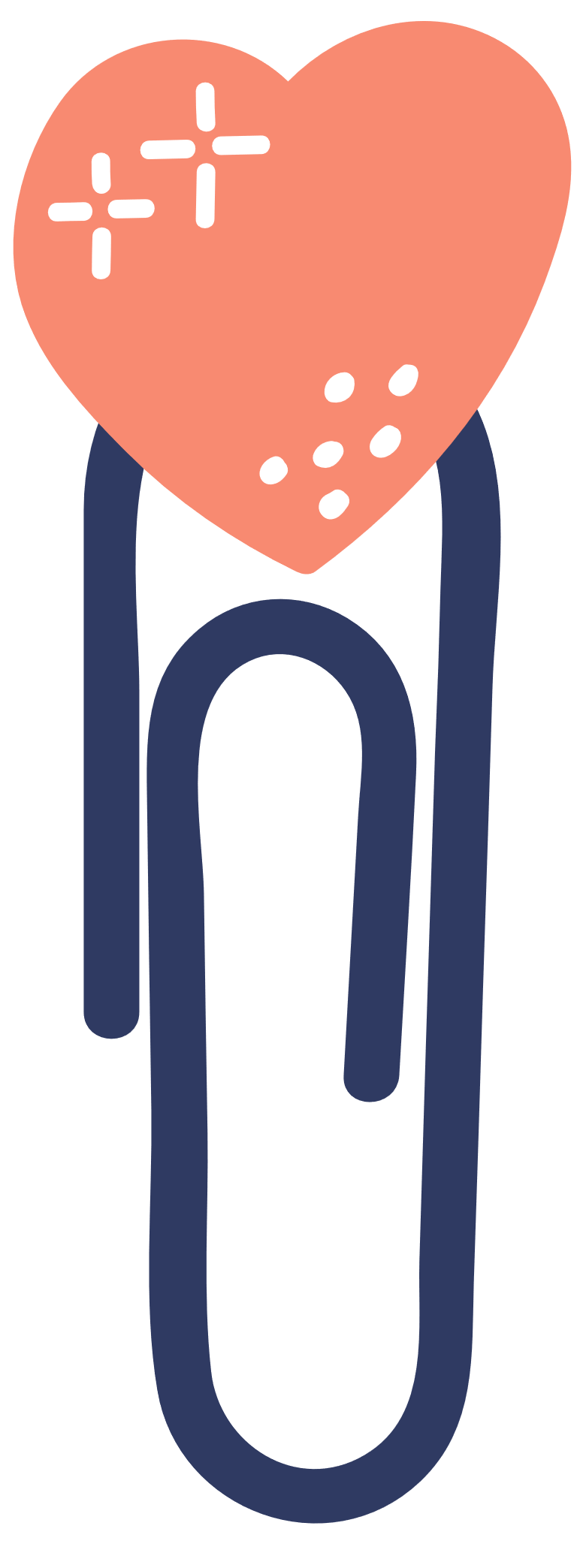 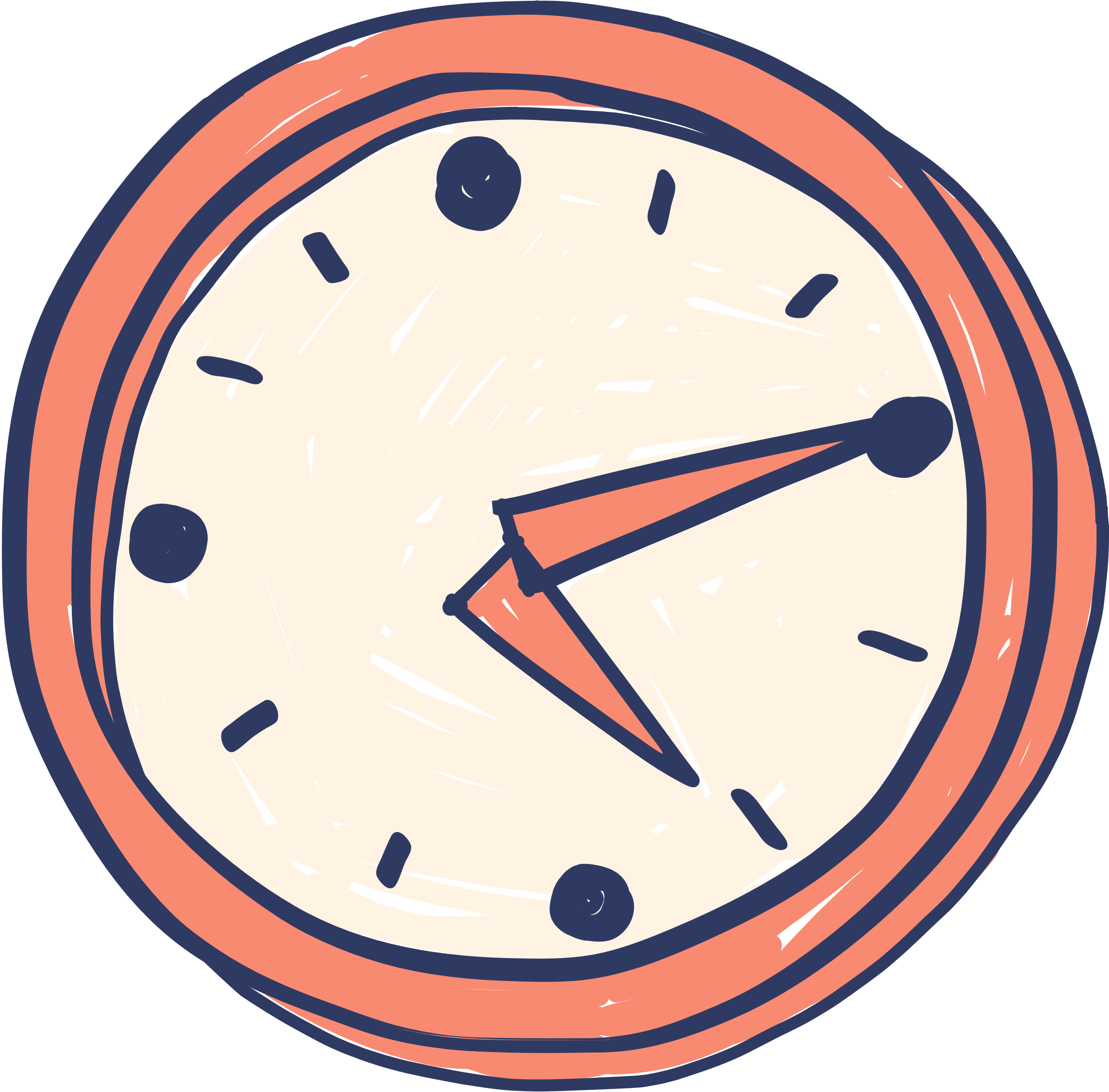 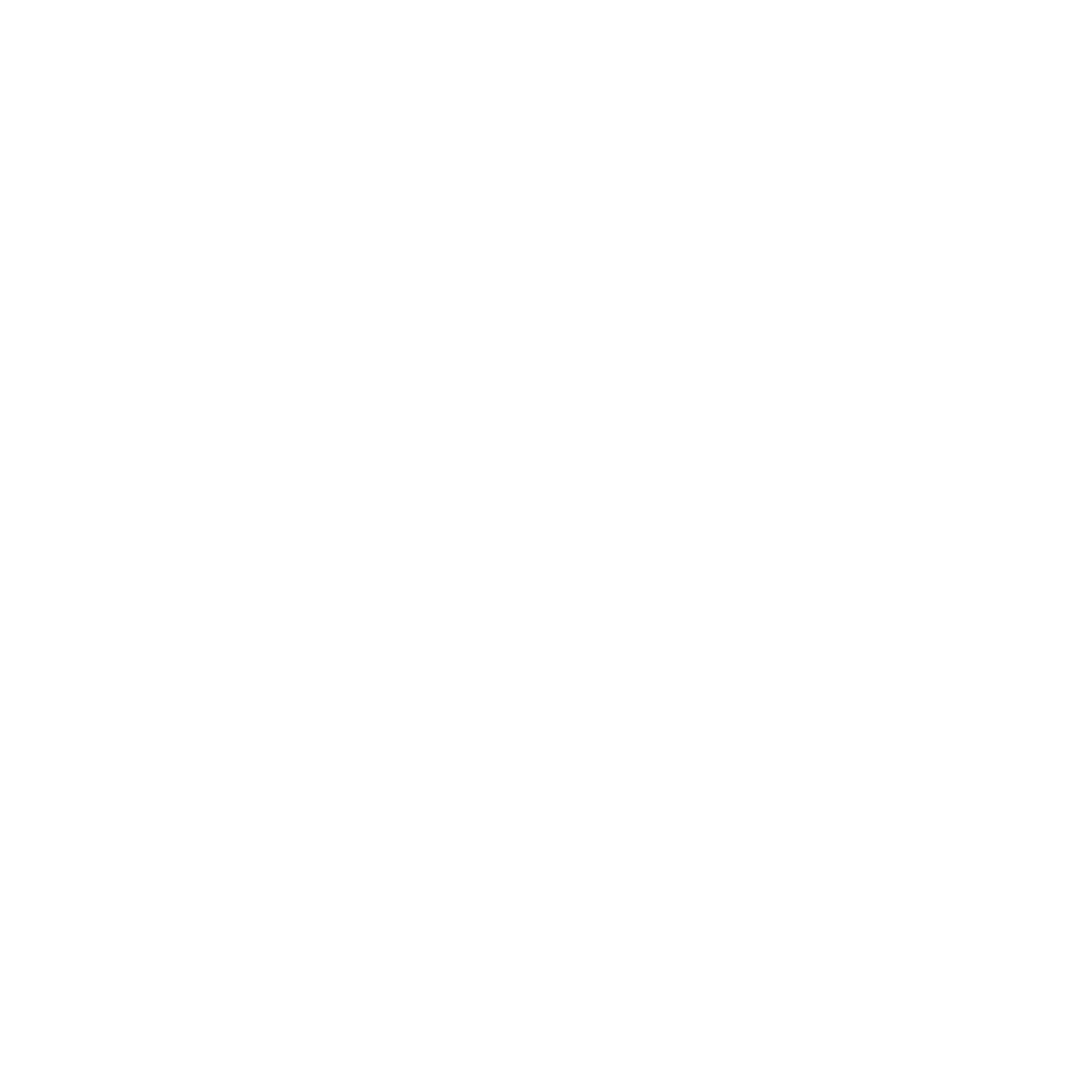 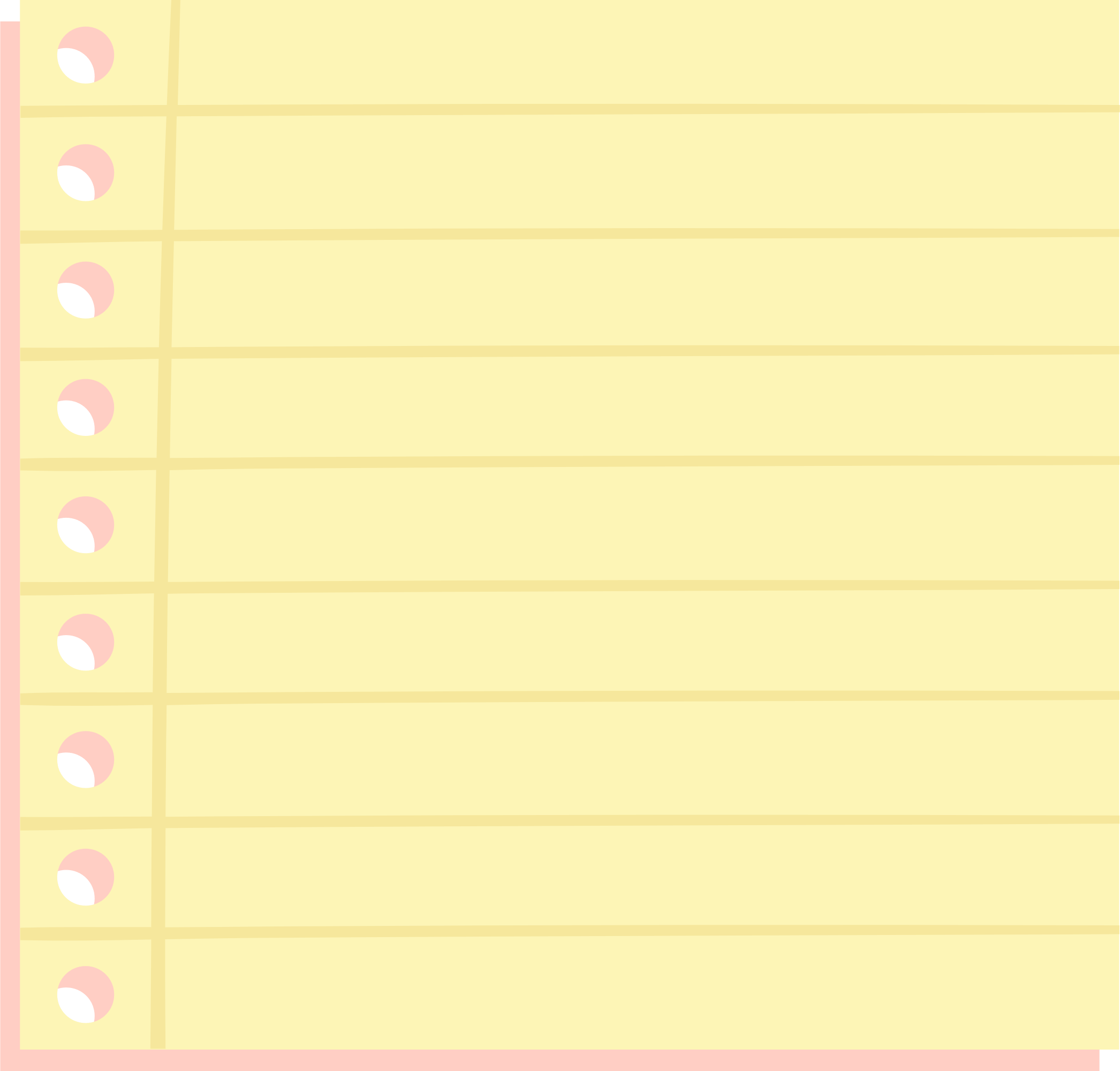 Dựa vào các hình sau, nêu những việc cần làm, cần tránh để chăm sóc, bảo vệ sức khỏe thể chất và tinh thần ở tuổi dậy thì.
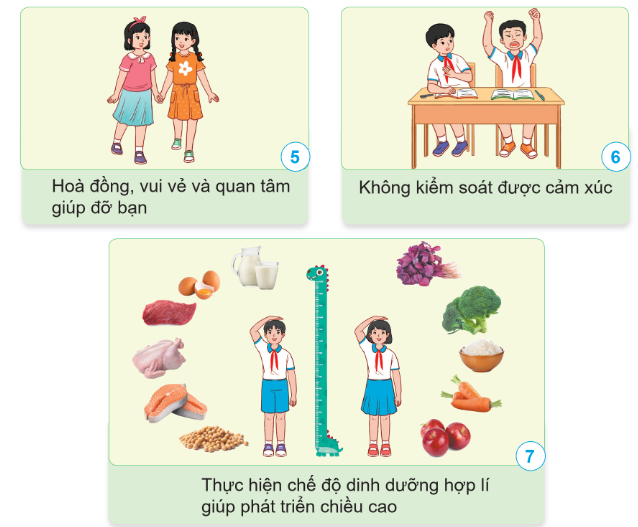 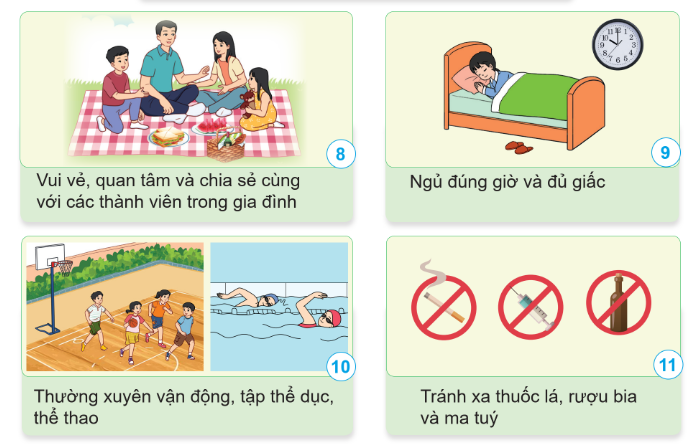 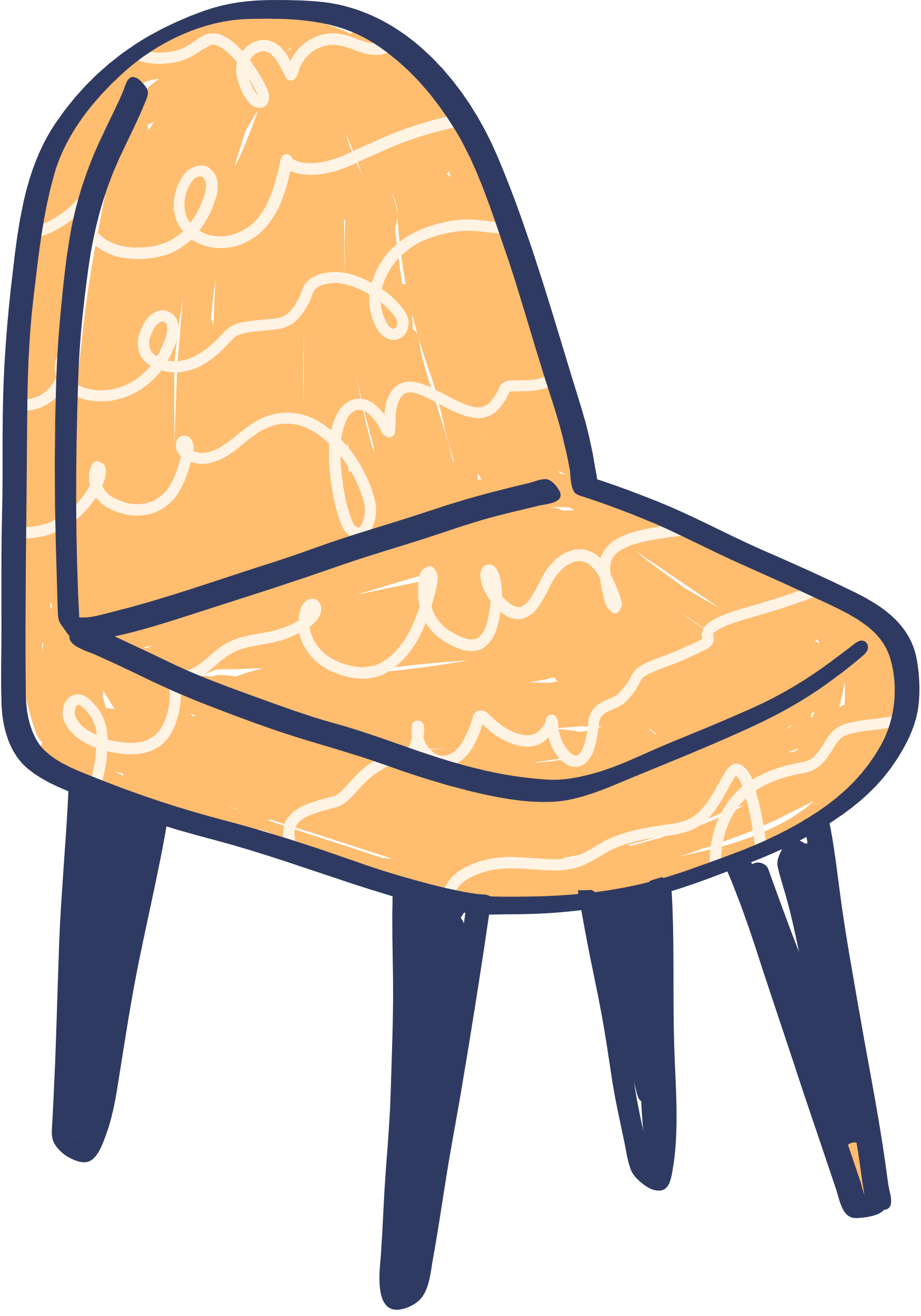 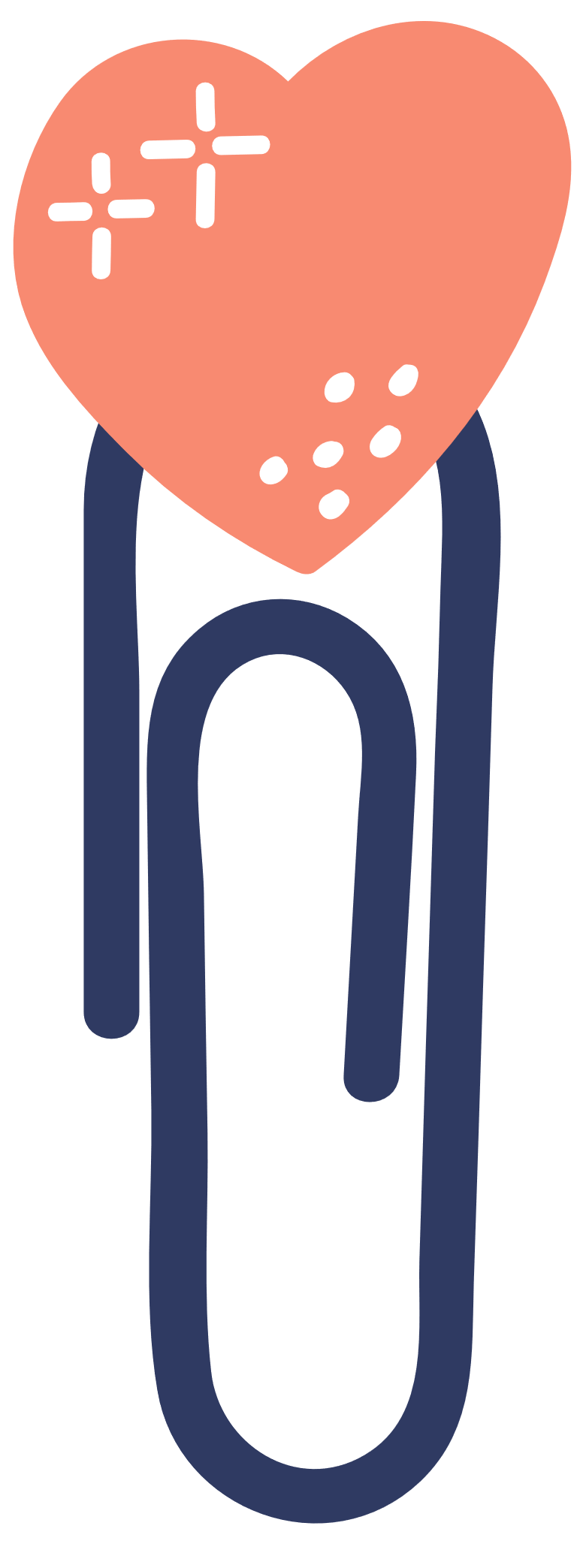 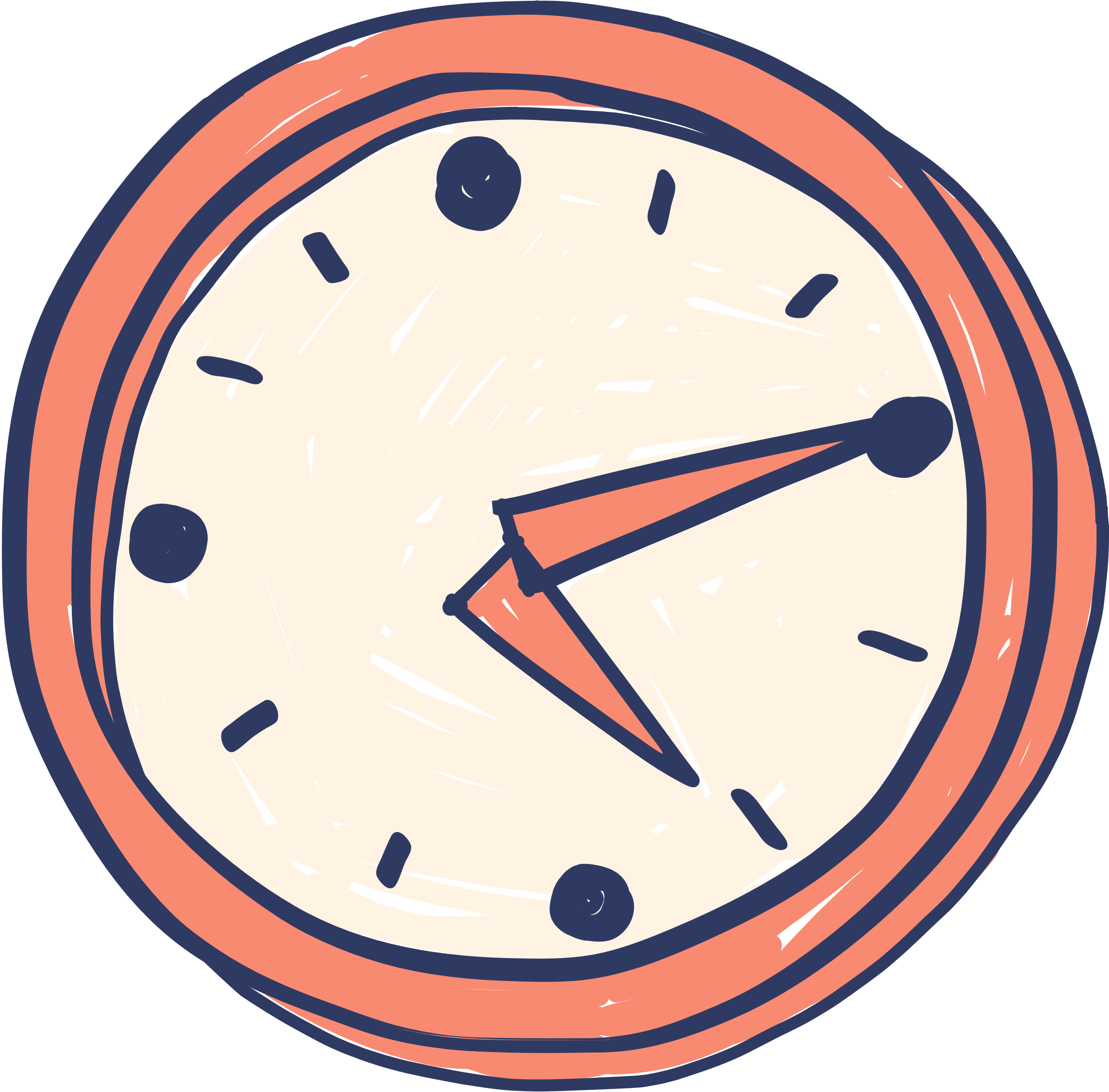 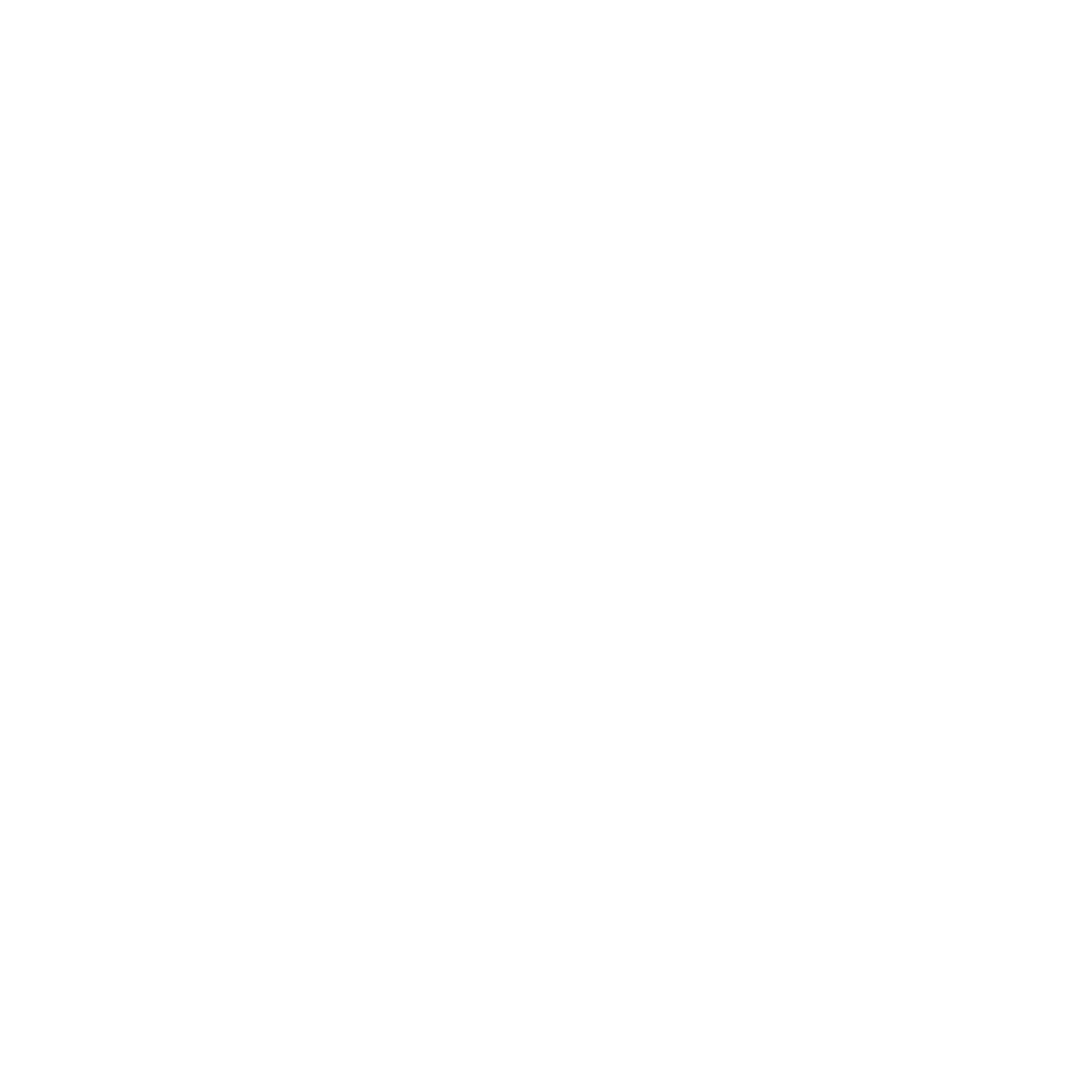 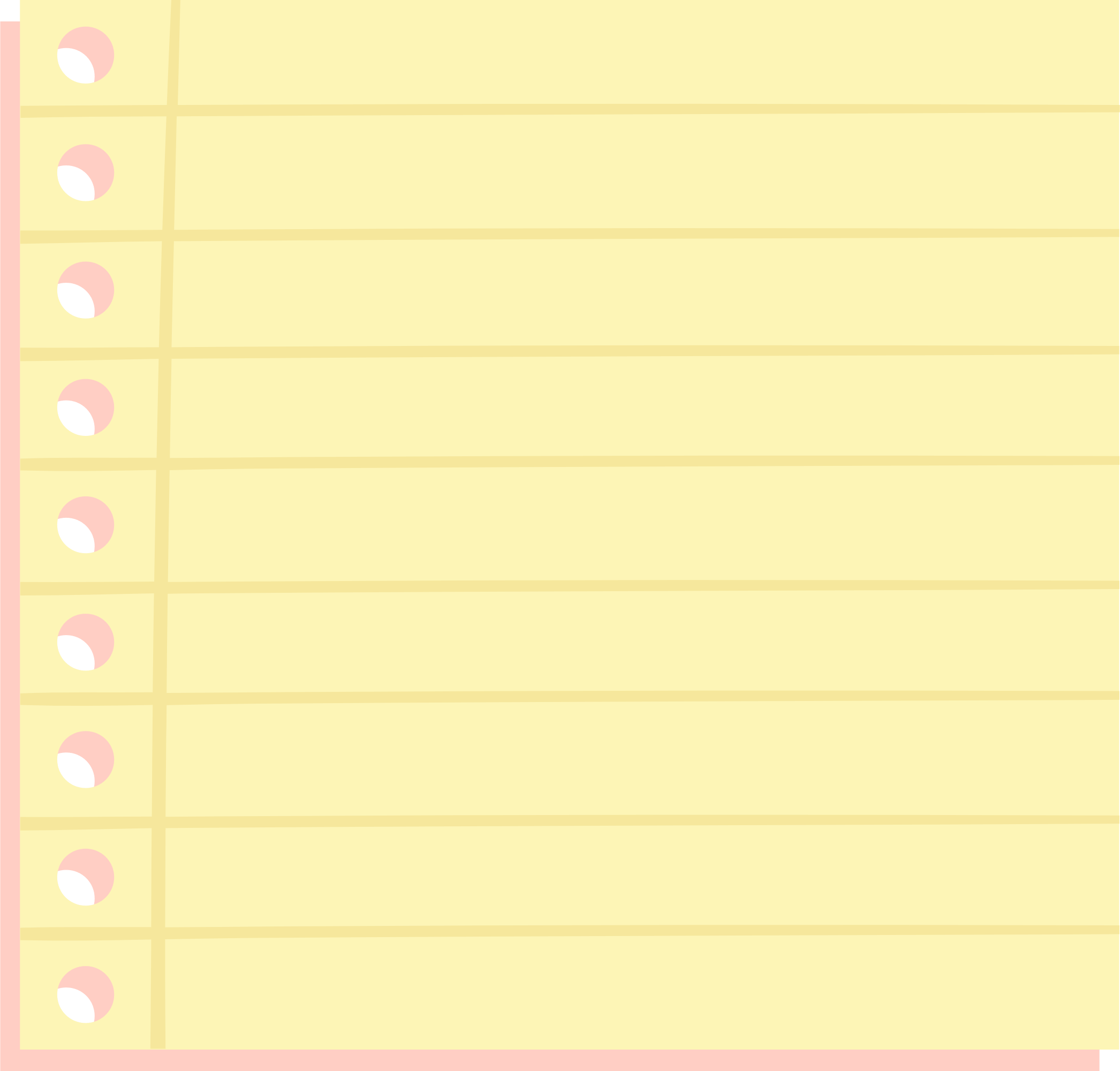 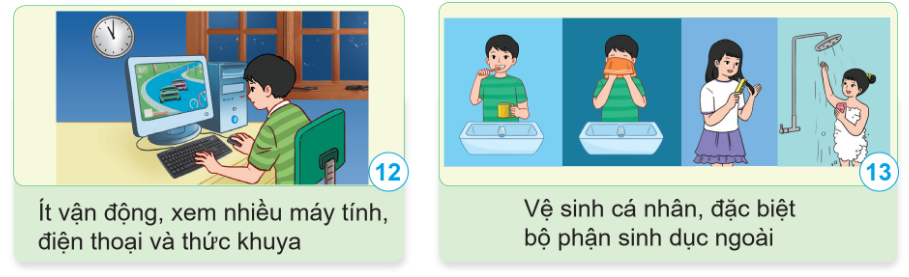 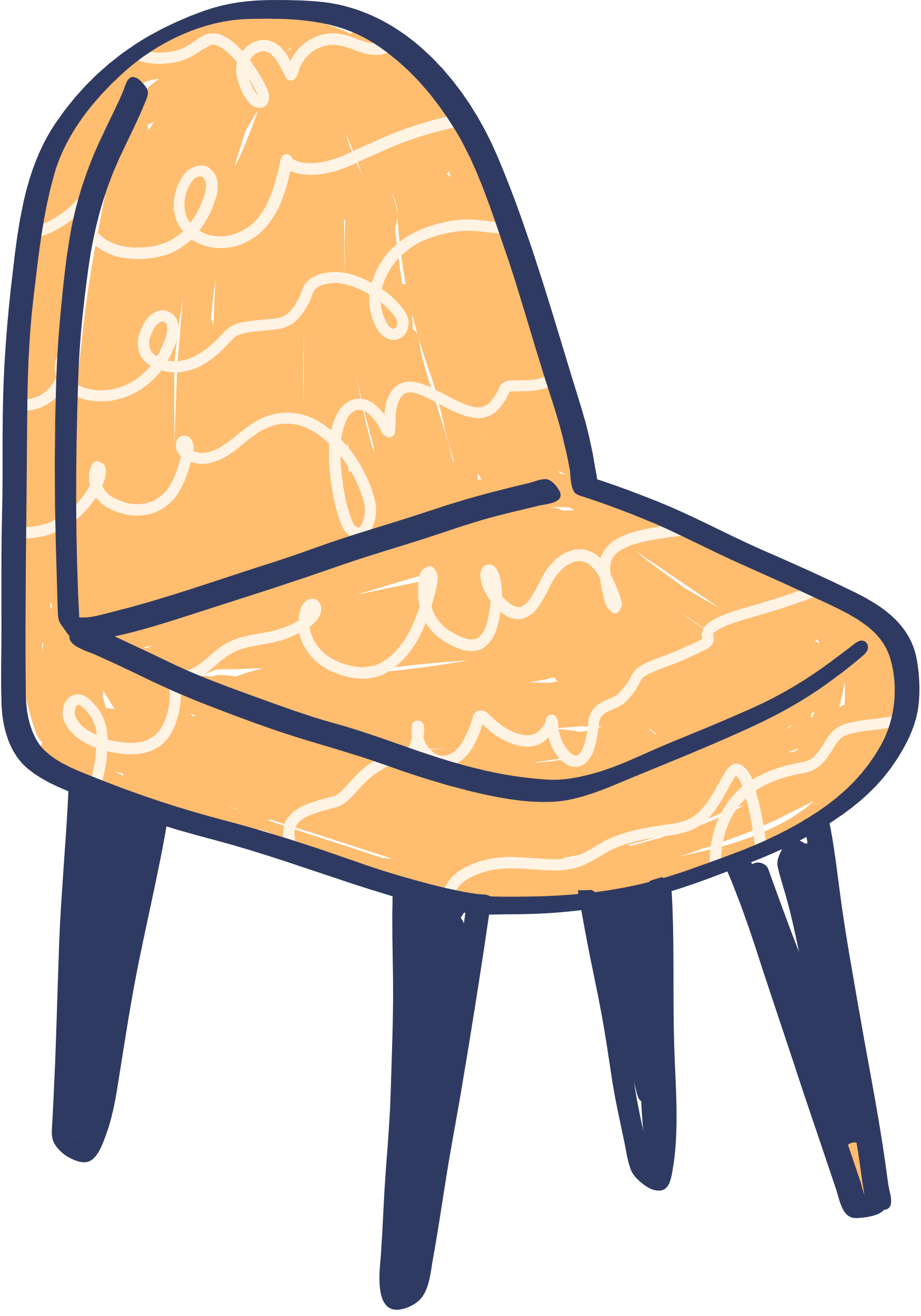 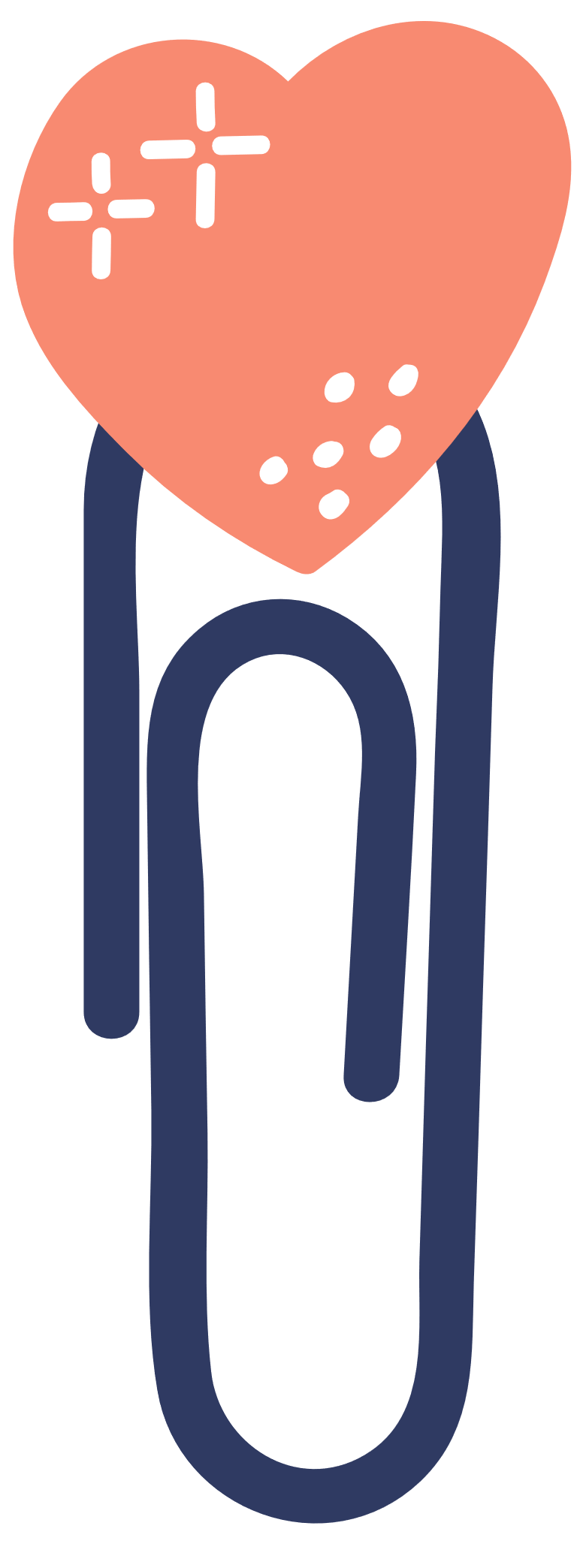 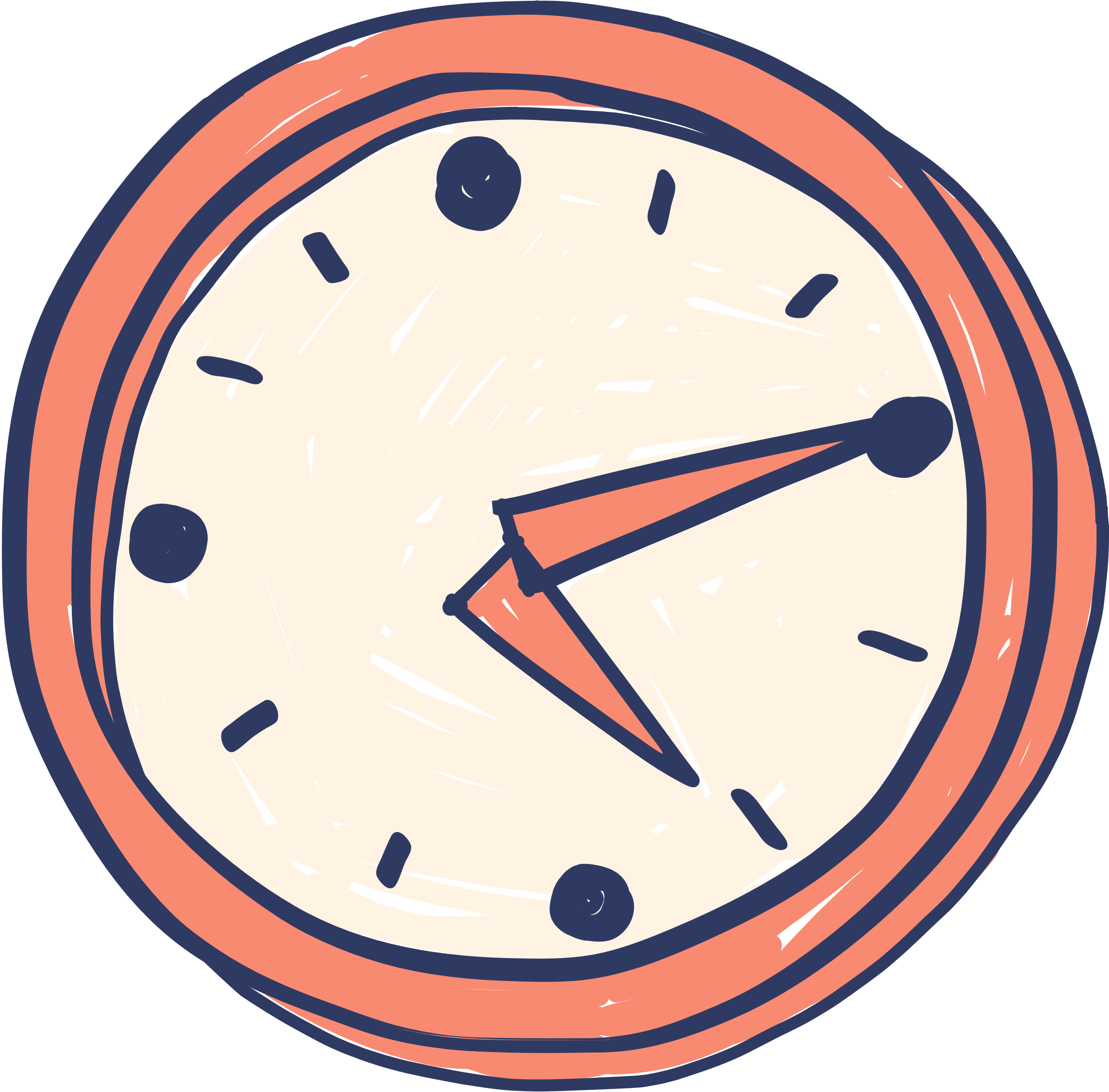 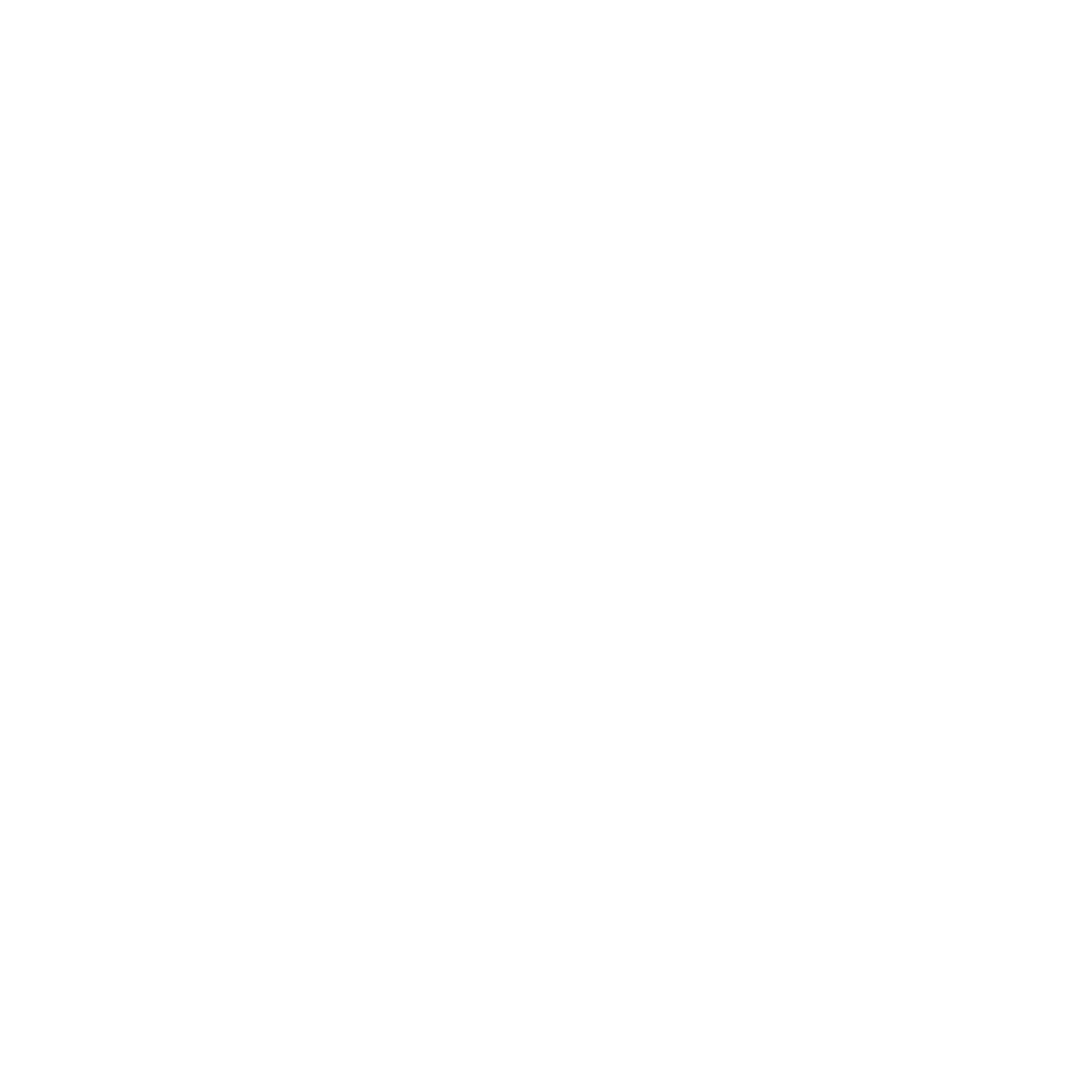 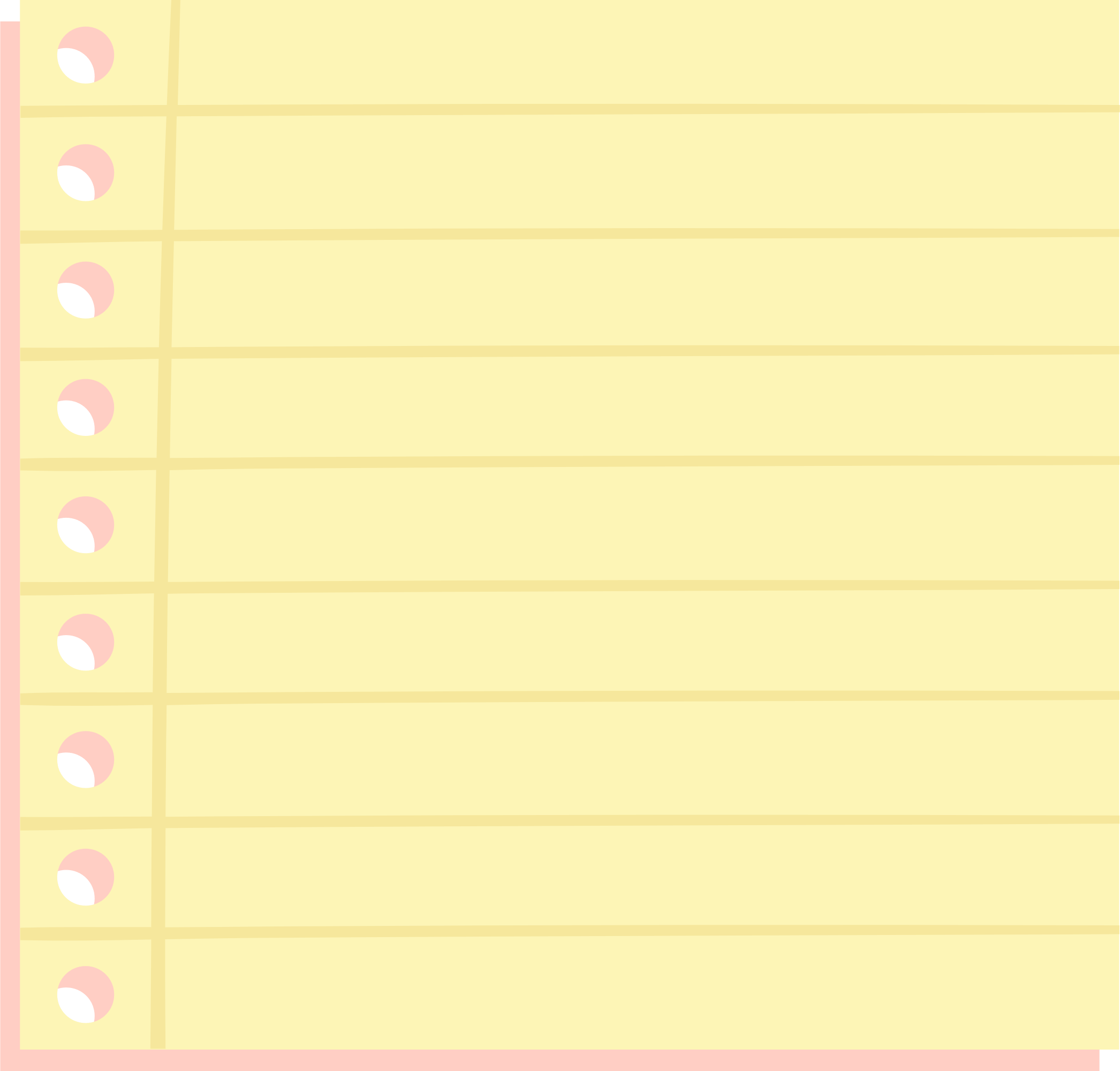 Hòa đồng, vui vẻ và quan tâm giúp đỡ bạn.
Không kiểm soát được cảm xúc.
Thực hiện chế độ dinh dưỡng hợp lí
Ít vận động
Vui vẻ, quan tâm và chia sẻ cùng với các thành viên trong gia đình.
Vệ sinh cá nhân, đặc biệt bộ phận sinh dục ngoài.
Xem nhiều máy tính, điện thoại và thức khuya.
Ngủ đúng giờ và đủ giấc.
Thường xuyên vận động, tập thể dục, thể thao
Tránh xa thuốc lá, rượu bia, ma túy.
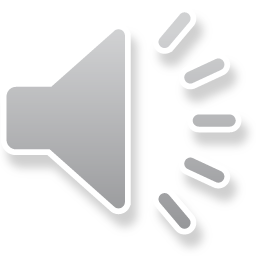 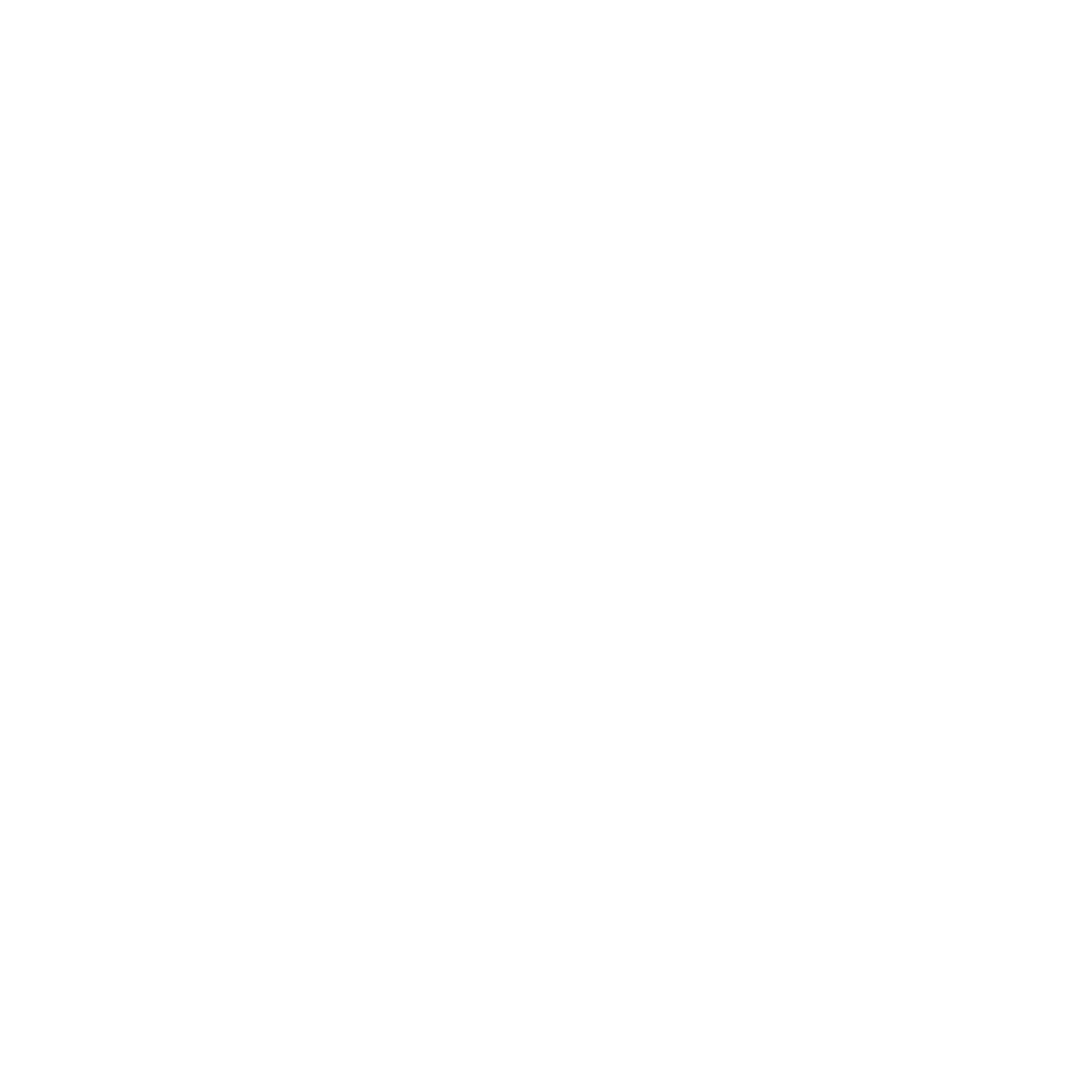 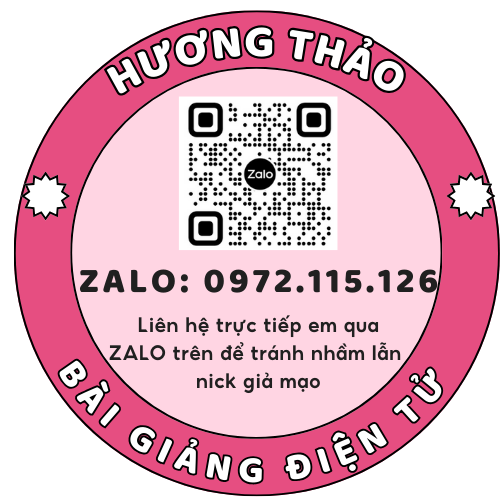 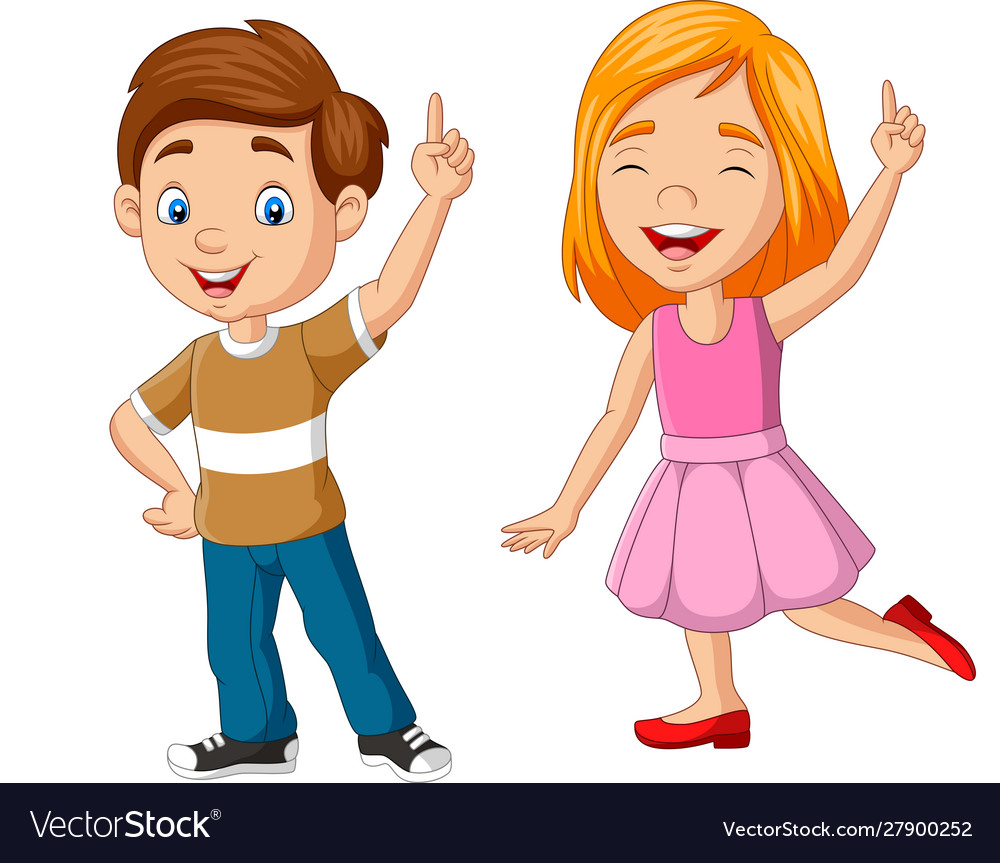 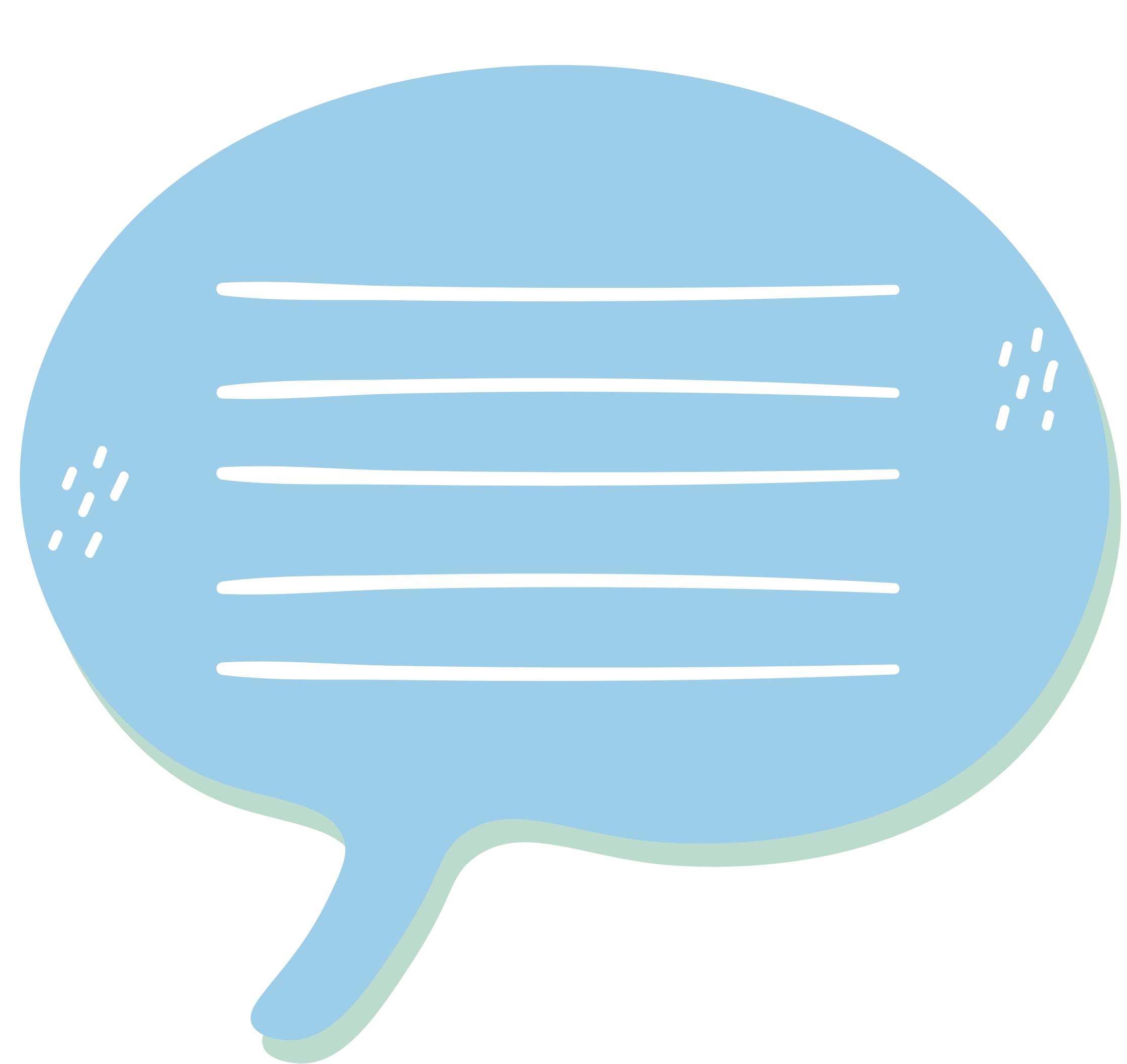 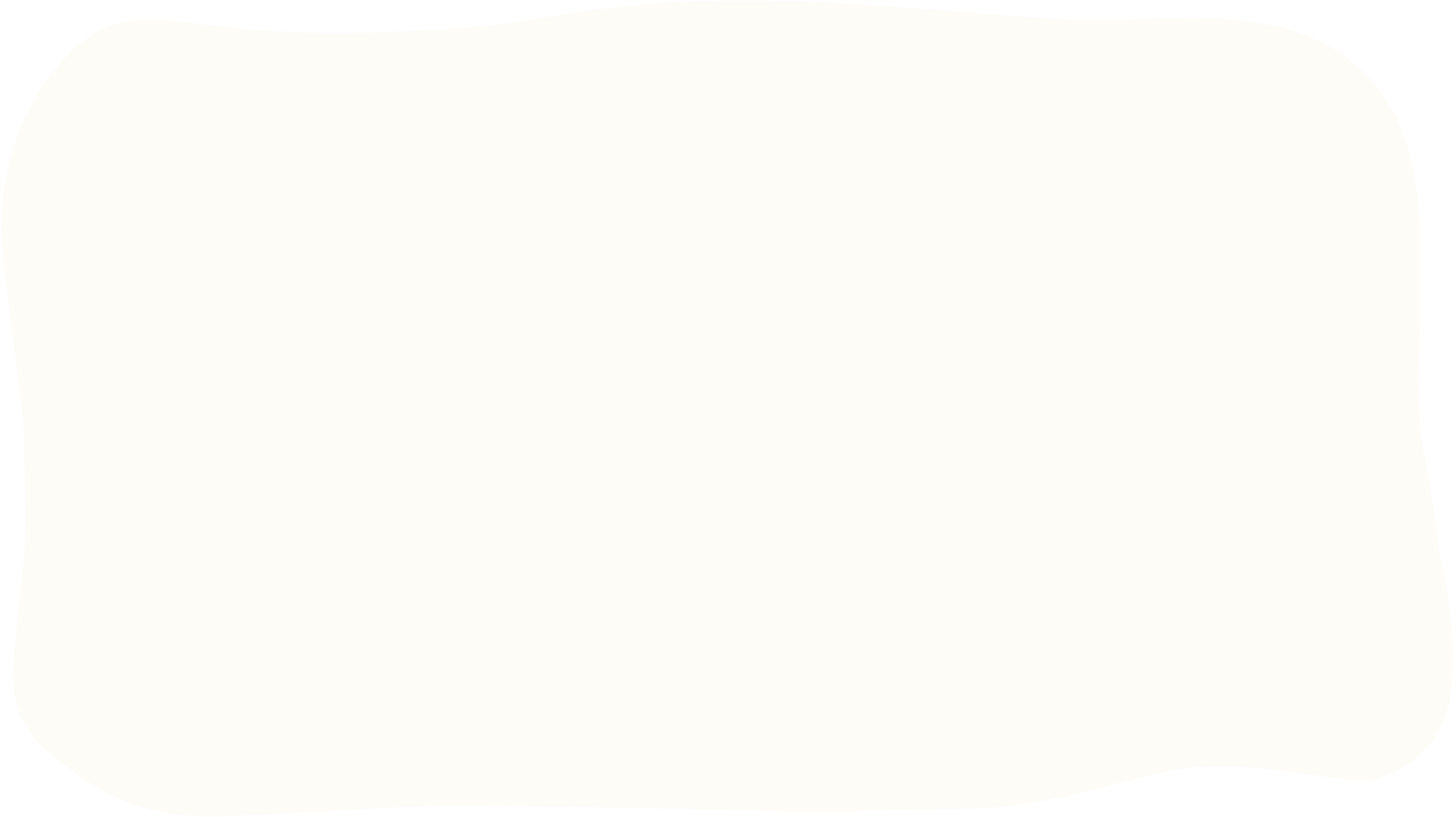 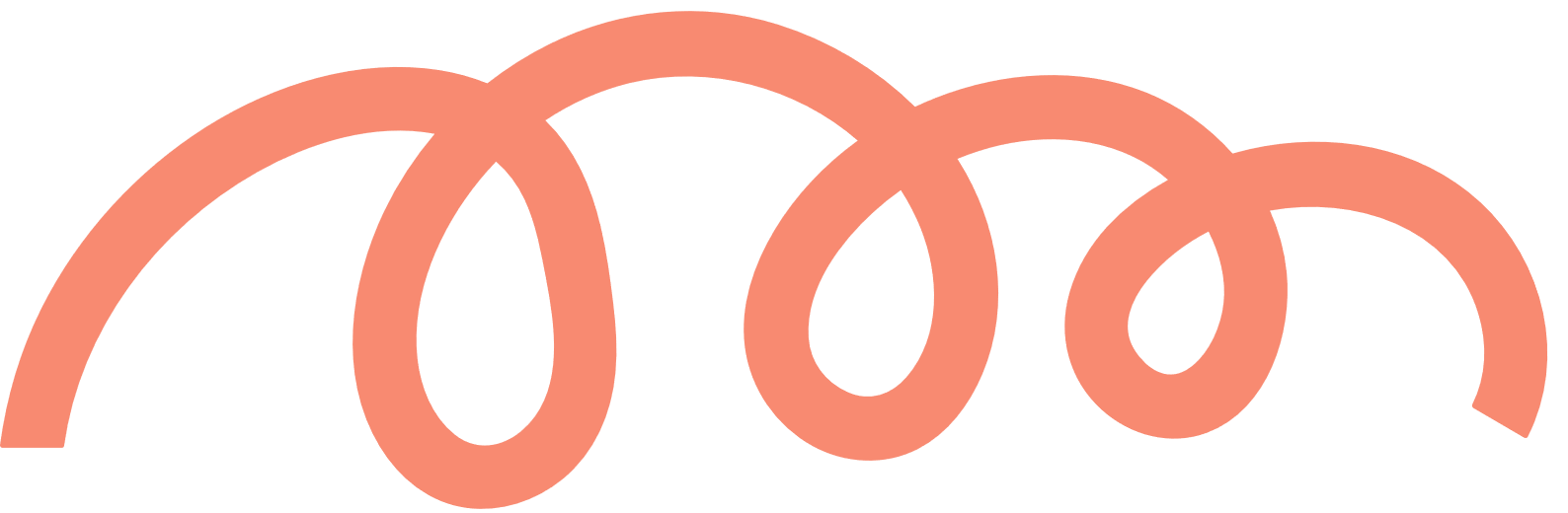 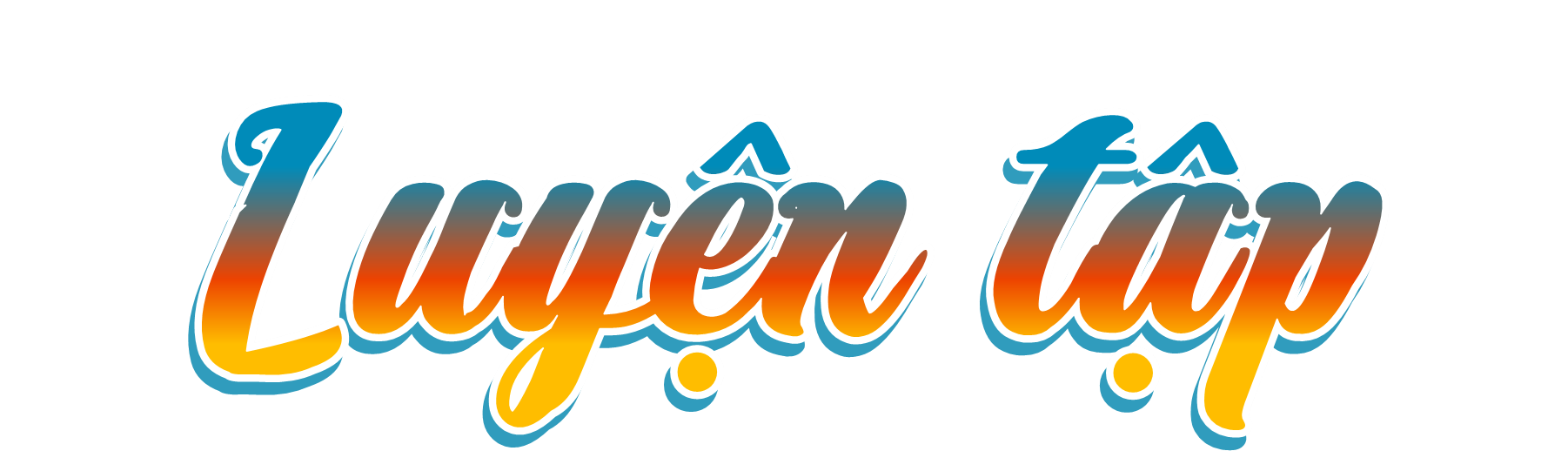 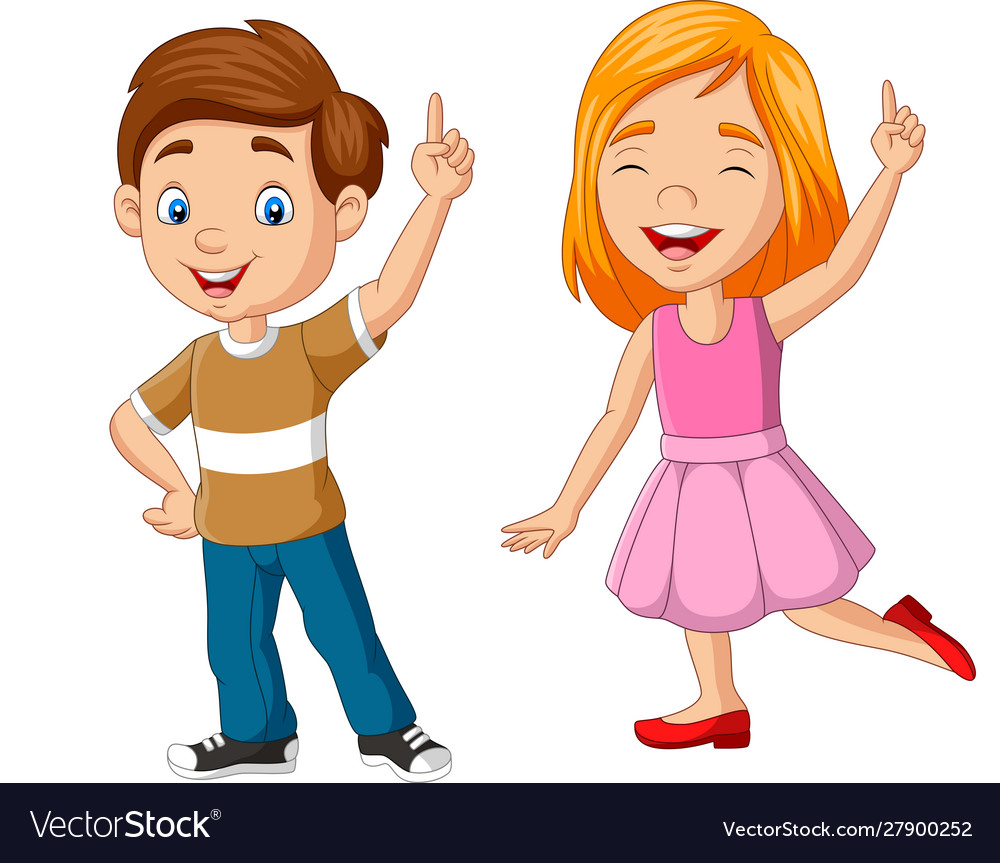 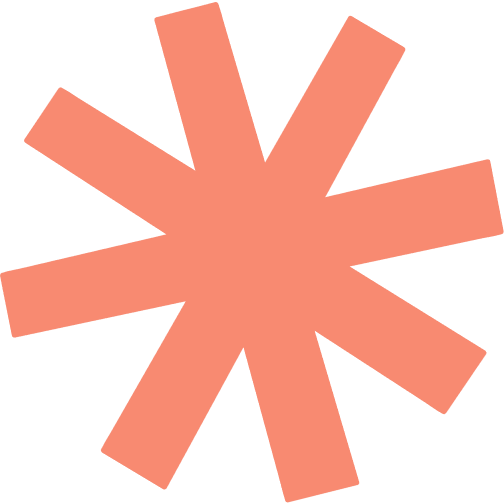 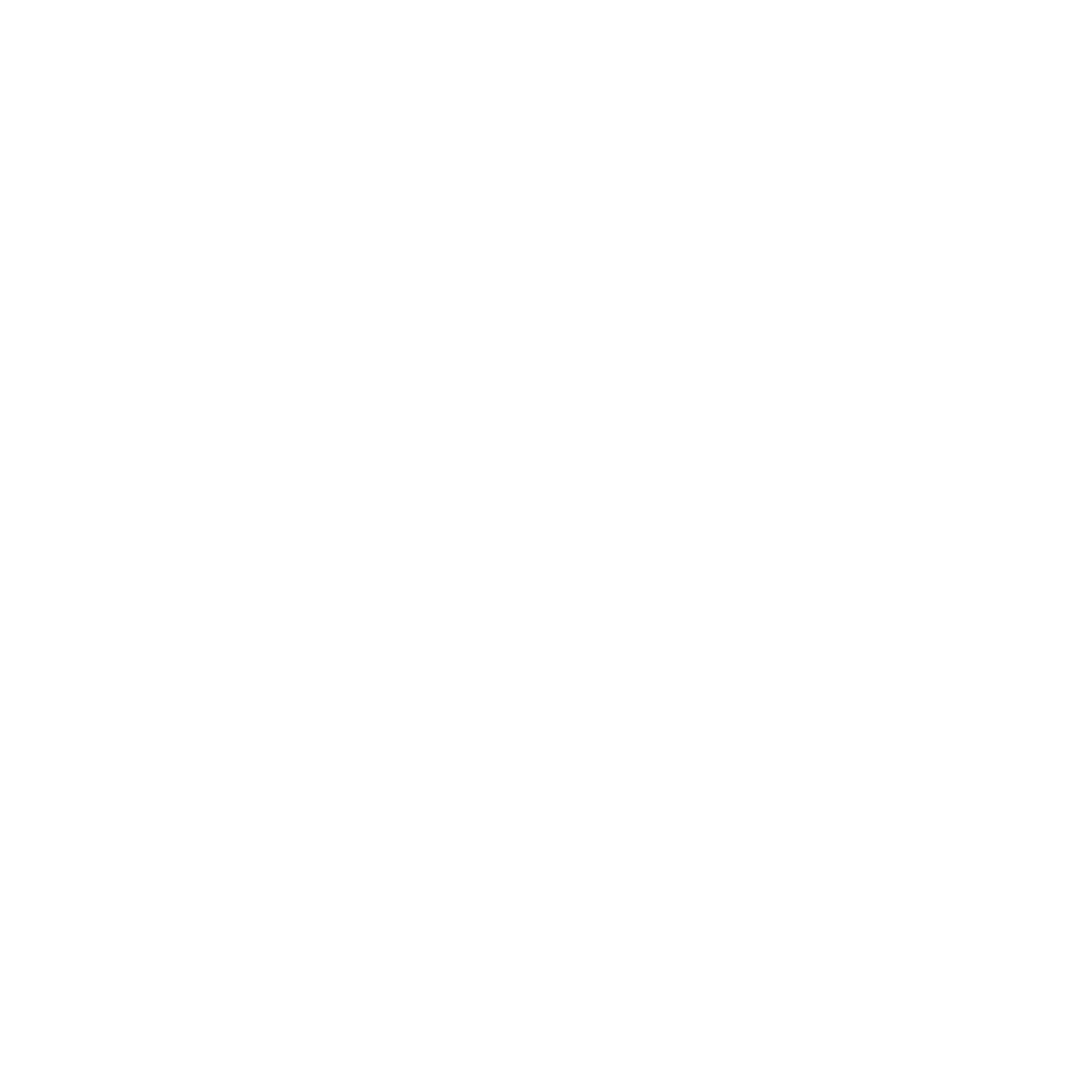 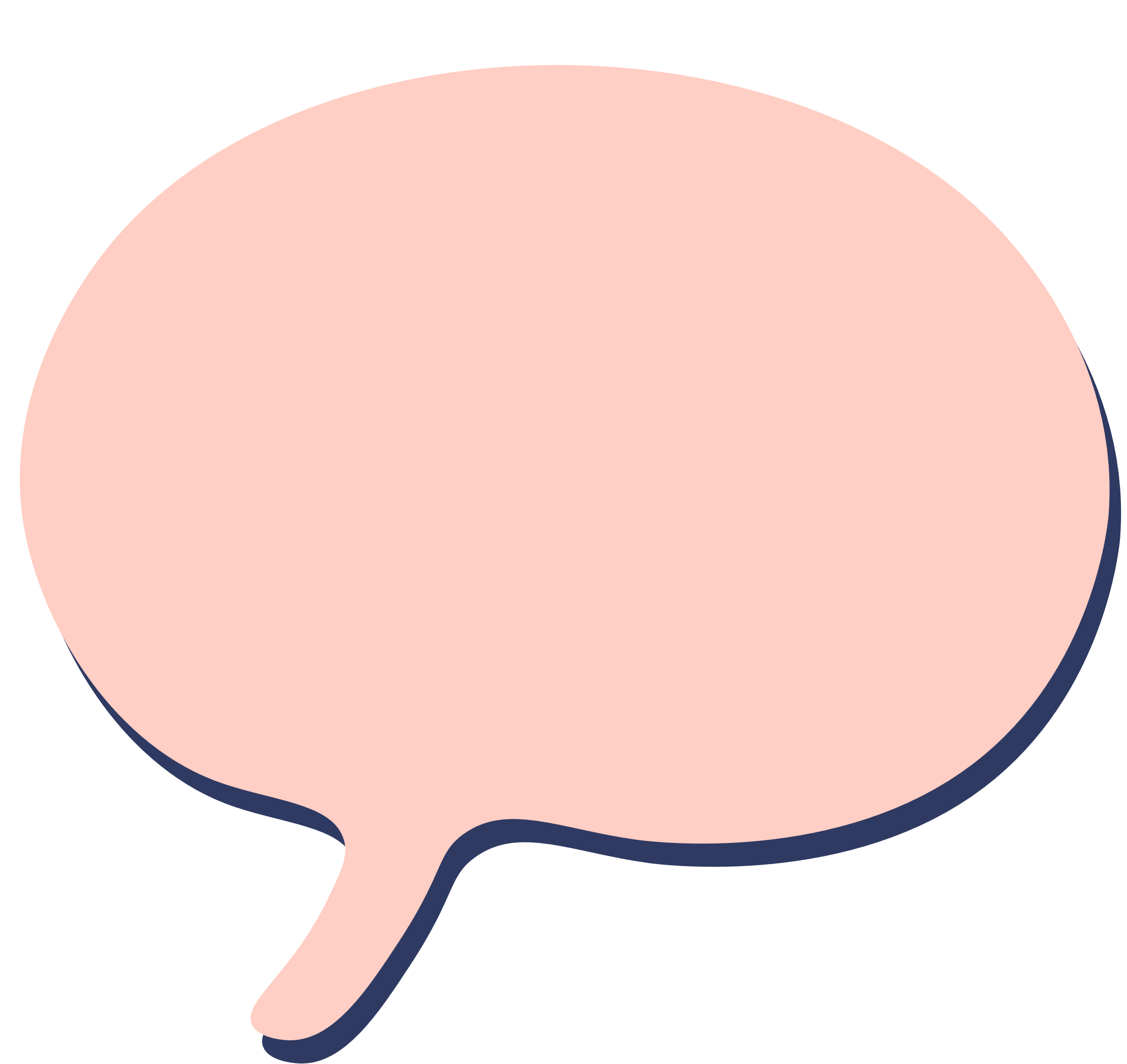 Kể thêm một số việc làm để chăm sóc và bảo vệ sức khỏe thể chất và tinh thần ở tuổi dậy thì:
Một số việc làm để chăm sóc và bảo vệ sức khỏe thể chất và tinh thần ở tuổi dậy thì:
- Thường xuyên tập thể dục, chơi những bộ môn lành mạnh như bóng rổ, bóng đá, cầu lông,…
- Ăn uống một cách hợp lý.
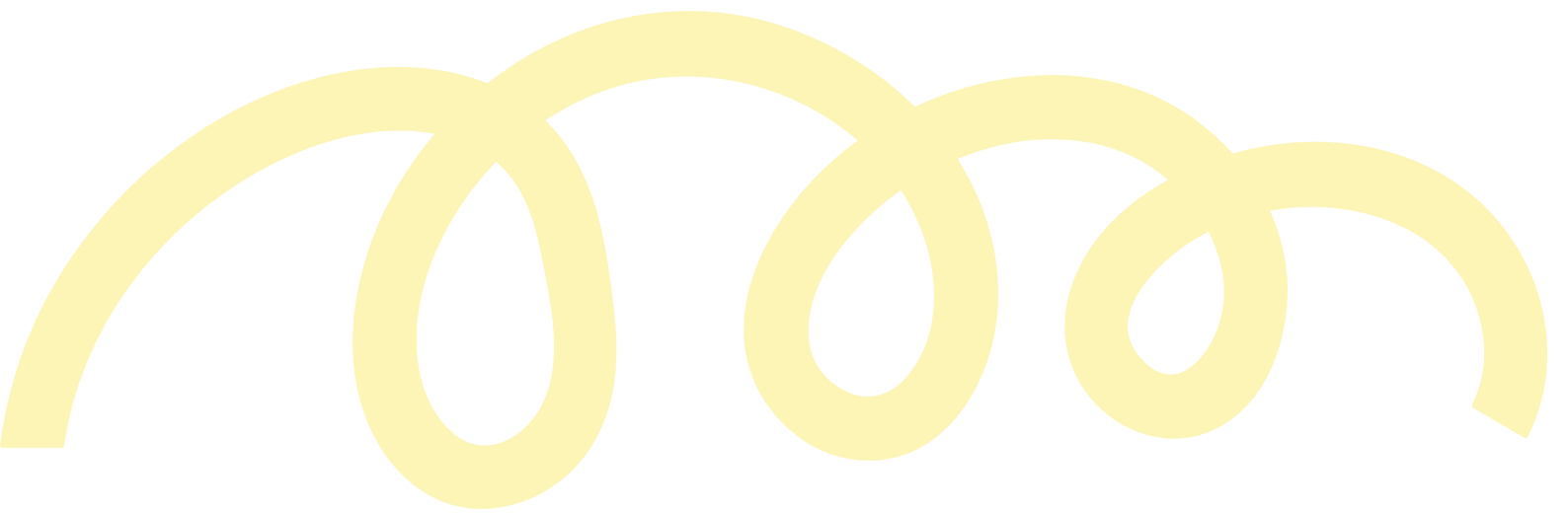 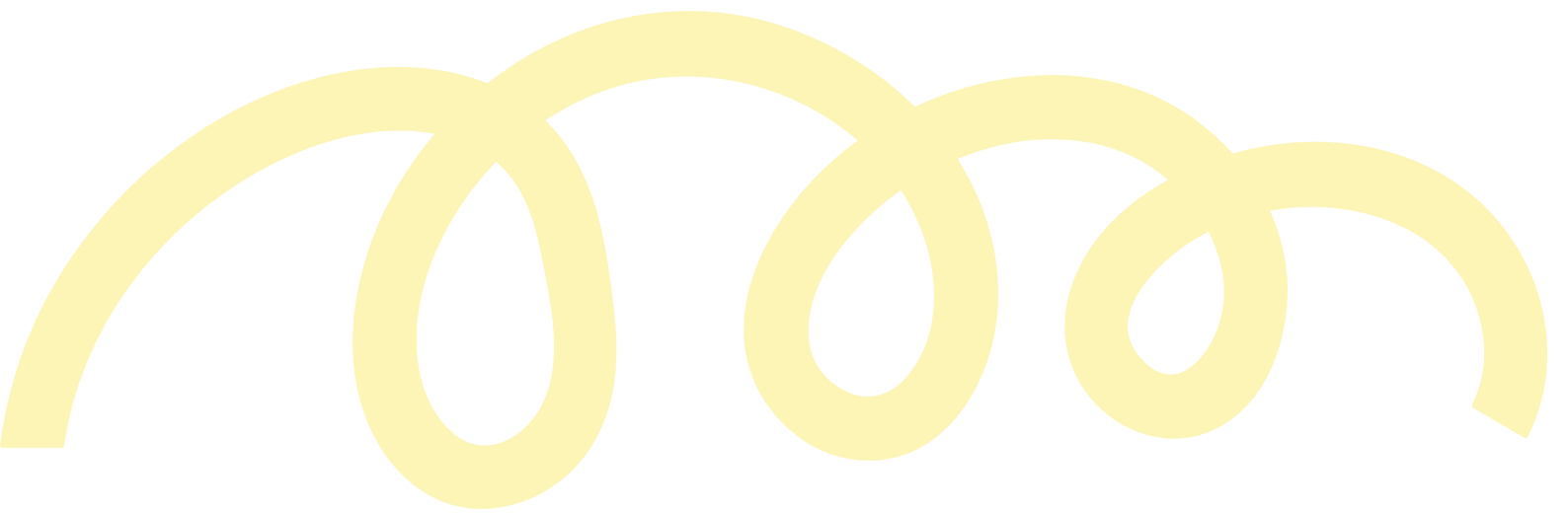 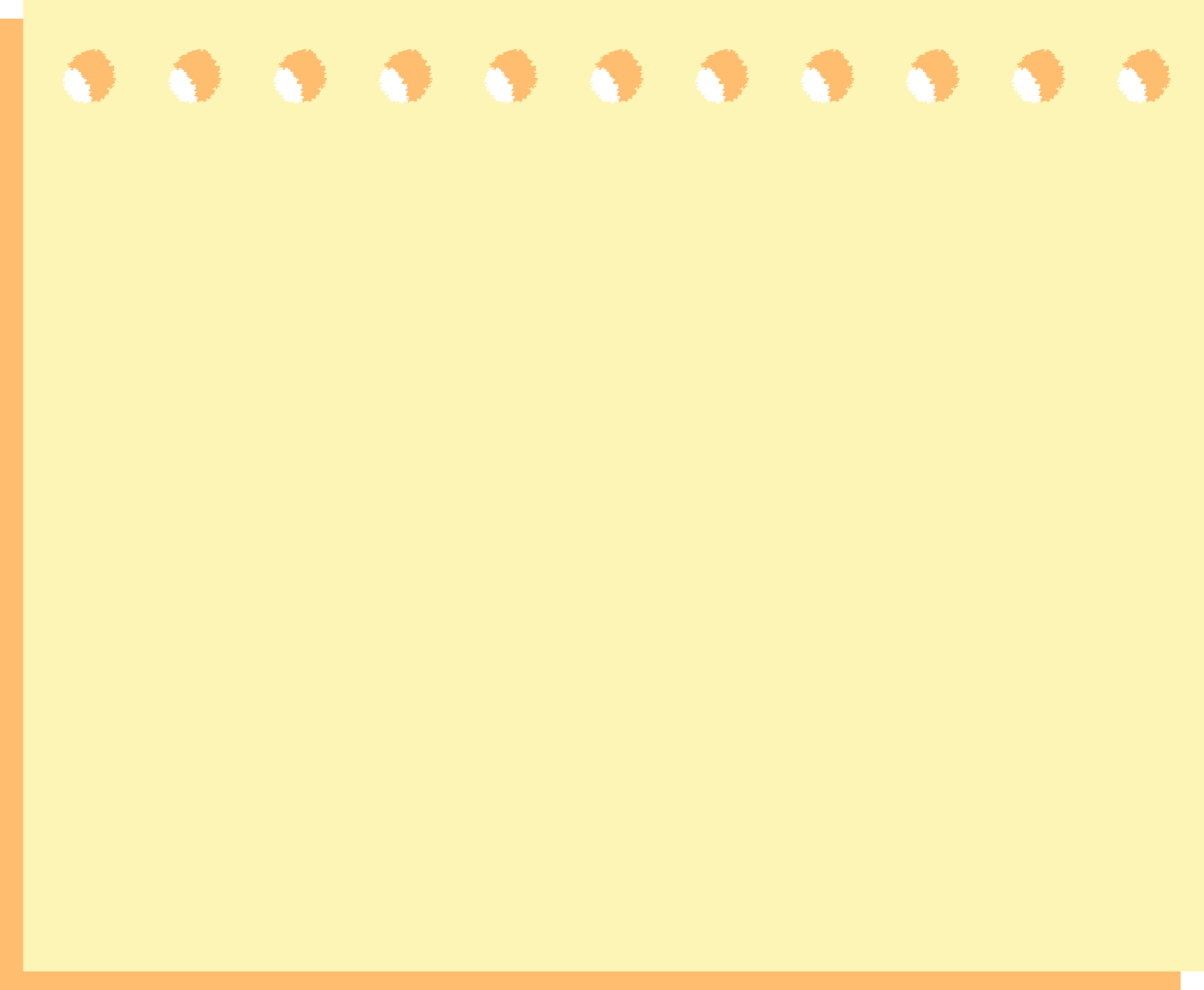 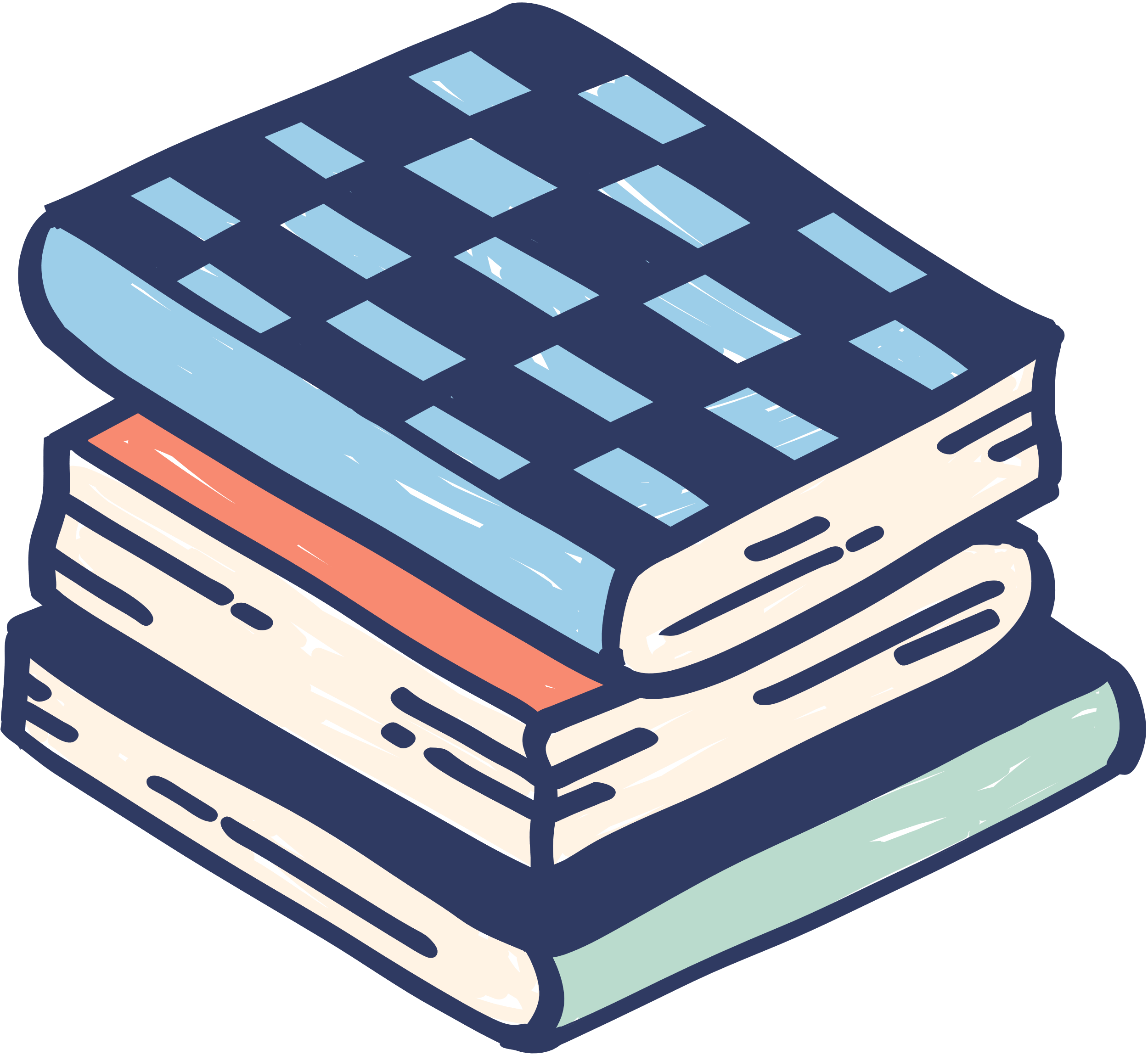 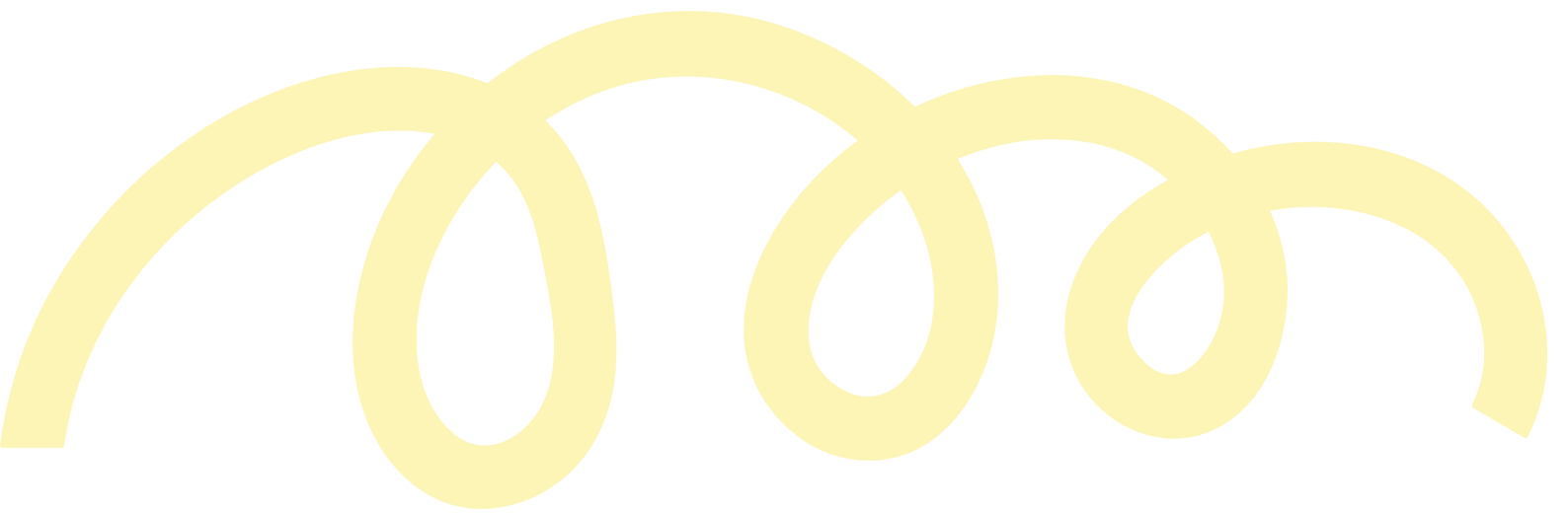 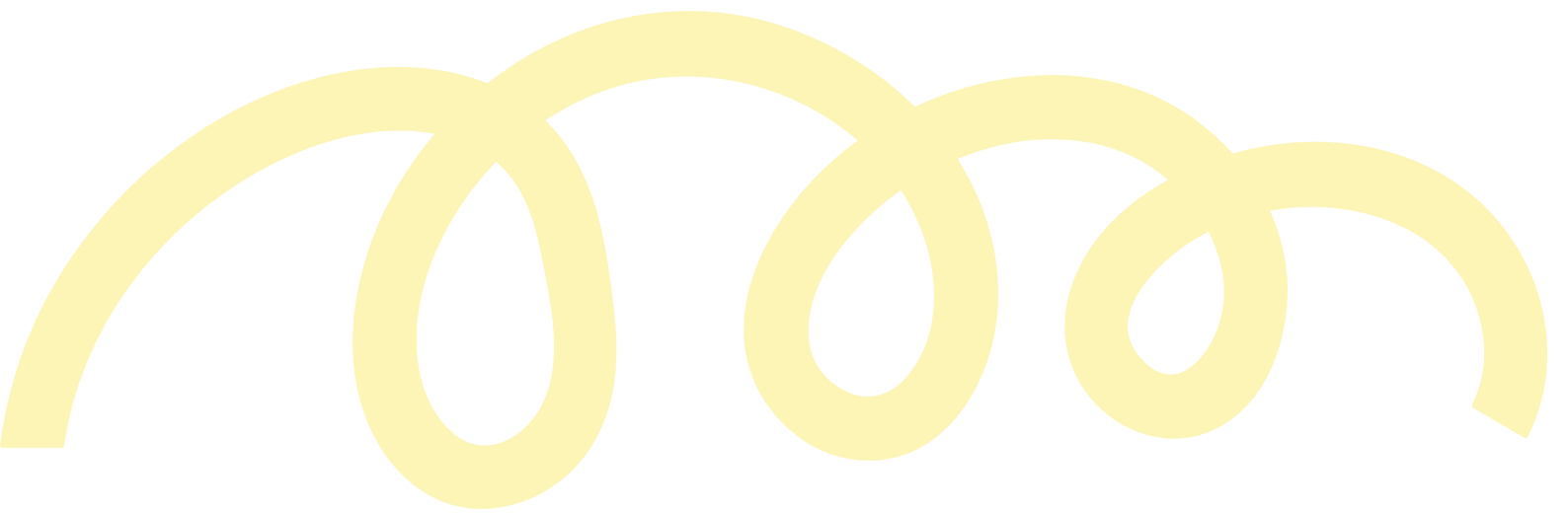 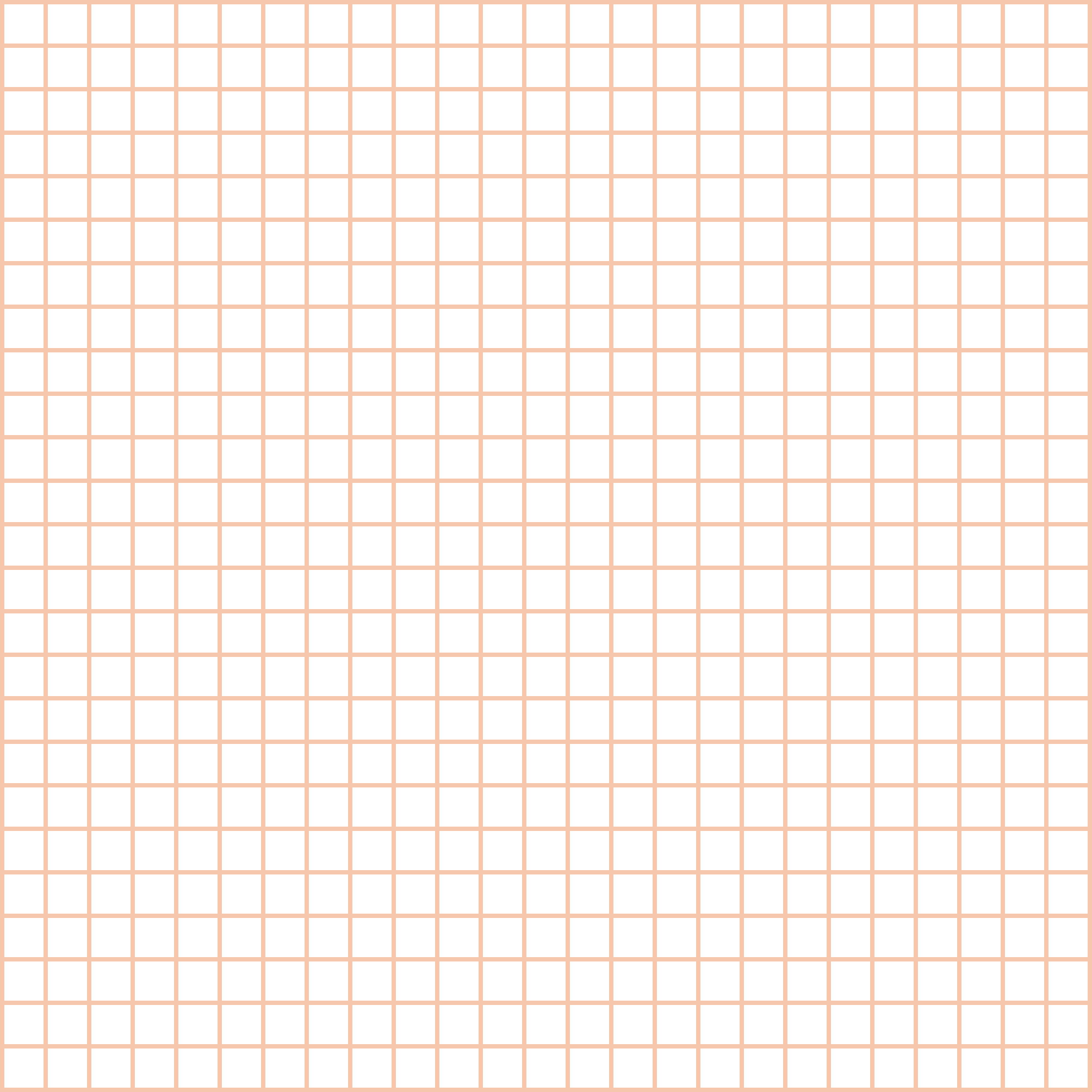 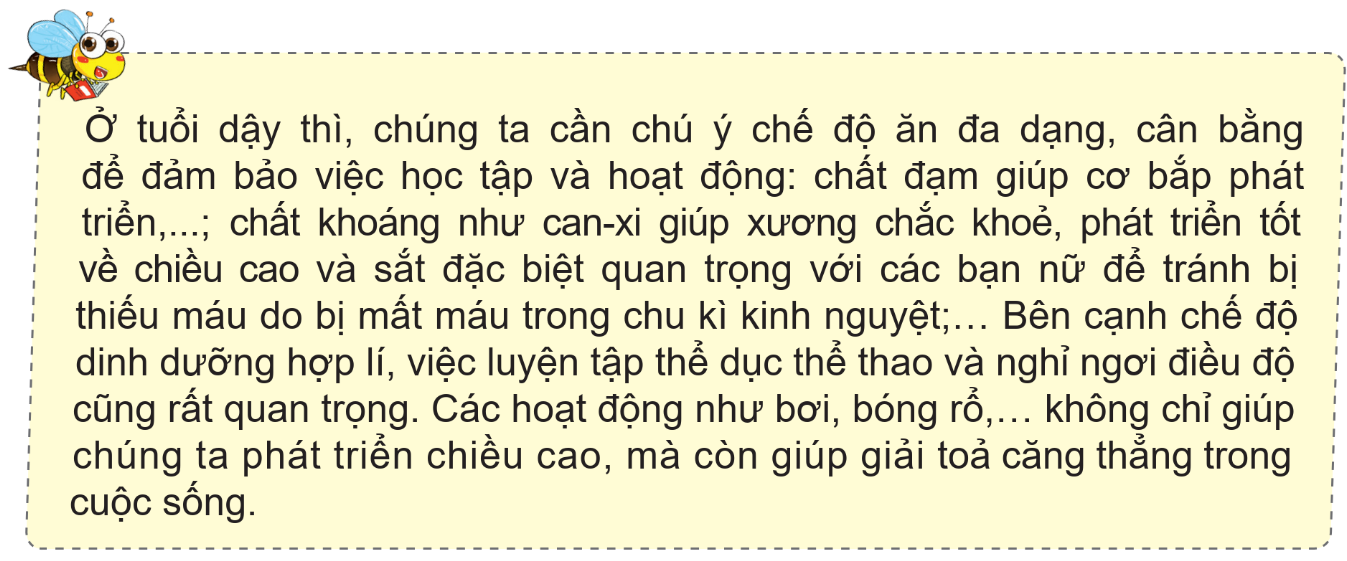 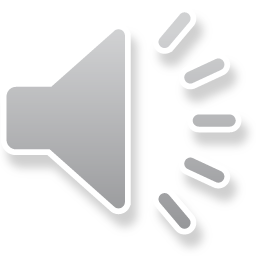 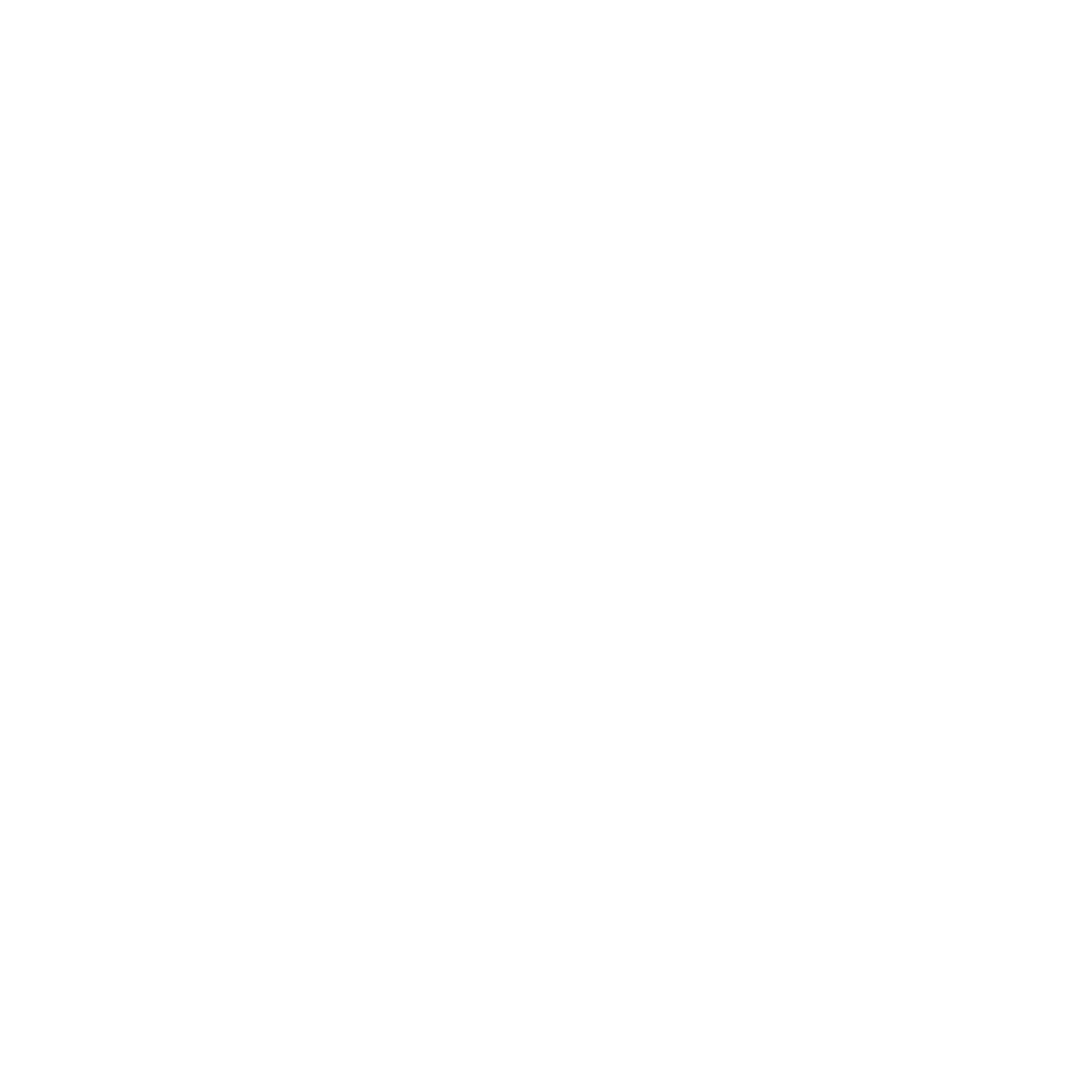 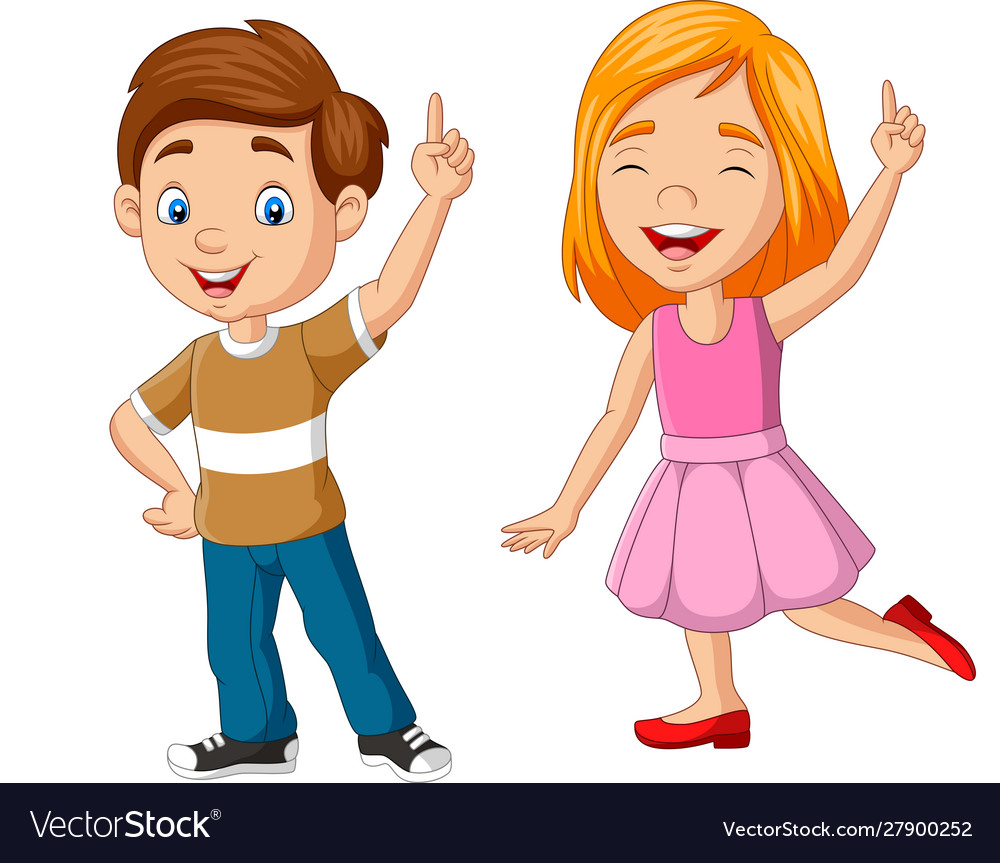 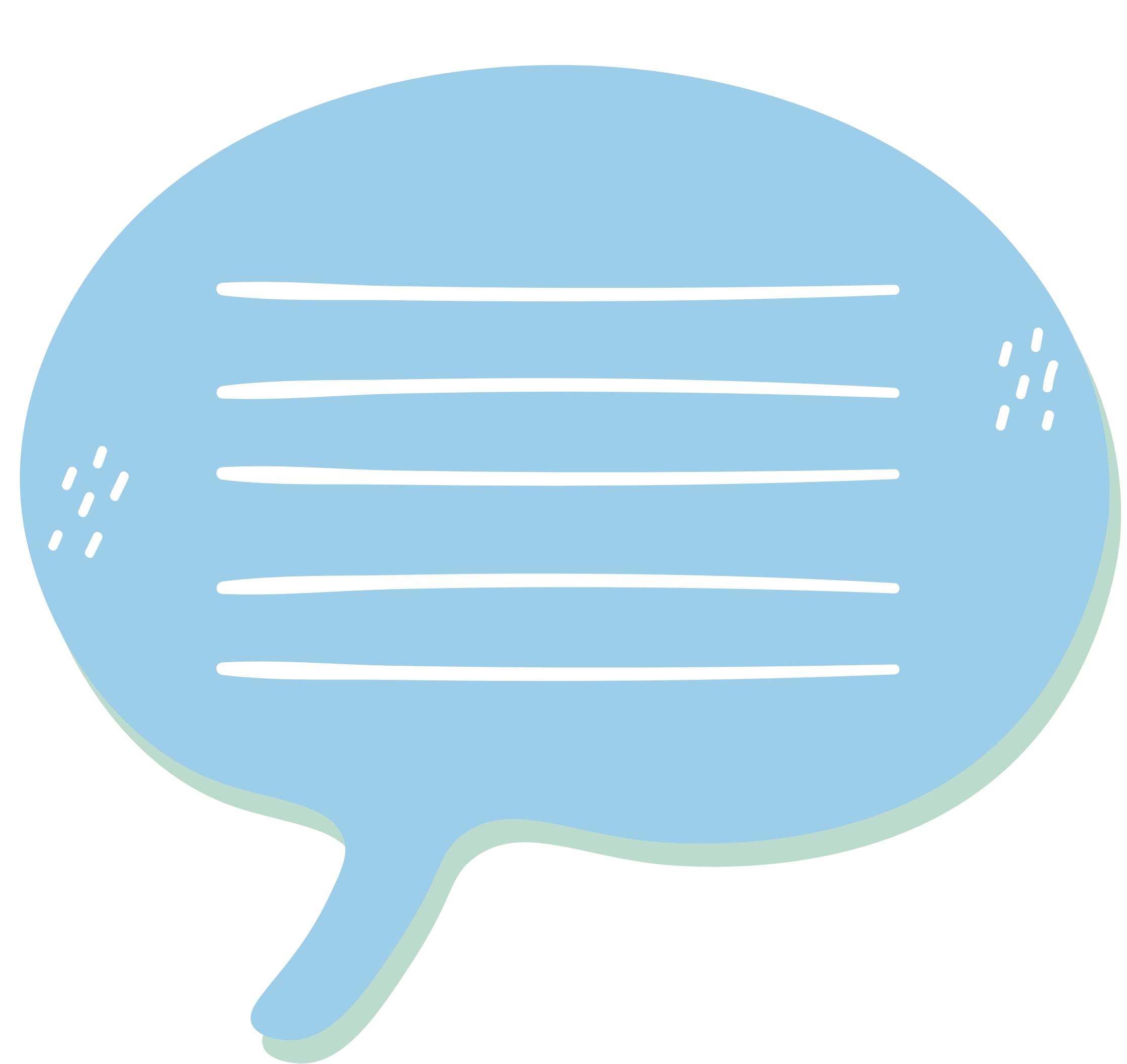 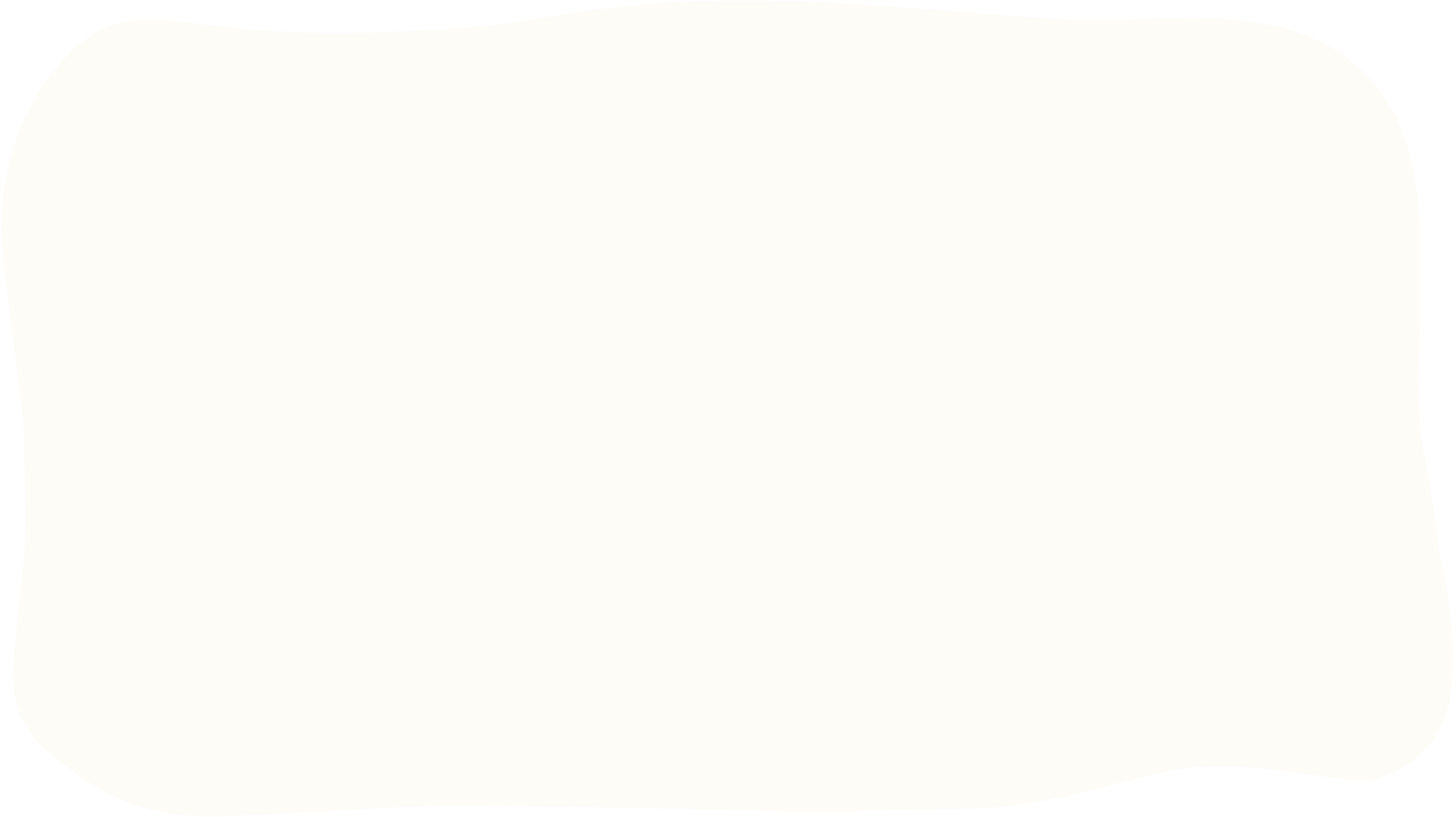 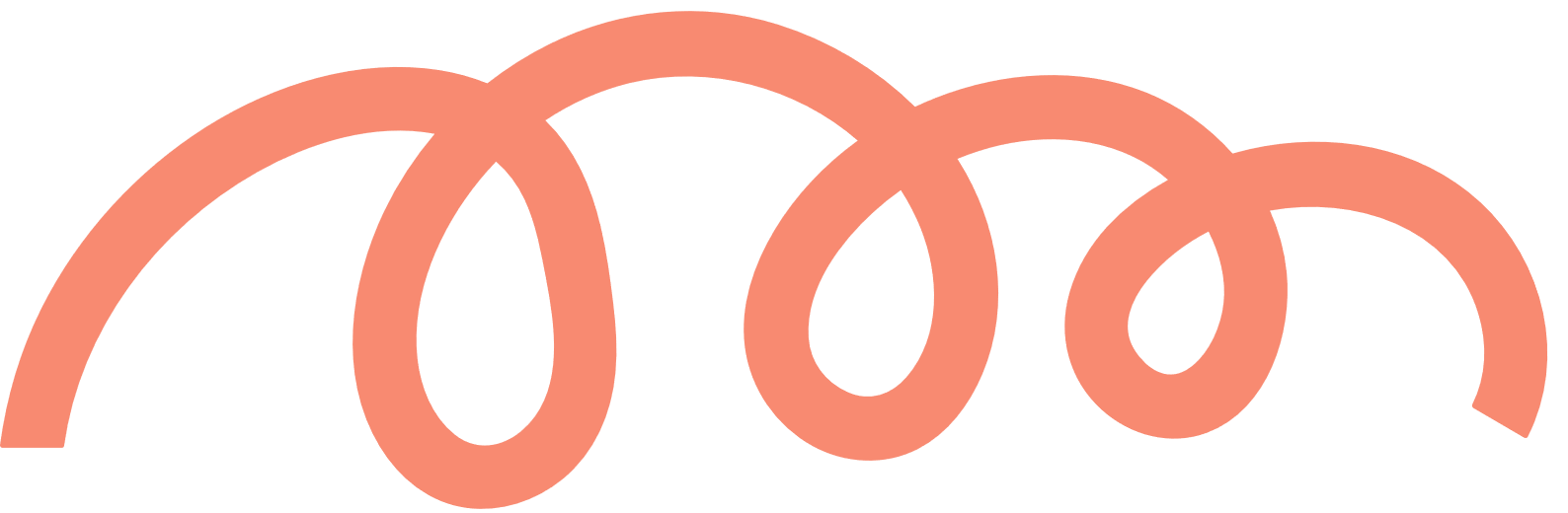 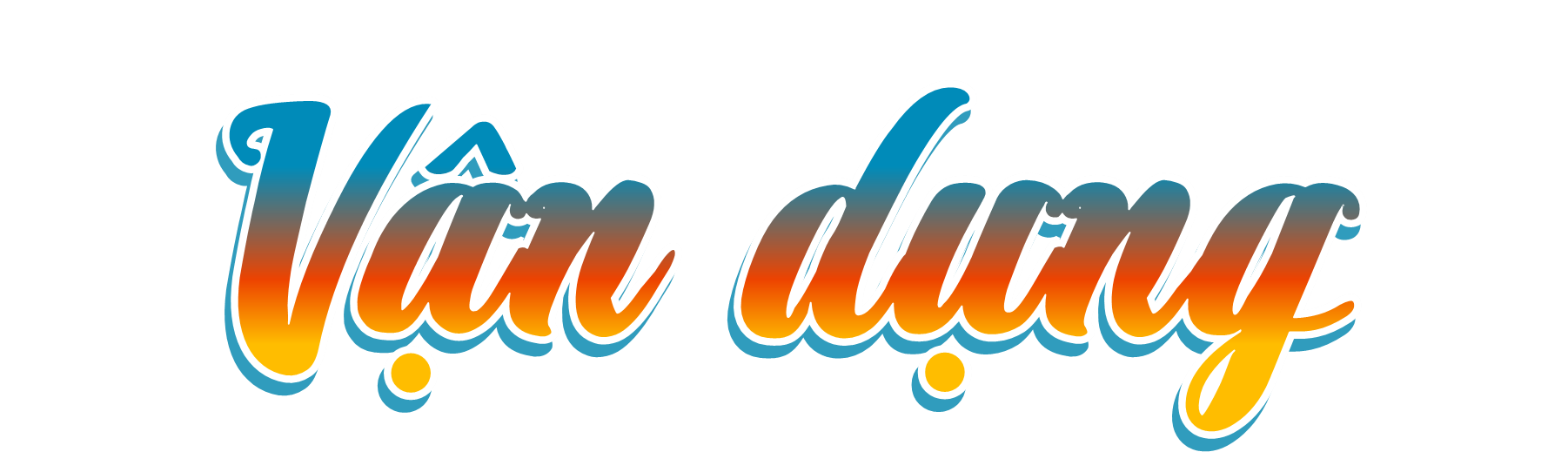 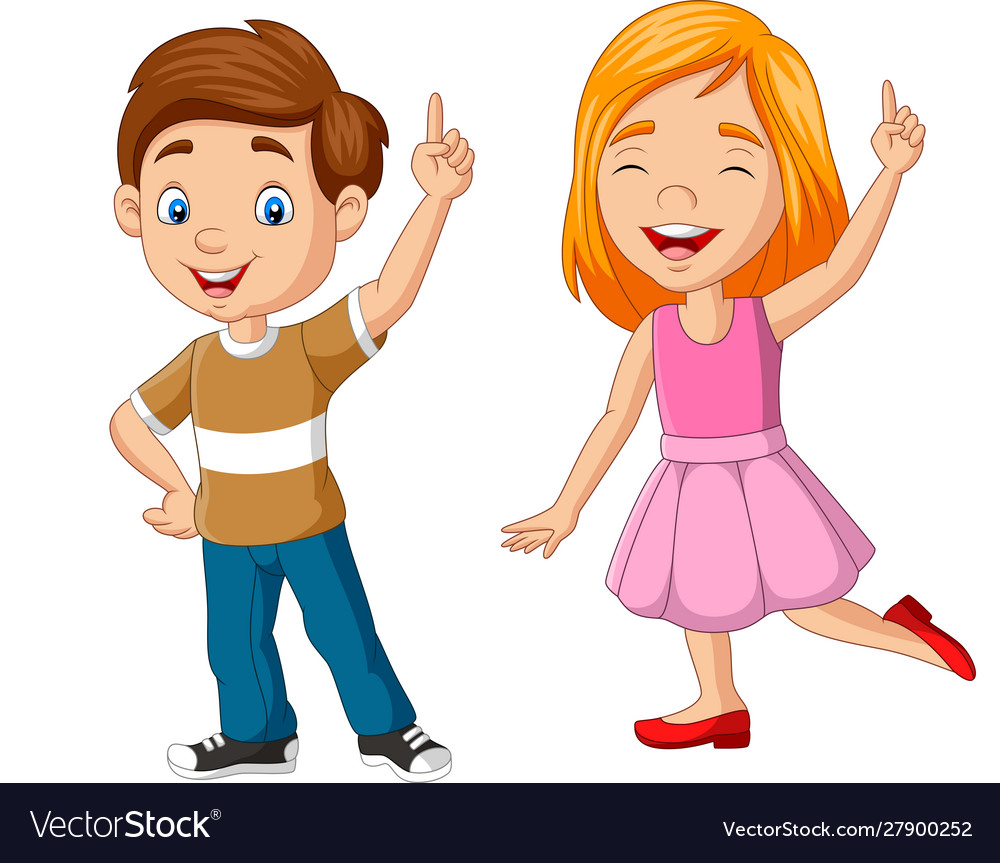 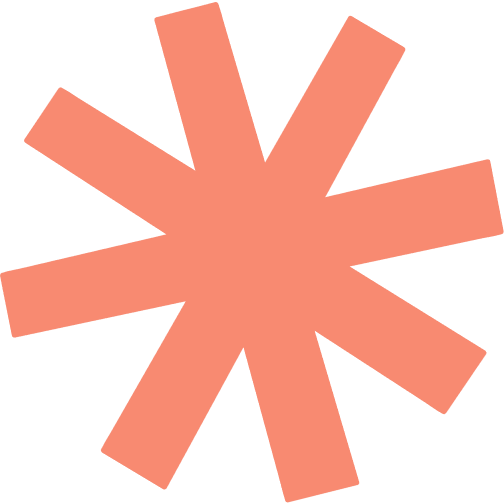 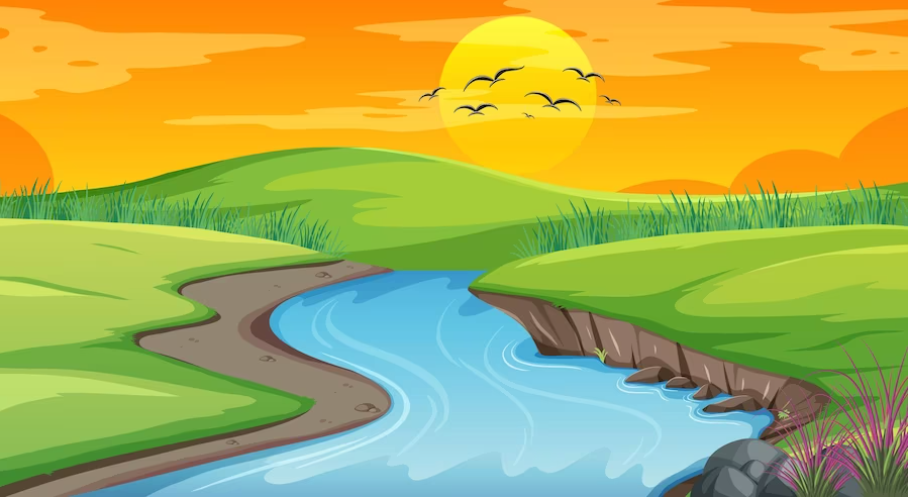 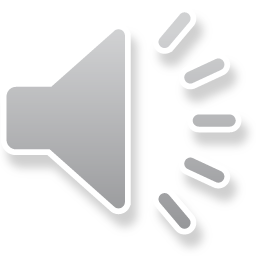 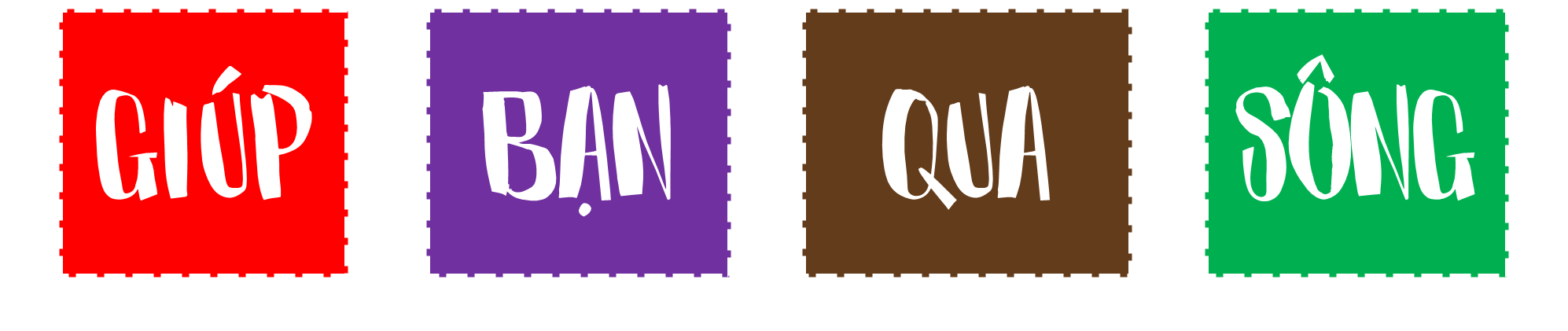 HẢO
Chơi
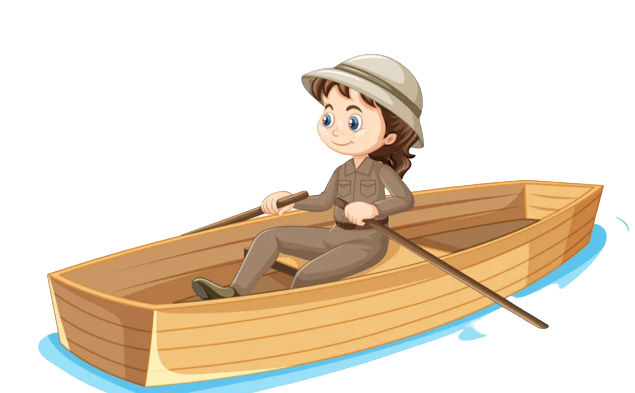 Hương Thảo – Zalo 0972.115.126
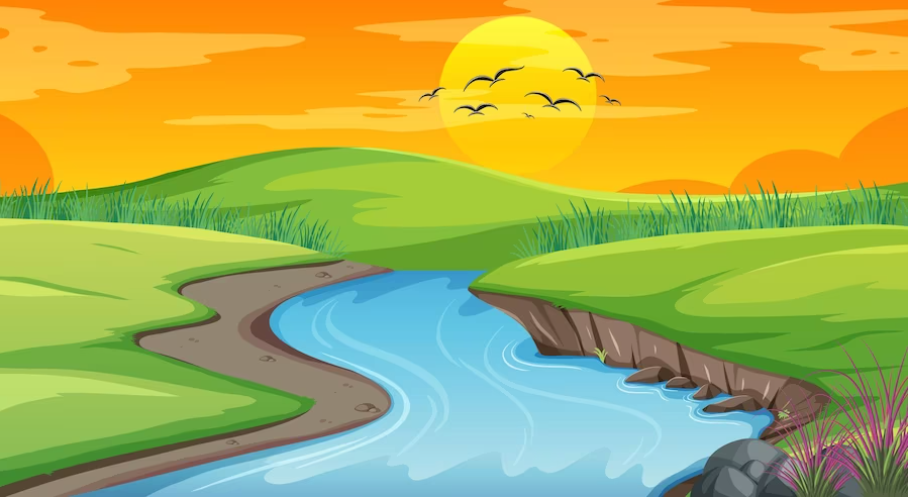 Hằng ngày các bạn học sinh vùng sông nước phải vượt qua một dòng sông dài mới đến được trường học. Bây giờ các bạn ơi hãy giúp các bạn ấy qua sông dễ dàng bằng cách là trả lời đúng các câu hỏi nhé!
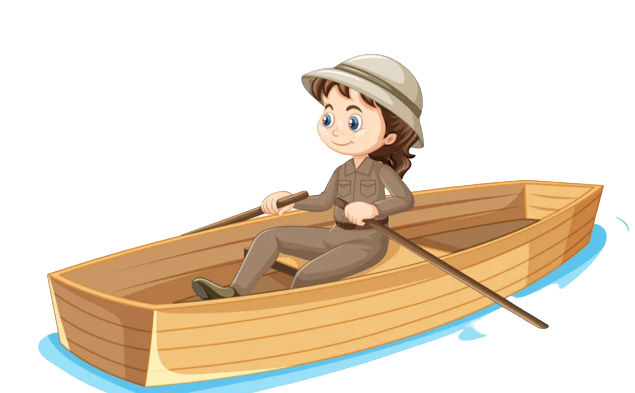 Hương Thảo – Zalo 0972.115.126
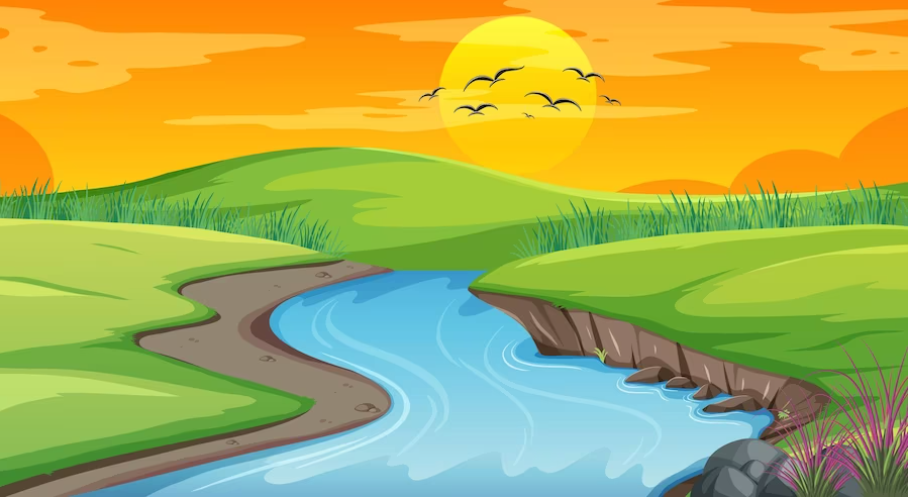 Ở tuổi dậy thì, chúng ta cần chú ý chế độ ăn như thế nào?
HẢO
Ở tuổi dậy thì, chúng ta cần chú ý chế độ ăn đa dạng, cân bằng để đảm bảo việc học tập và hoạt động.
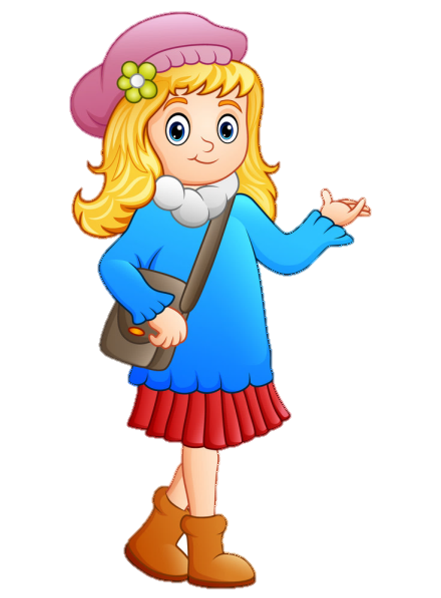 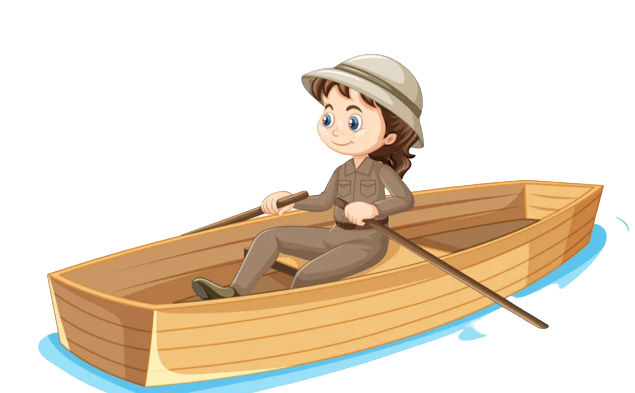 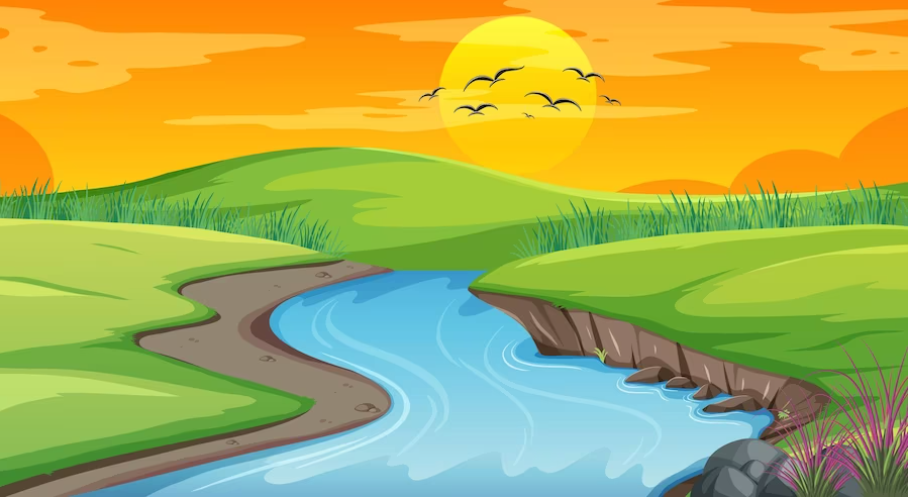 Bên cạnh chế độ dinh dưỡng hợp lí, chúng ta cần làm gì nữa để cơ thể phát triển và giúp giải tỏa căng thẳng trong cuộc sống?
HẢO
Chúng ta cần luyện tập thể dục, thể thao và nghỉ ngơi điều độ.
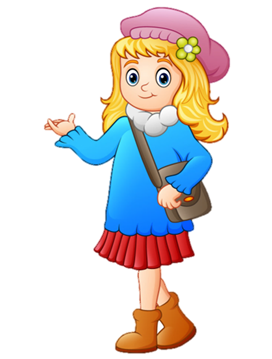 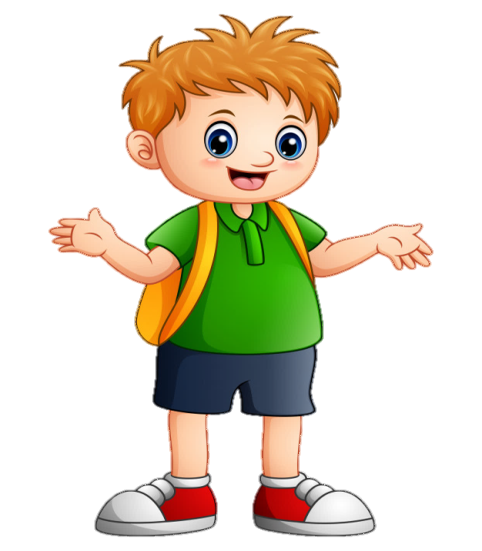 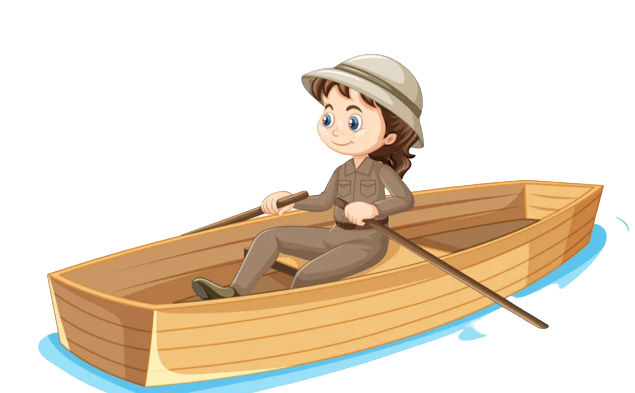 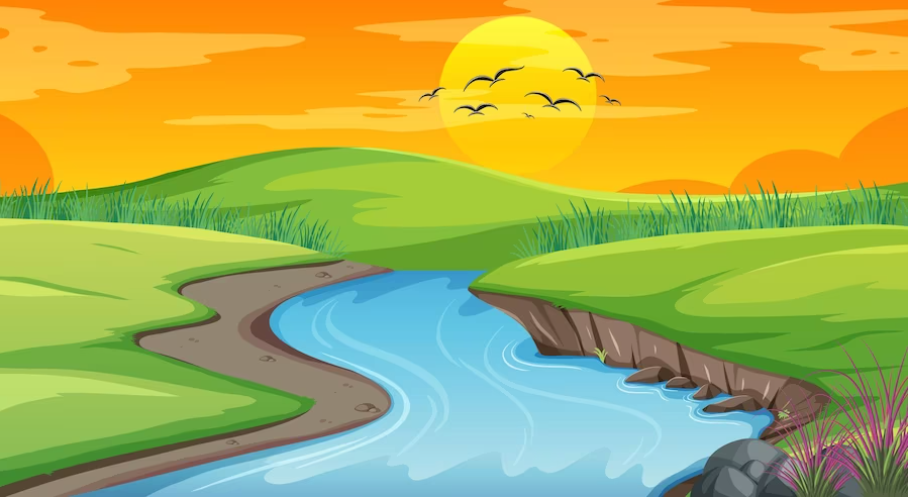 Kể một số loại thức tốt cho sức khỏe tuổi dậy thì?
HẢO
Đạm, chất béo có nhiều trong các loại thịt như thịt bò, thịt heo, thịt gà, trứng, cá và các loại phô mai;
Chất bột có trong gạo, ngũ cốc;
Chất xơ, vi-ta-min, chất khoáng trong trái cây, rau củ quả,…
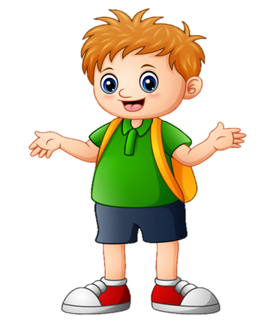 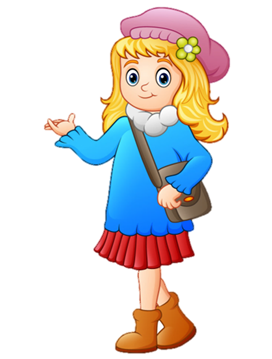 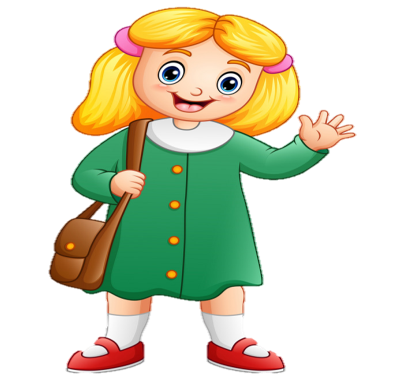 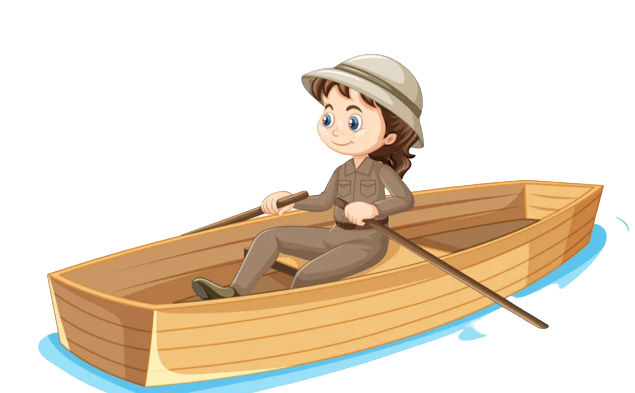 HẢO
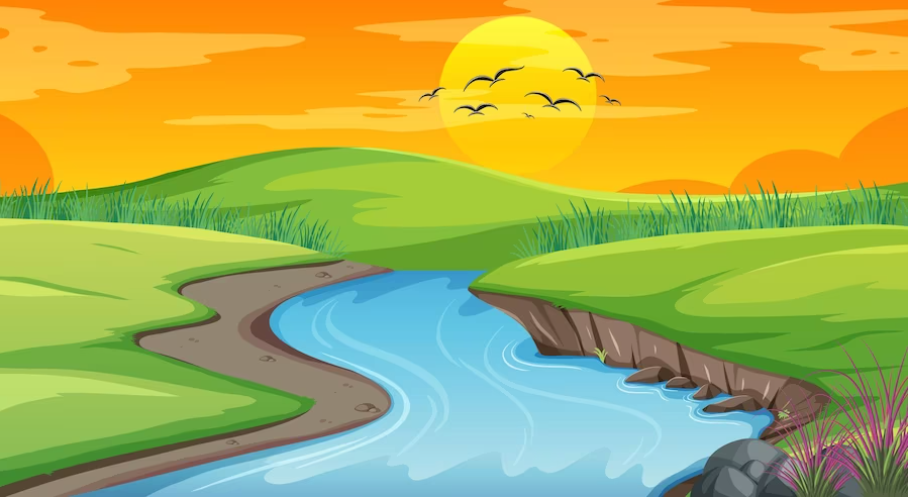 Kể tên các hoạt động thể dục thể thao tốt cho sức khỏe và tinh thần tuổi dậy thì?
HẢO
Tập thể dục, bơi lội, bóng rổ,…
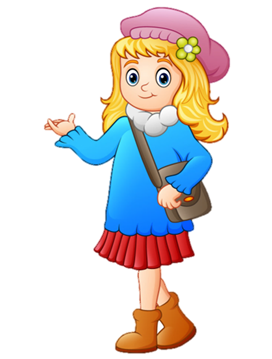 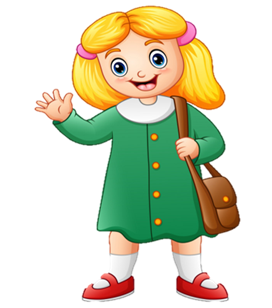 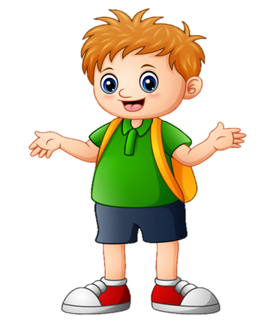 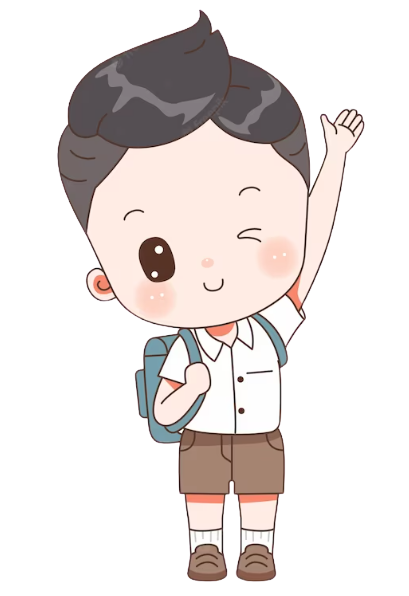 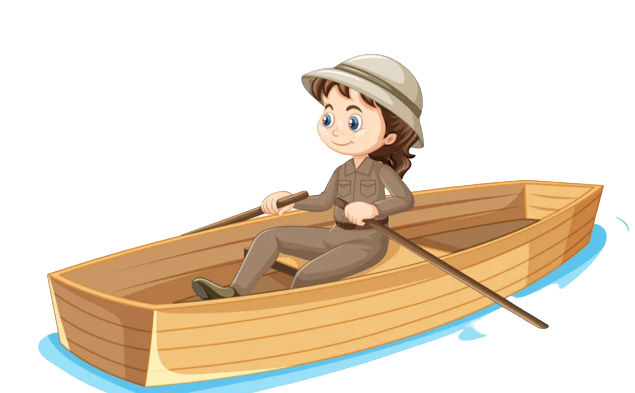 Hương Thảo – Zalo 0972.115.126
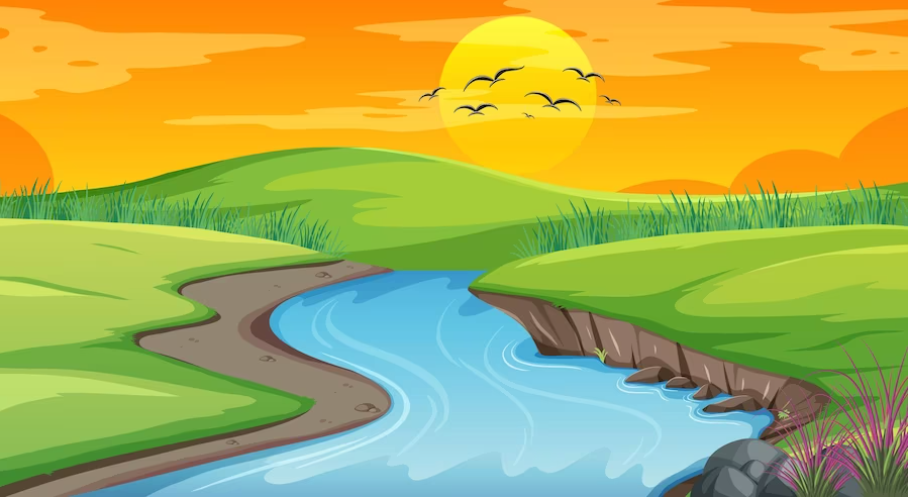 HẢO
Chúng mình được sang được bờ an toàn, cảm ơn các bạn nhiều nhé !
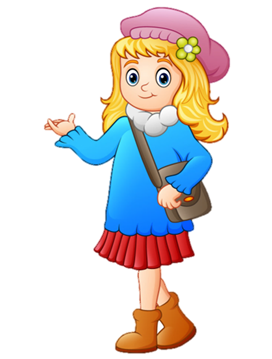 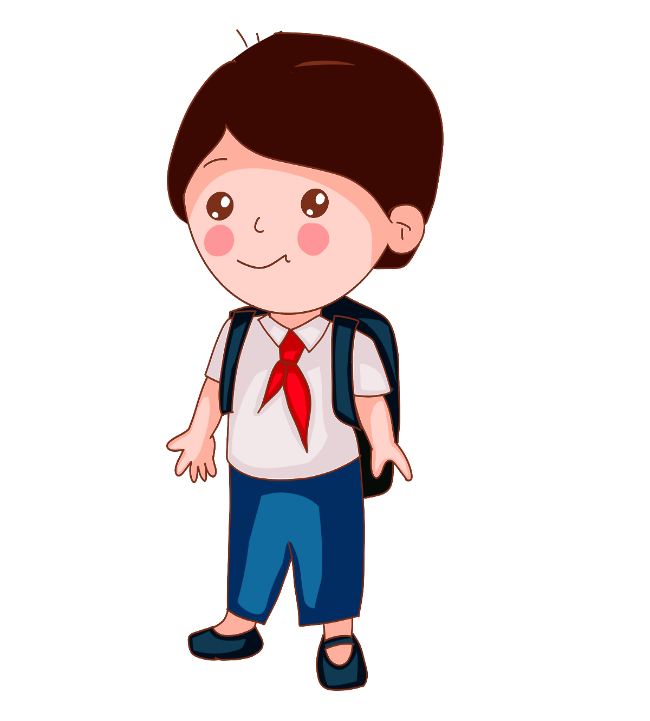 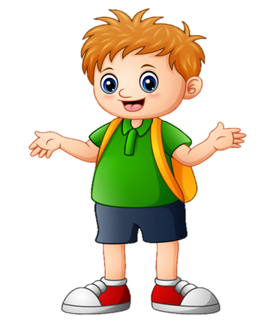 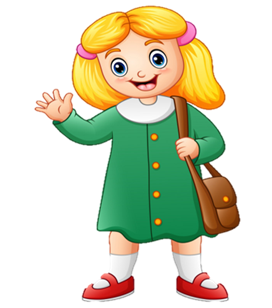 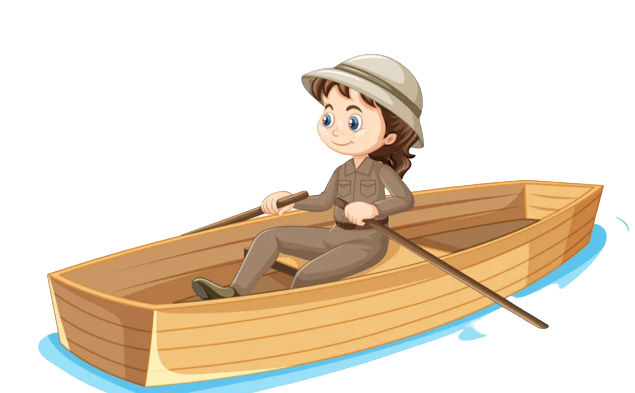 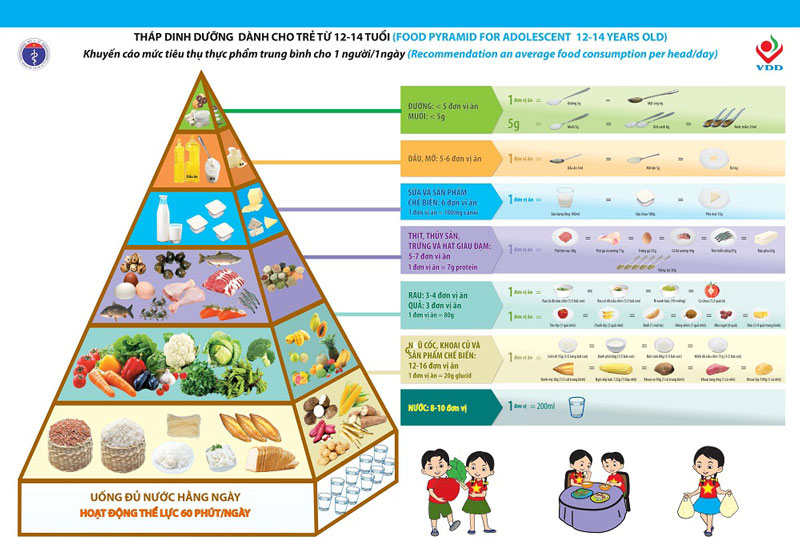 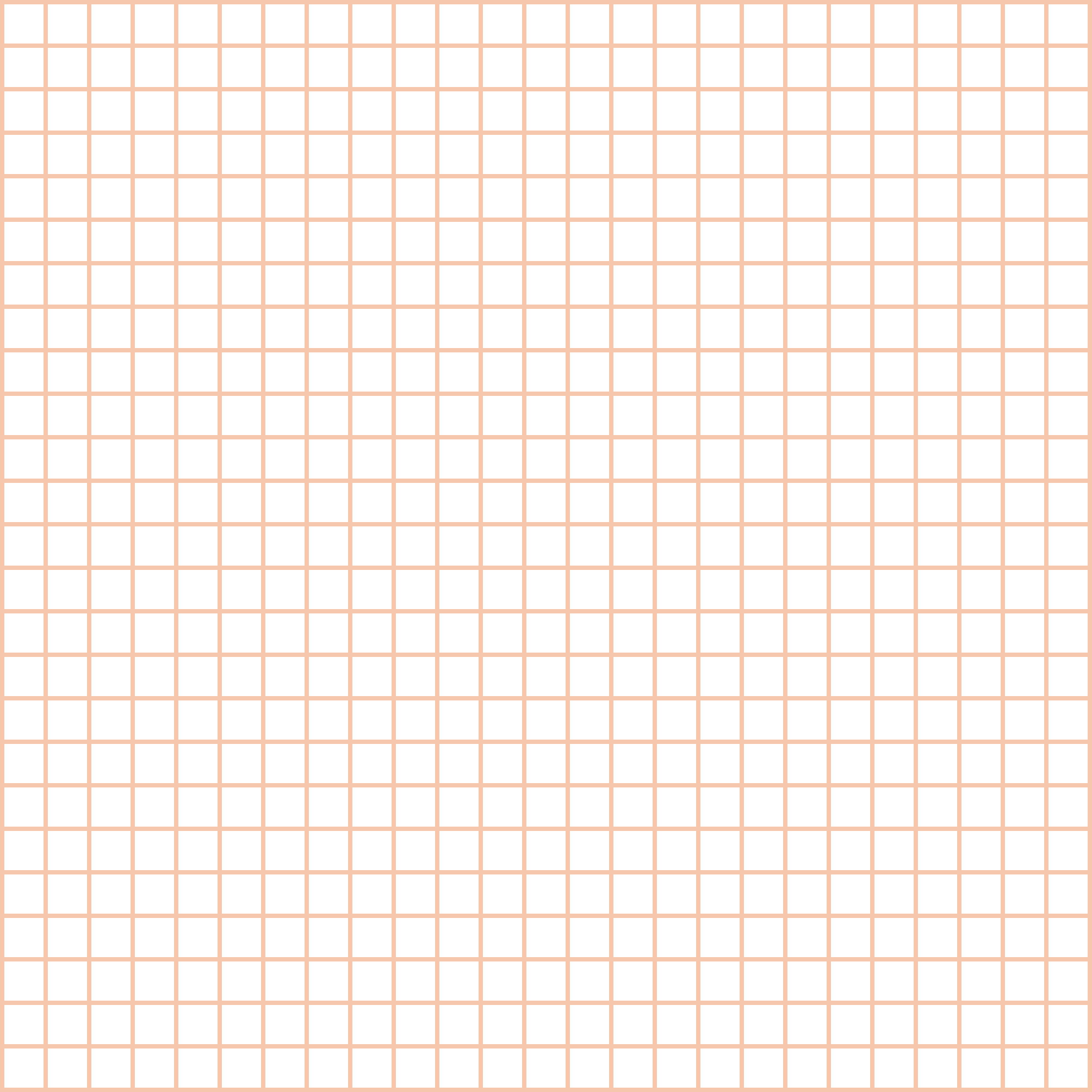 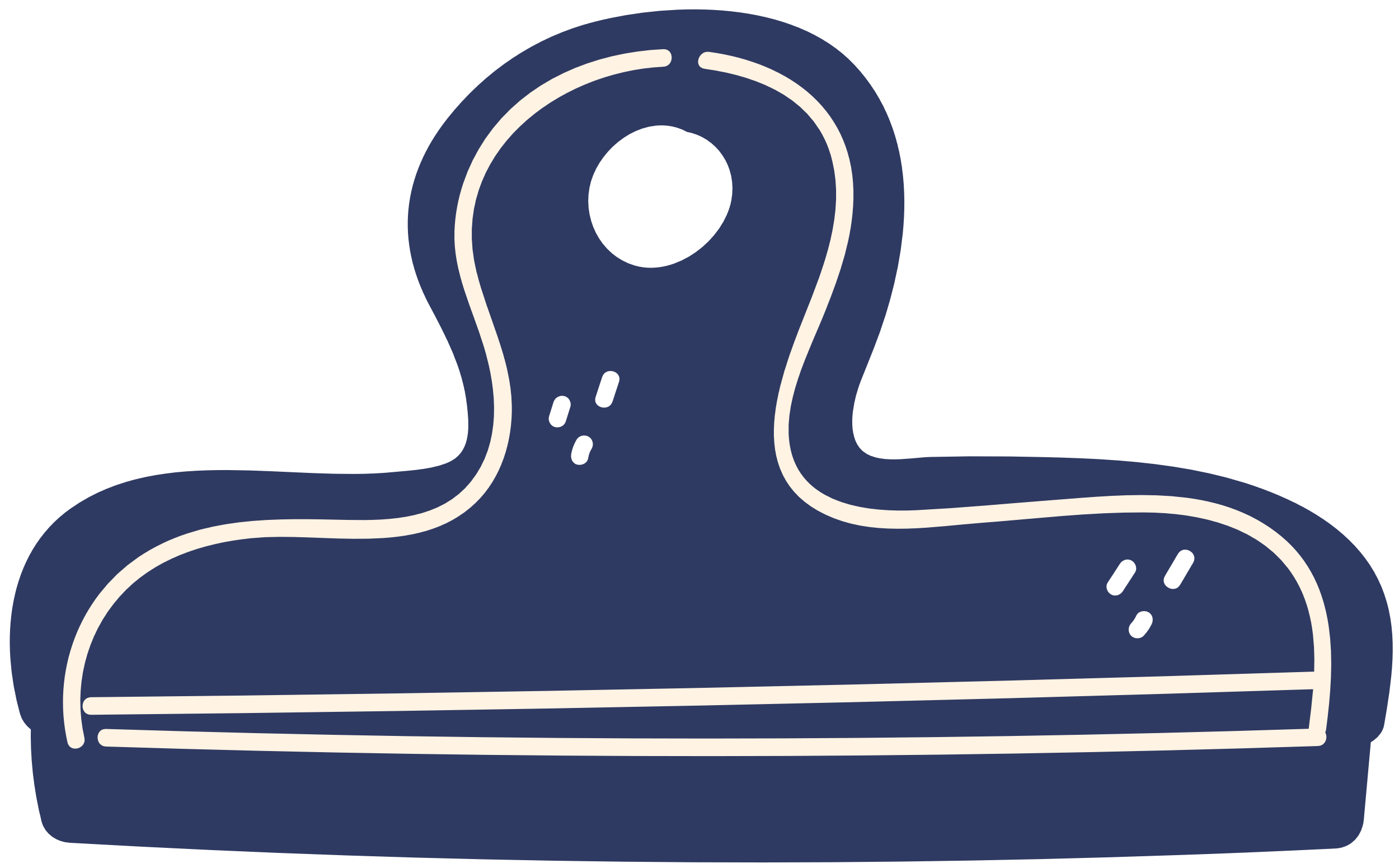 - Học nội dung bài học.
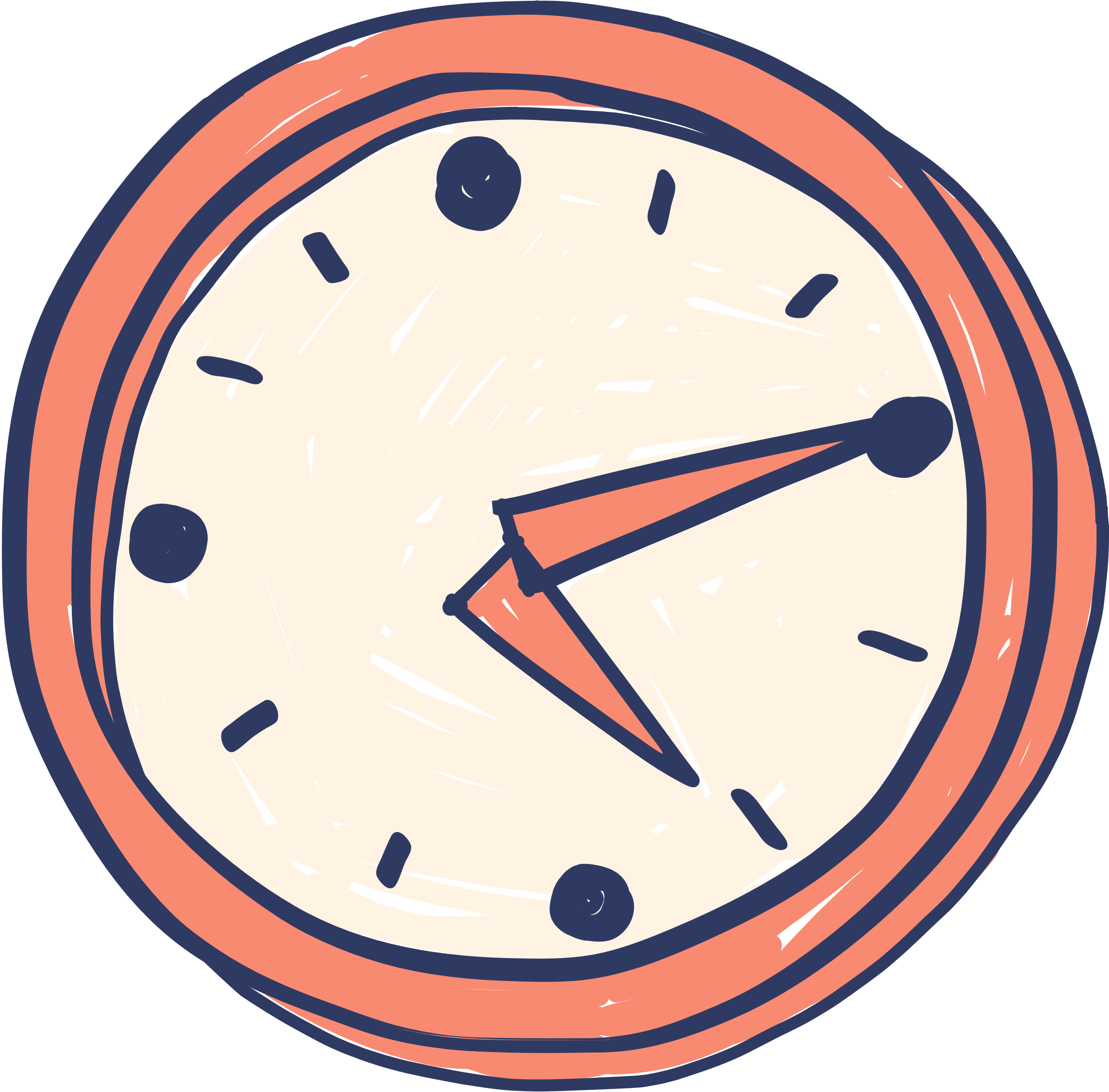 - Chuẩn bị tiết 3
Dặn dò
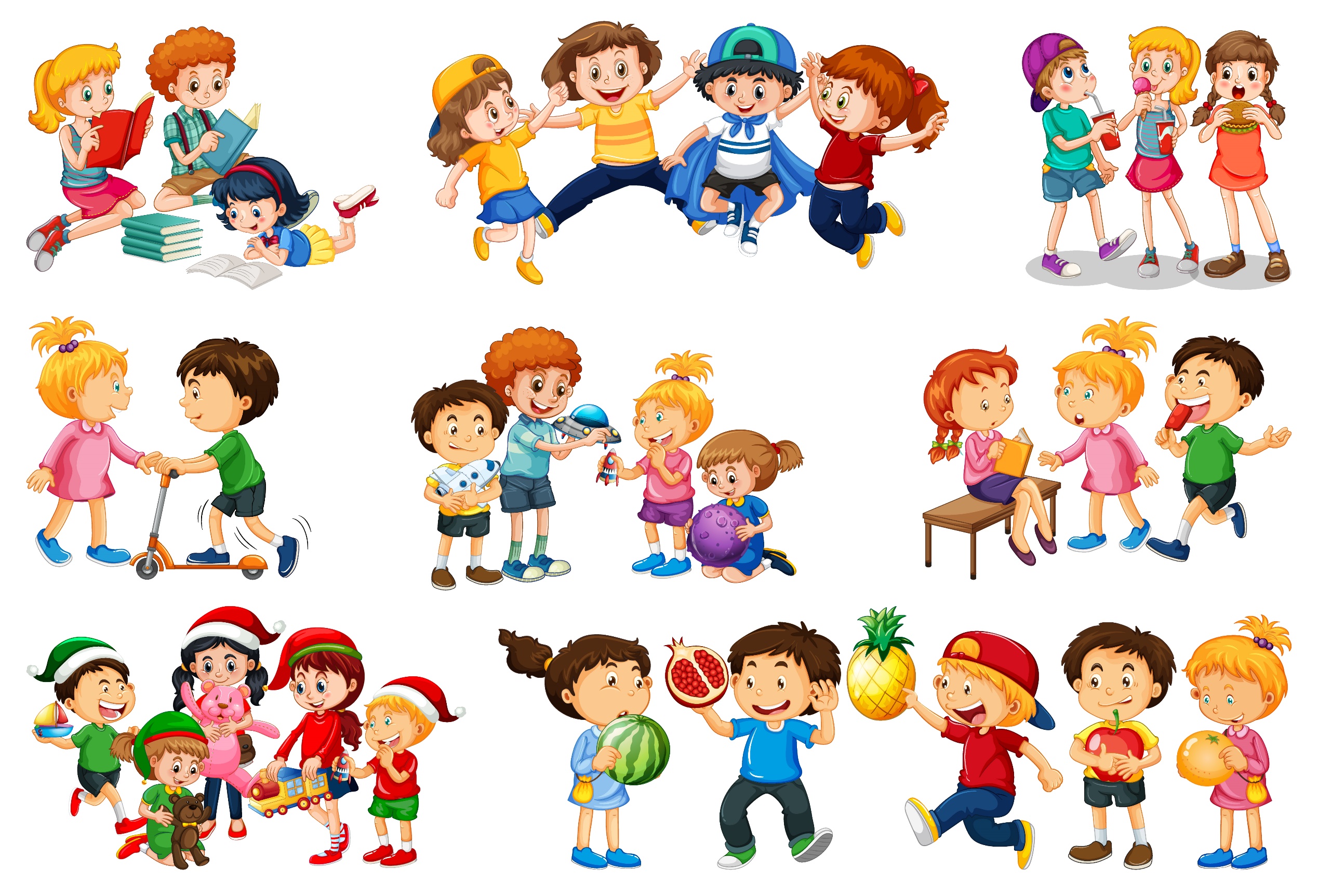 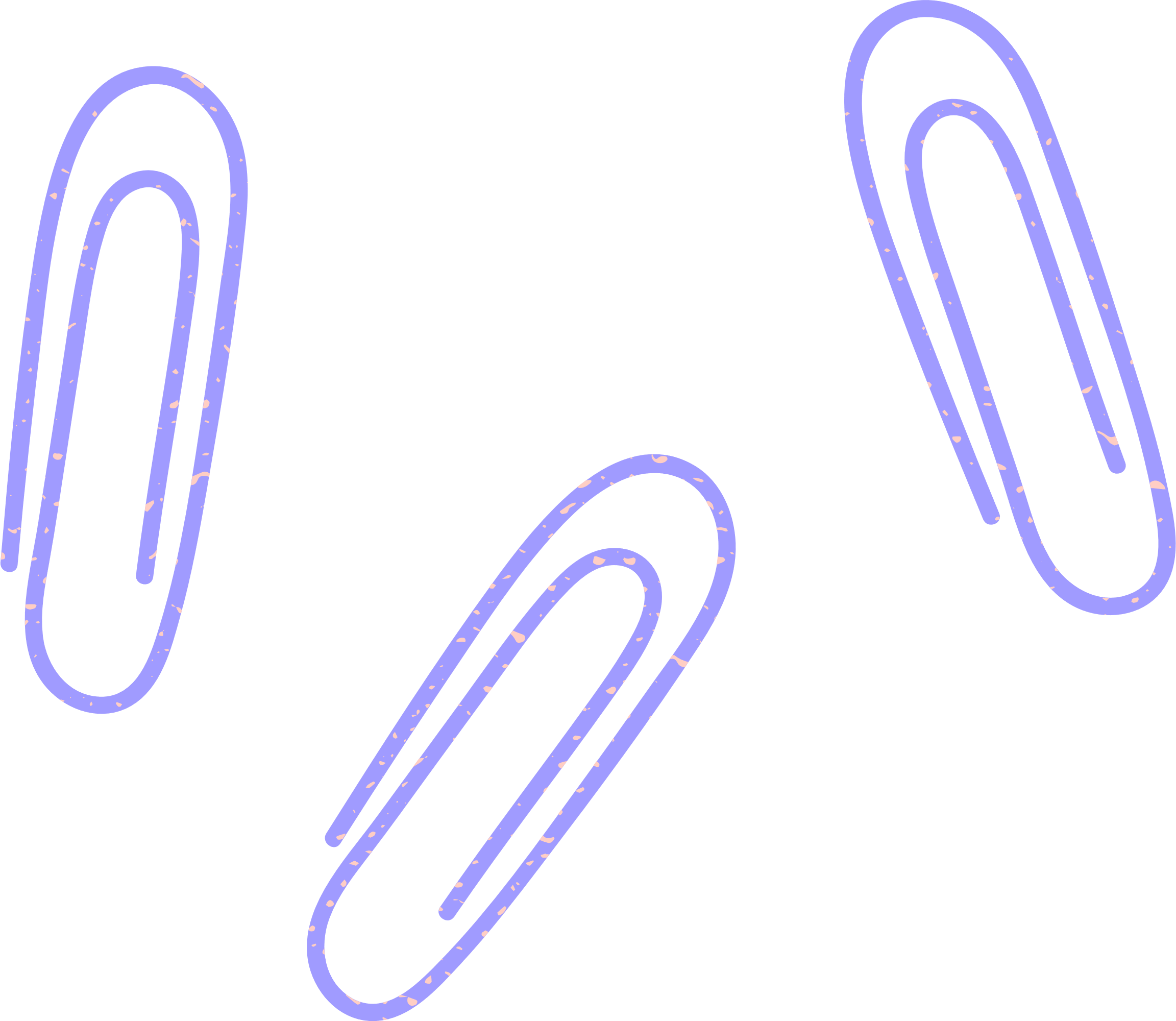 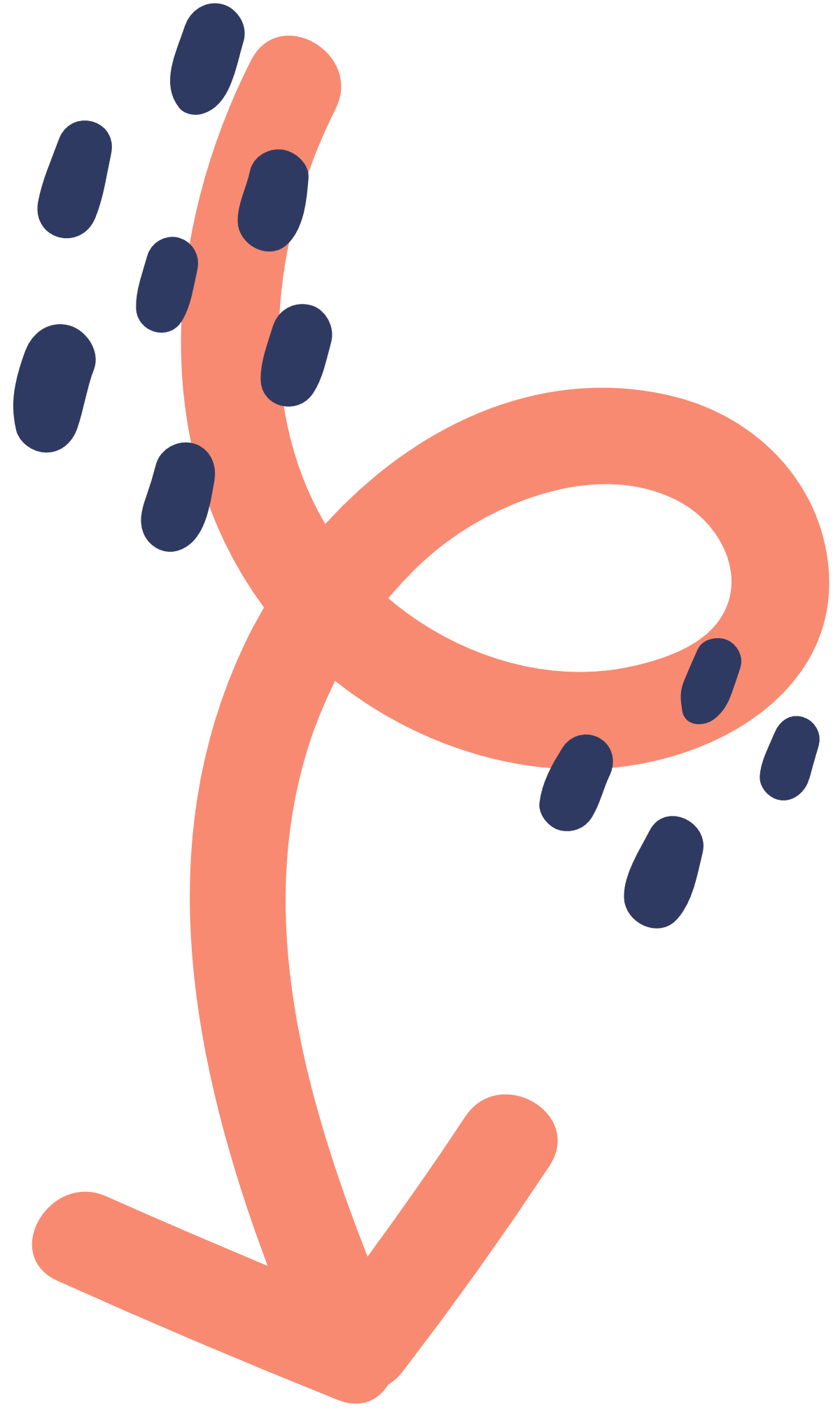 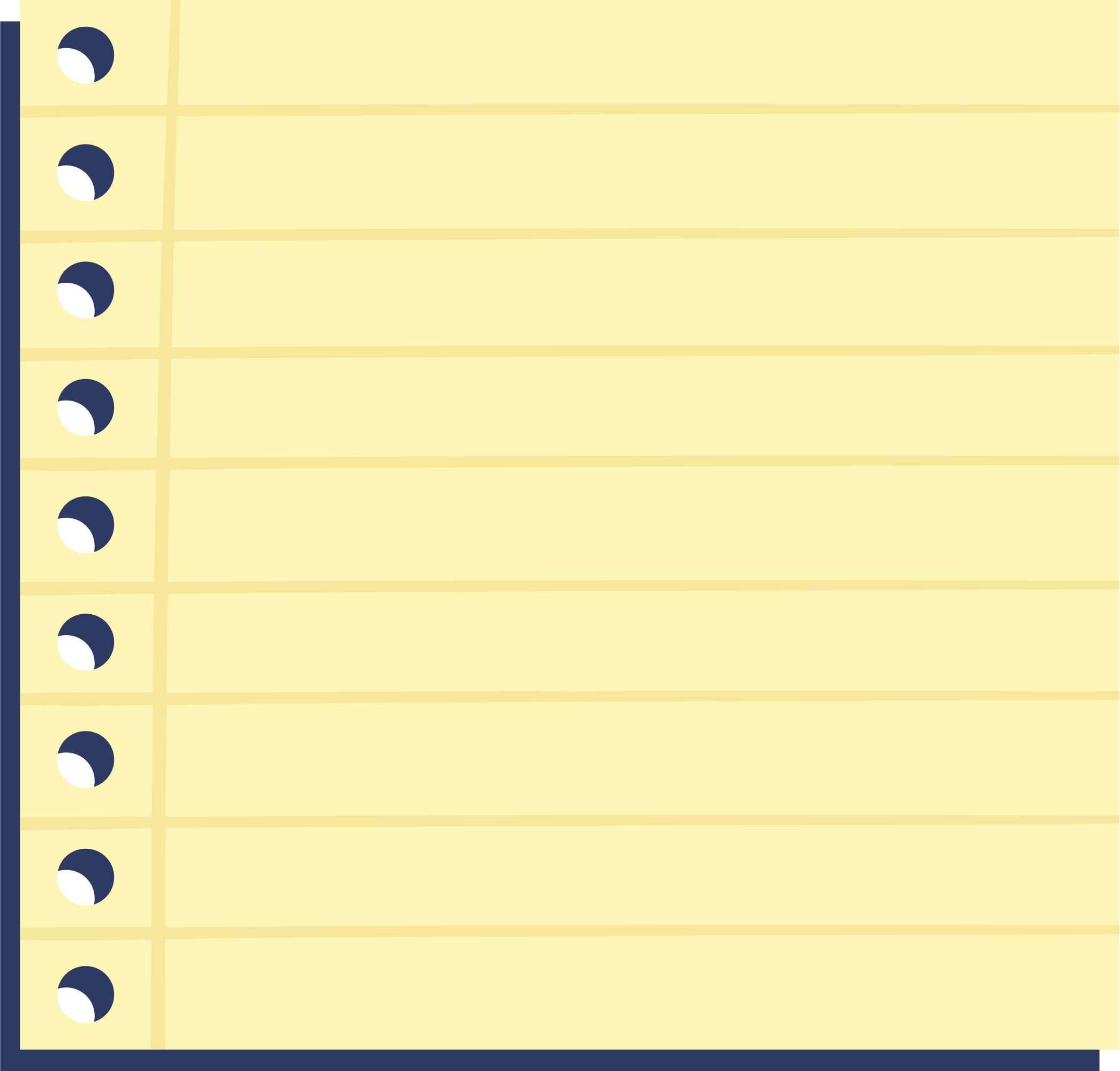 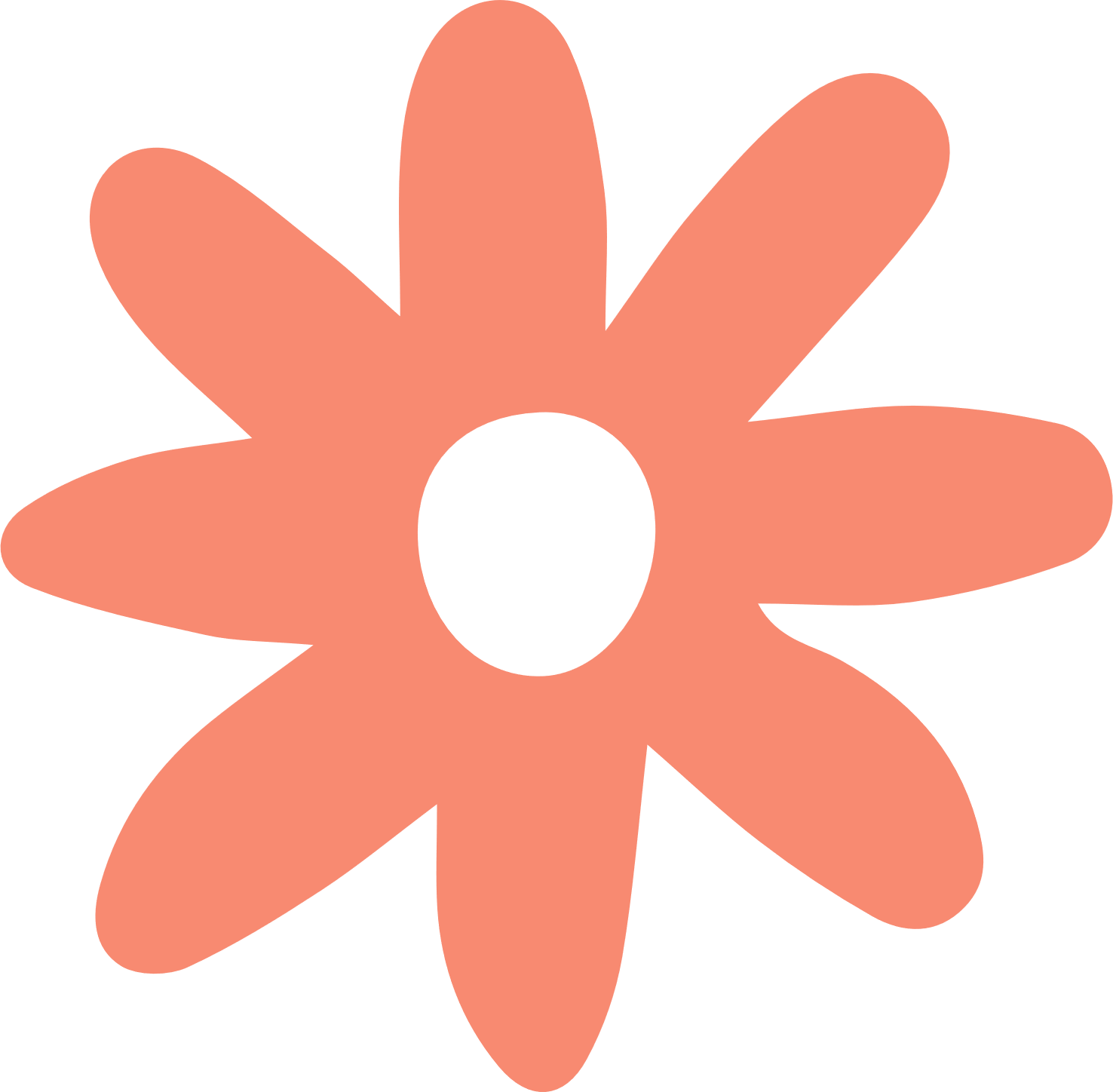 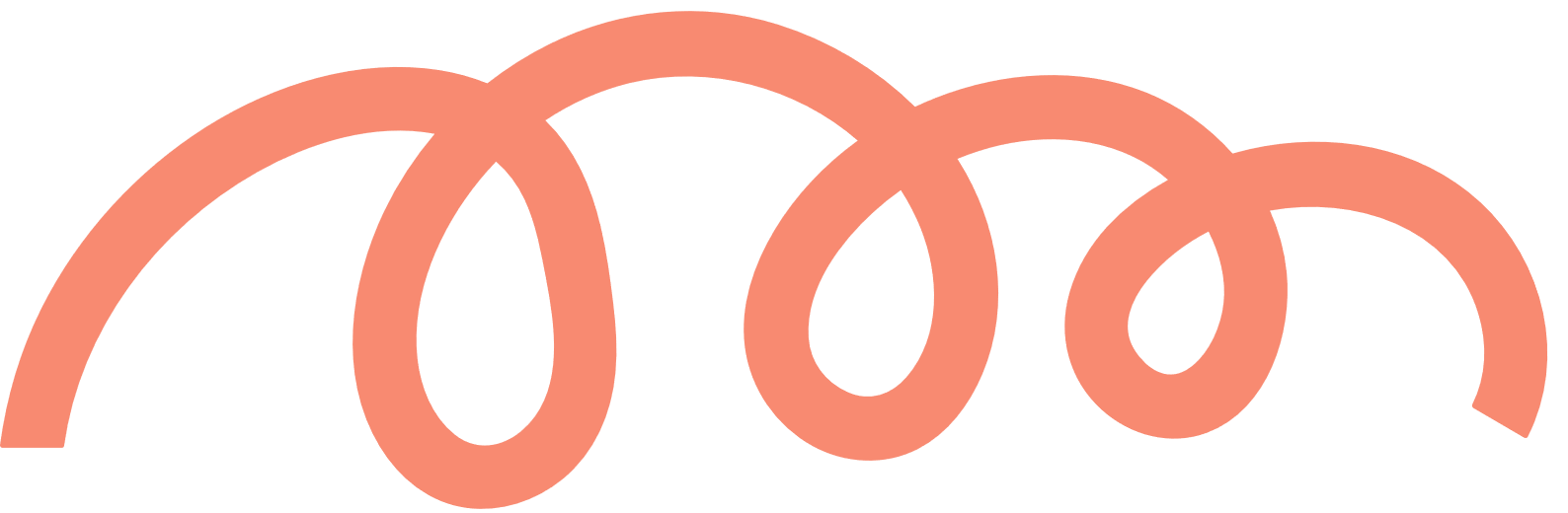 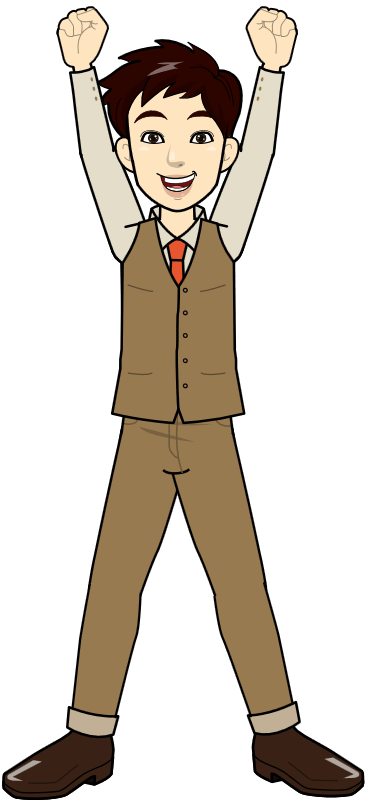 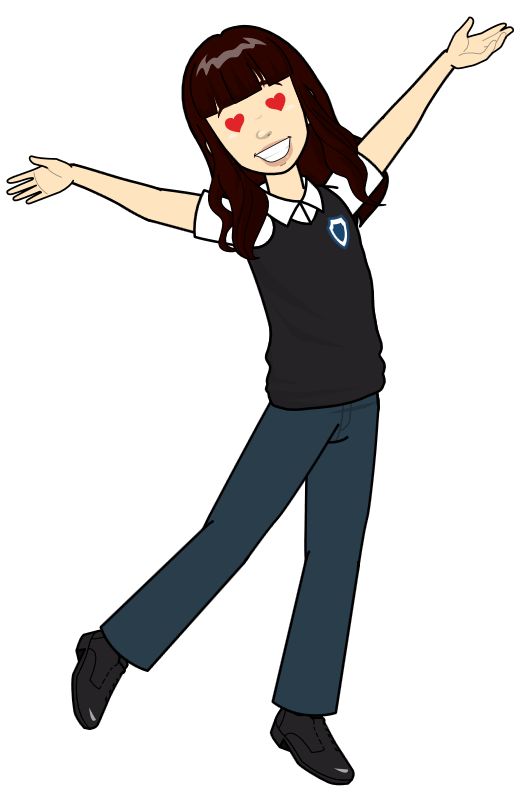 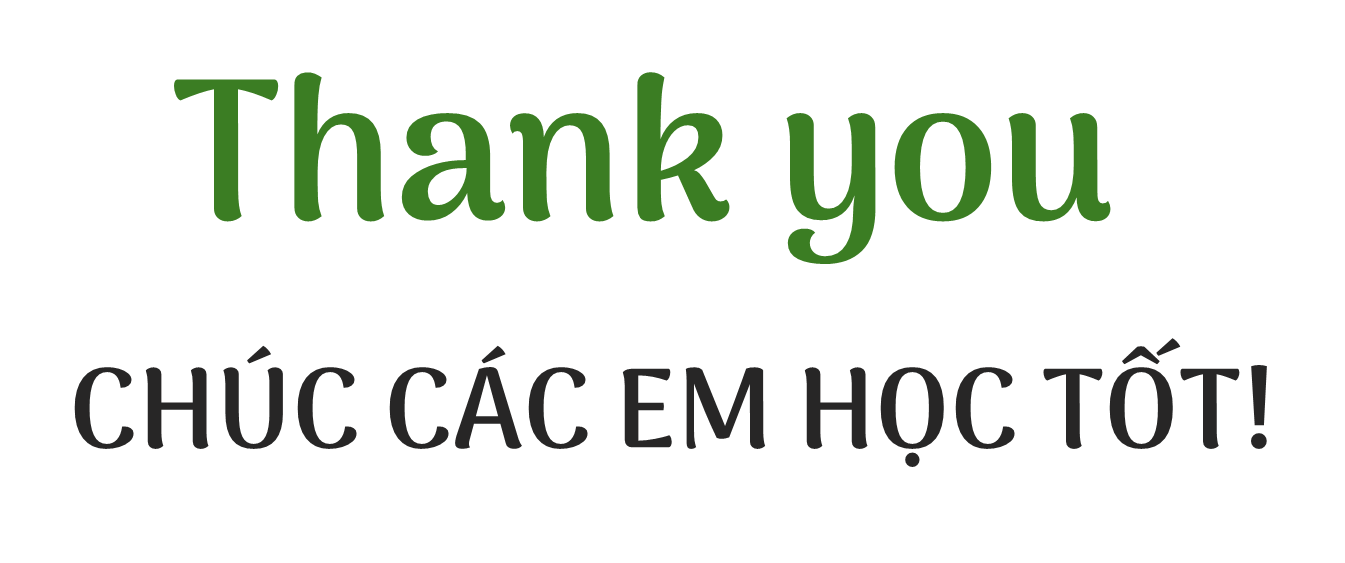